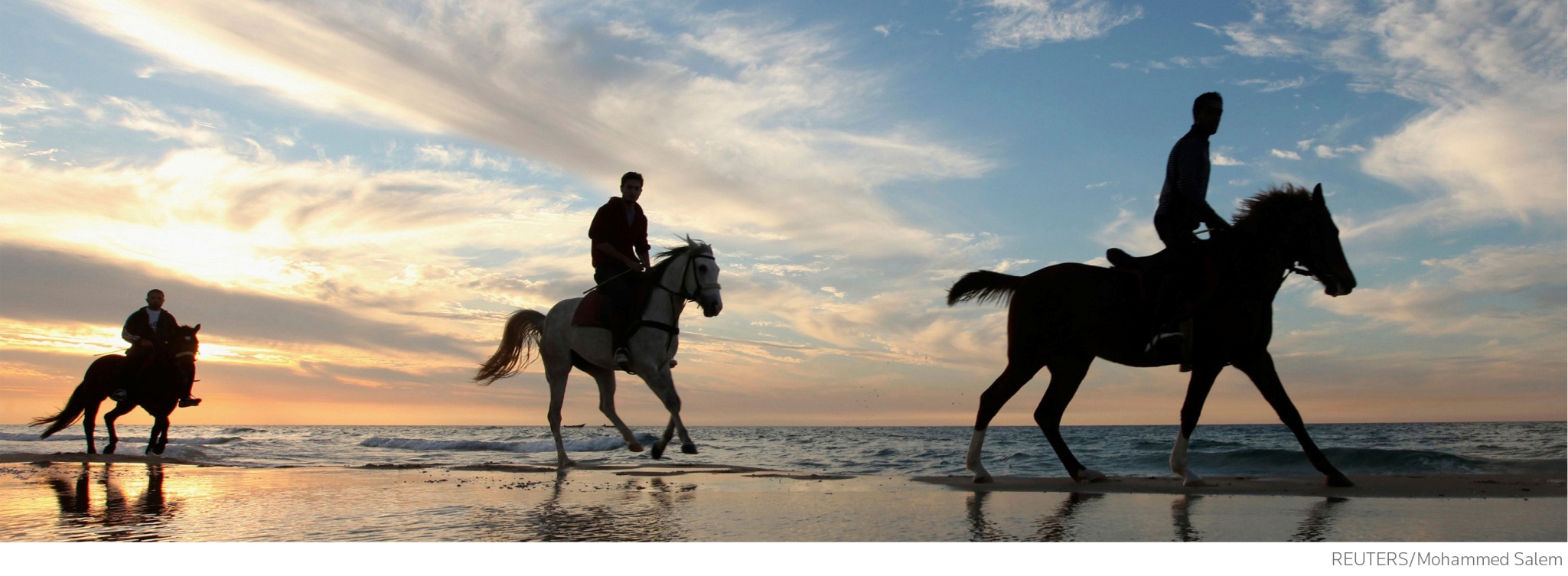 SCI论文写作与投稿
张丹丹 博士
汤森路透
2013年
主要内容
What  Is 
Scientific Writing？
How 
to Subscribe？
How 
to Write？
Web of Science ®数据库
SCI论文写作与投稿
Web of Science ®数据库简介
Depth
深度
Unique Data
独特
Quality
质量
Diversity
广度
Web of Science ®数据库——广度
CPCI-S
BkCI-S
CCR
SCI
IC
SSCI
CPCI-SSH
BkCI-SSH
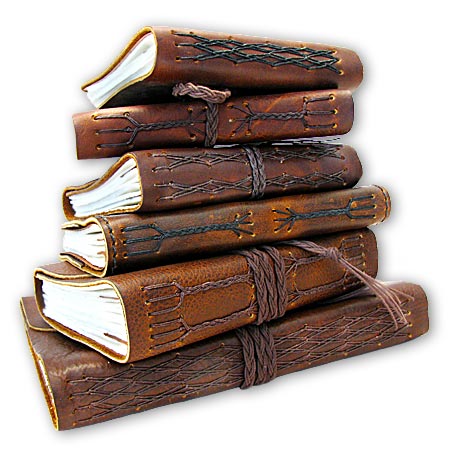 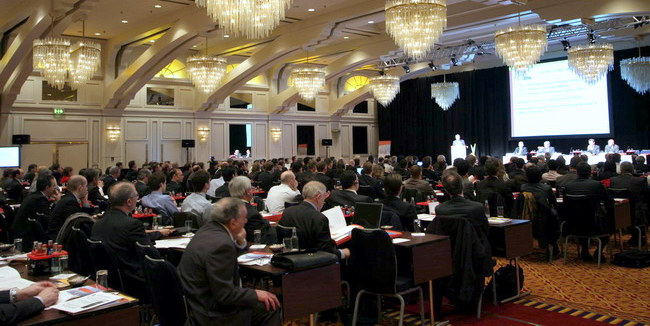 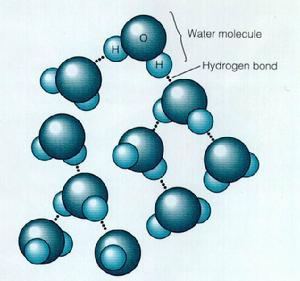 A&HCI
~8600多种核心期刊
~3000多种核心期刊
~1700多种核心期刊
Web of Science ®数据库——质量
Depth
深度
Unique Data
独特
Quality
质量
Diversity
广度
Web of Science ®数据库——深度
SSCI
BkCI
A&HCI
CPCI
SCI
Up to now
1975年
1900年
1990年
2005年
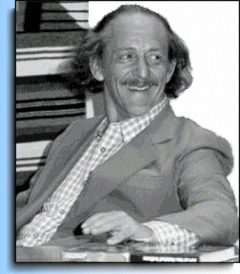 Dr. Eugene Garfield
Founder & Chairman Emeritus ISI, Thomson Scientific 
“Our ultimate goal is to extend our retrospective coverage of the scientific literature back to the twentieth century.  The Century of Science initiative makes that dream come true.”
Web of Science ®数据库——独特性
Citation Index
Dr. Garfield 1955年在 Science 发表论文提出将引文索引作为一种新的文献检索与分类工具。将一个文献作为检索字段从而跟踪一个Idea的发展过程。
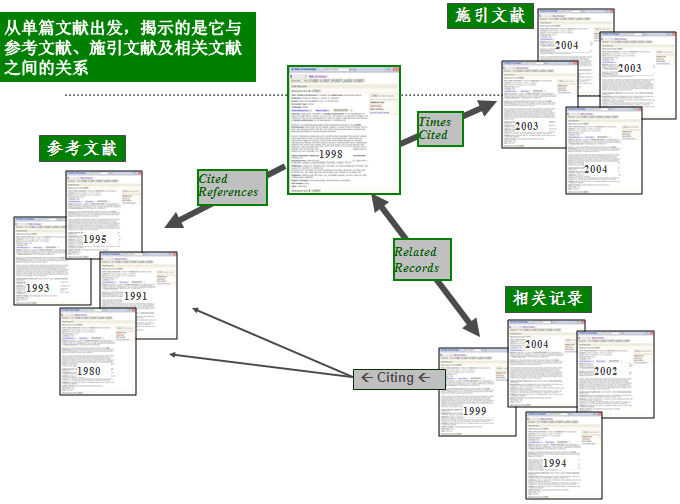 Web of Science ®数据库——质量
Depth
深度
Unique Data
独特
Quality
质量
Diversity
广度
主要内容
What  Is 
Scientific Writing？
How 
to Subscribe？
How 
to Write？
Web of Science ®数据库
SCI论文写作与投稿
What  Is 
Scientific Writing？
What：什么是科技写作？
How 
to Write？
How 
to Subscribe？
IMRAD论文格式:
I:  Introduction
M: Materials & Methods
R: Result
A:  Acknowledgement
D: Discussion
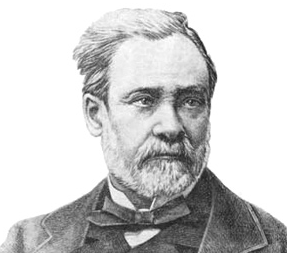 早期期刊论文多是描述性文章:
First, I saw this, and then I saw that.
或者
First, I did this, and then I did that.
Louis Pasteur (1822～1895)
法国微生物学家&化学家
“科技写作”通常是指以符合标准格式的科技论文形式，在科技期刊上陈述原创性的研究。
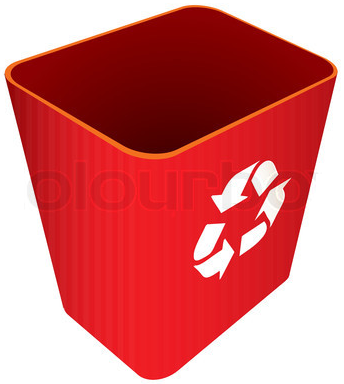 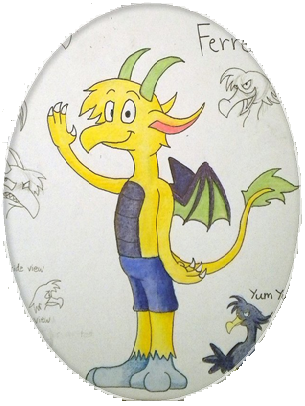 评论性文章、会议报告、会议摘要以及为基金申请、口头推介、海报等目的撰写的文章
No fake in science!
What  Is 
Scientific Writing？
How：如何写好科技论文？
How 
to Write？
How 
to Subscribe？
Title
Authors & Addresses
Abstract
Key Words
Introduction
Materials & Methods
Result
Discussion
Acknowledgement
Reference
IMRAD
Title
用最少的词充分准确地描述论文的全部内容!
①长度
②具体&准确&简练
Preliminary Observations on the Effect of Certain Antibiotics on Various Species of Bacteria
Preliminary Observations on the Effect of Certain Antibiotics on Various Species of Bacteria
不易太短：
“studies on Brucella”
VS
Action of Antibiotics on Bacteria
不易太长：
 ”Studies on”;
 ”Investigations on”;
 “Observations on”;
  a, an, the
Inhibition of Growth of Mycobacterium Tuberculosis by Streptomycin
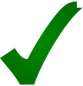 避免
③语法
Mechanism of Suppression of Non-transmissible Pneumonia in Mice Induced by Newcastle Disease Virus
Mechanism of Suppression of Non-transmissible Pneumonia Induced by Newcastle Disease Virus
（新城疫病毒引发的非传染性肺炎的抑制机制）
Mechanism of Suppression of Non-transmissible Pneumonia Induced in Mice by Newcastle Disease Virus
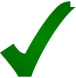 一般不是一个句子
  慎重使用缩略语
  避免使用化学式、上下角标、特殊符号(数字符号、希腊字母等)、公式、不常用的专业术语等
Title：如何科学选题？
Topic！
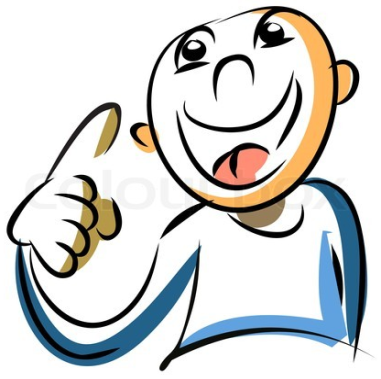 研究历史、研究背景等信息
高影响力&热点研究
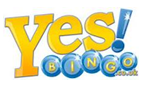 Web of Science
数据库
即时发布的优质资源
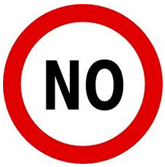 追踪课题的后续进展&最新进展
TEST
追踪学术领军人物
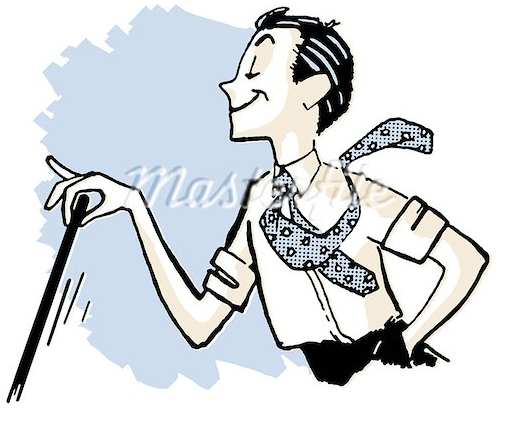 Web of Science
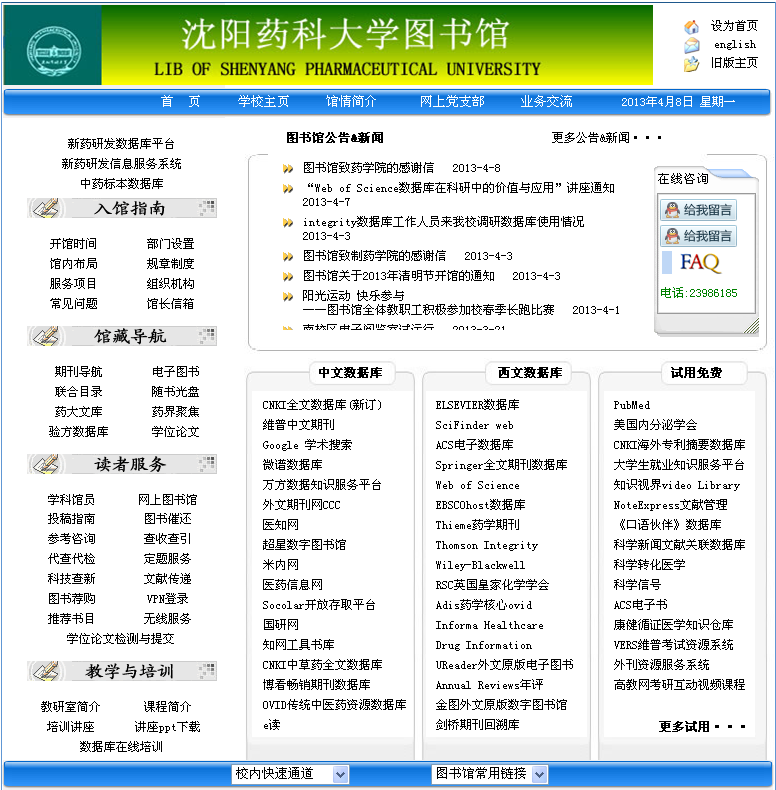 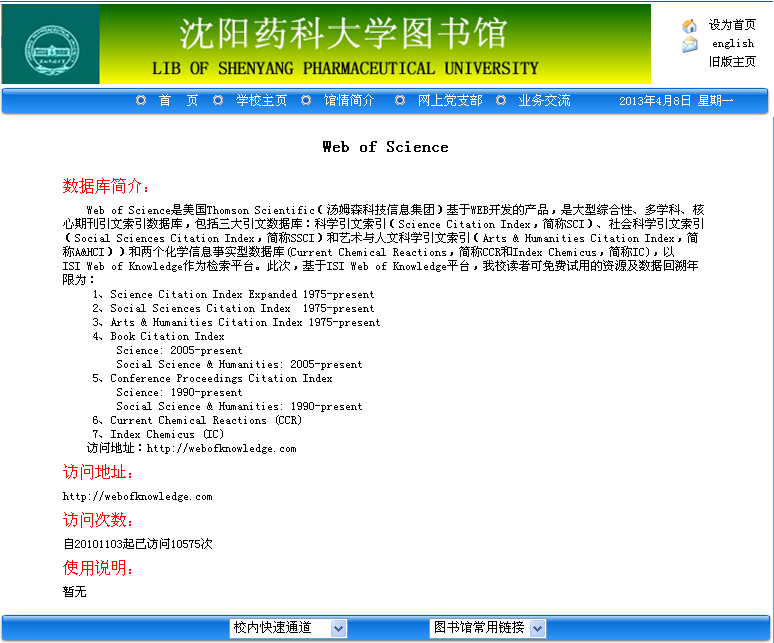 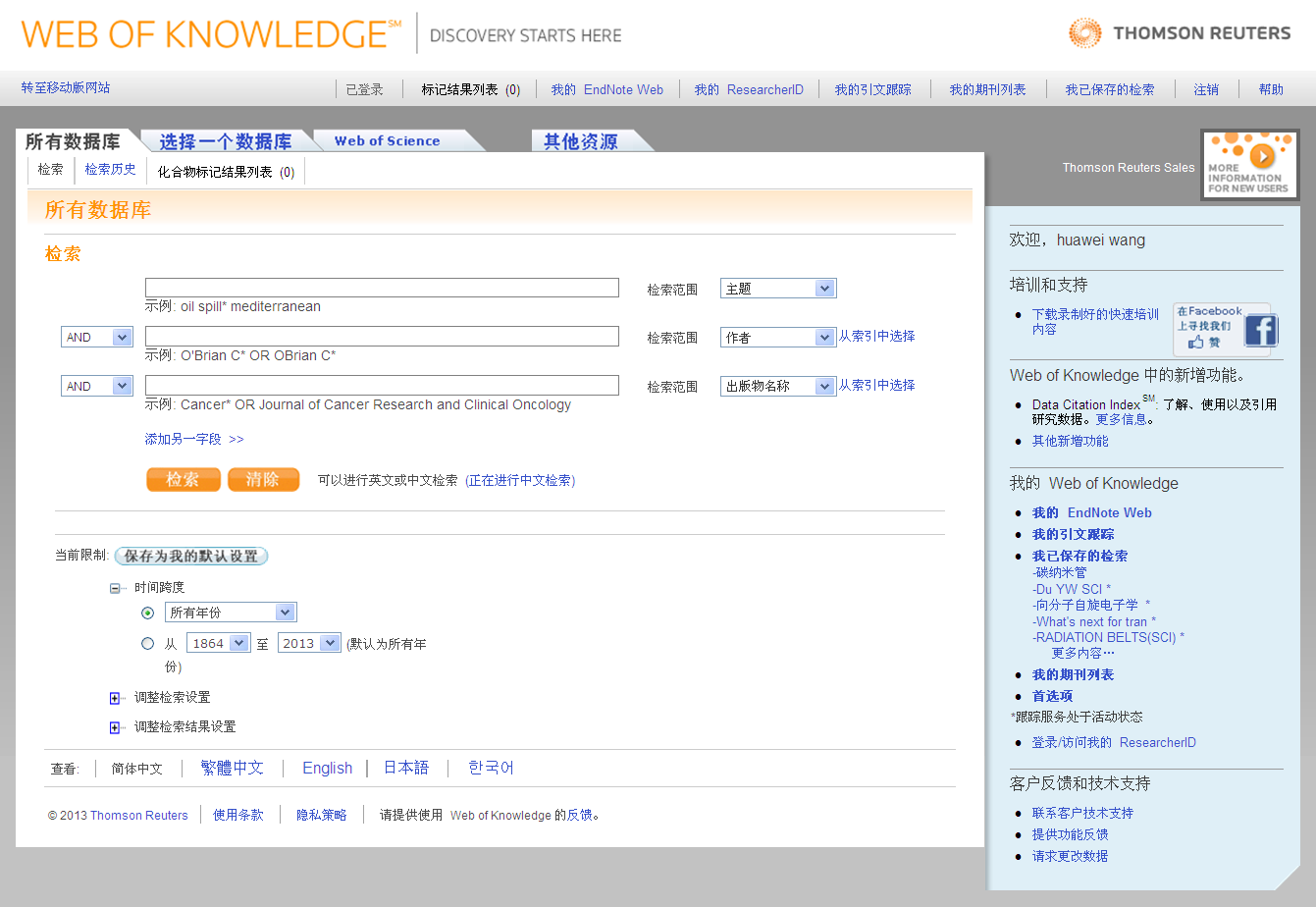 两个检索标签：
“所有数据库”：10个检索字段
 Web of Science ：17个检索字段
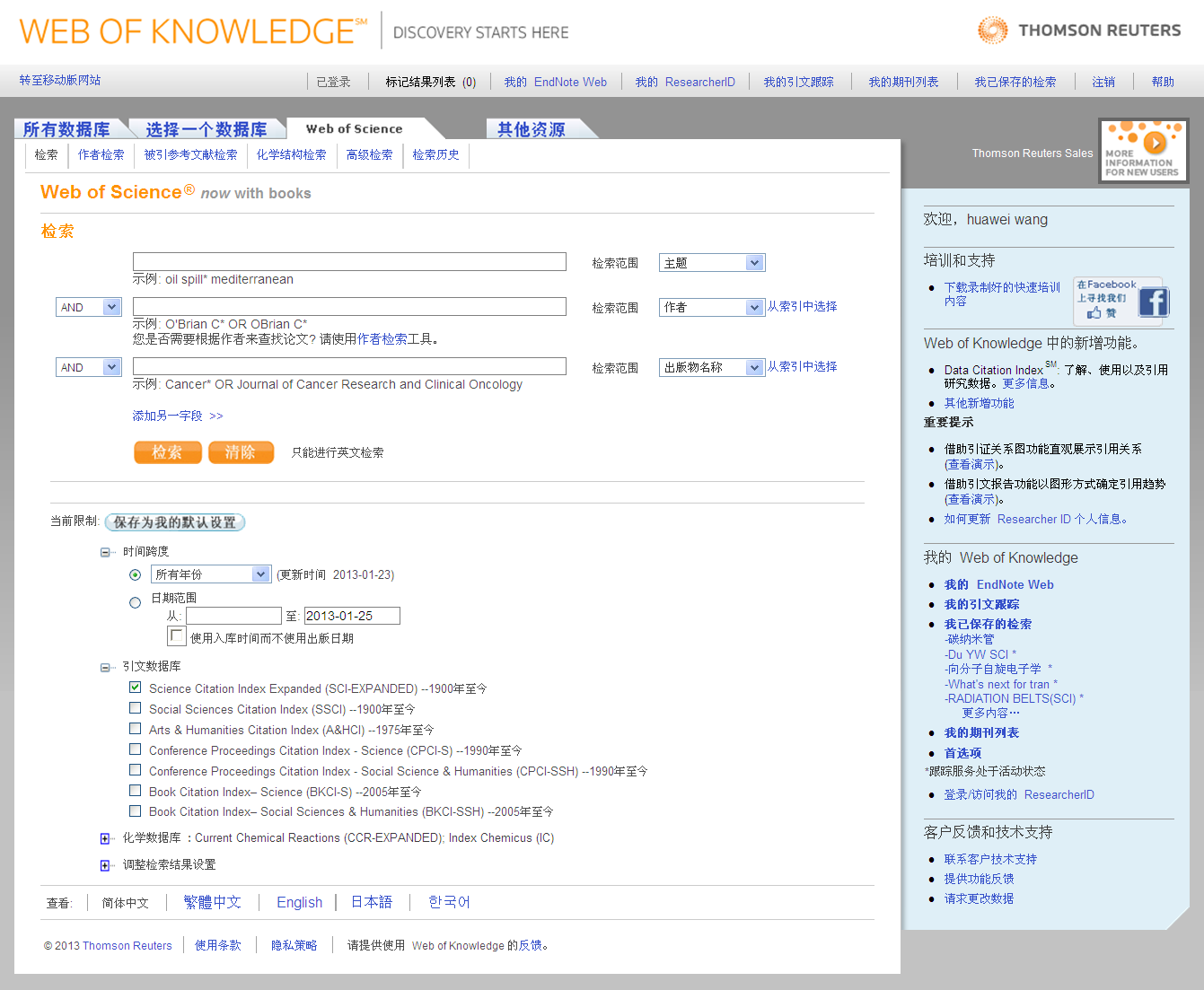 具体了解检索界面
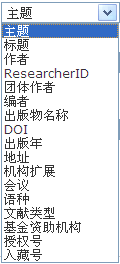 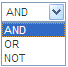 “时间跨度”
  选择目标数据库等
可以在WOK平台上检索时使用的运算符
A or B
A not B
A  and B
B
A
A
A
B
B
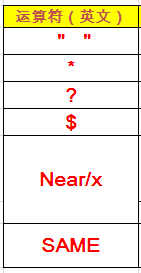 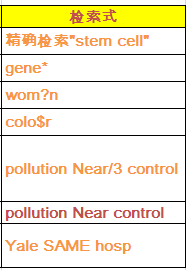 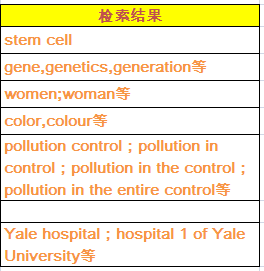 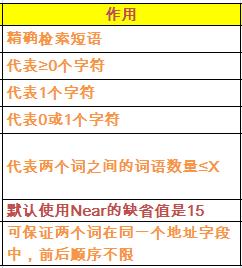 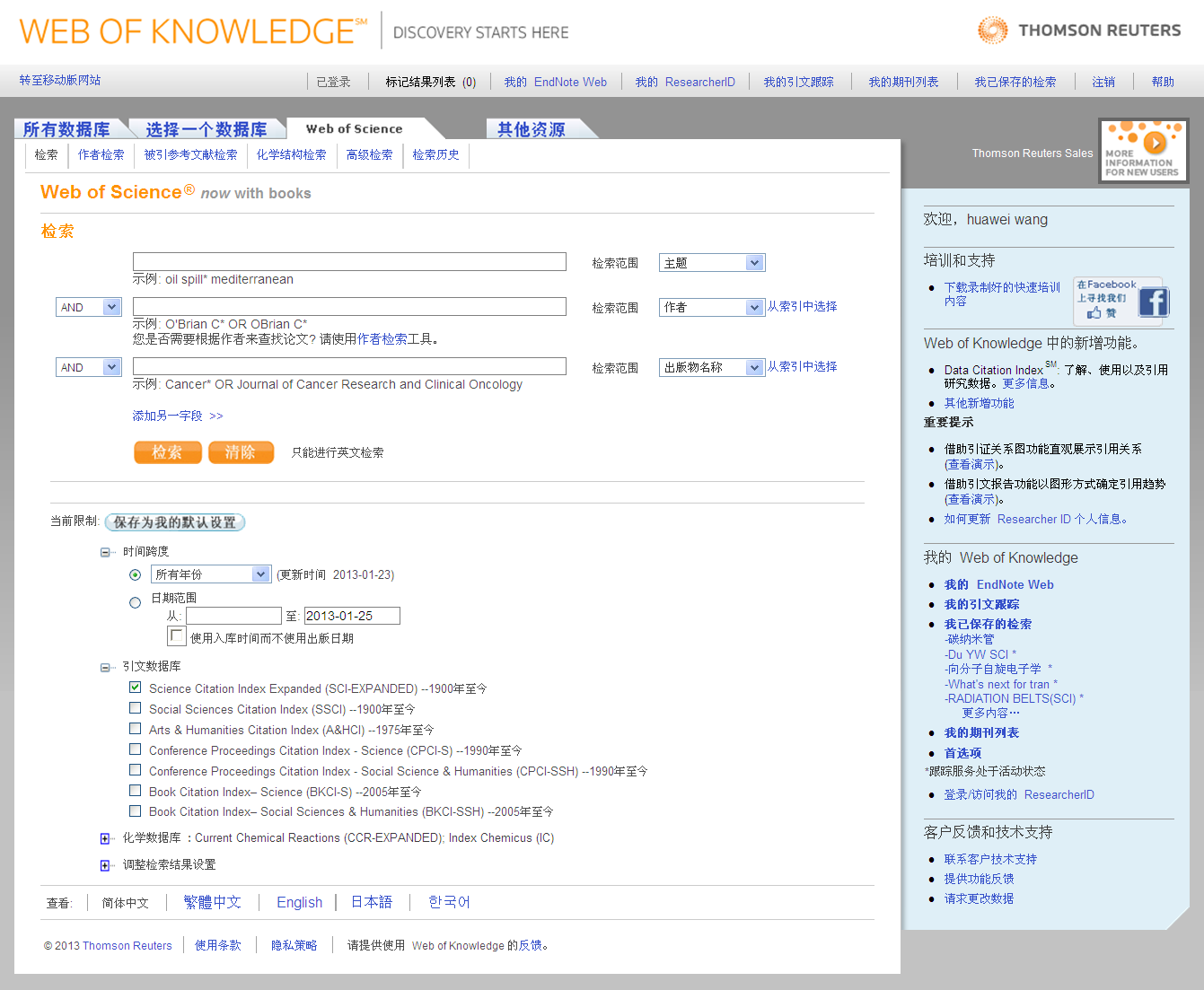 如何选题：以“紫杉醇”为例
检索举例：紫杉醇
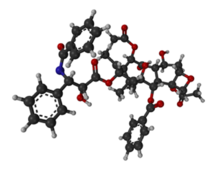 紫杉醇，Paclitaxel 或taxol ，1963年美国化学家瓦尼（M.C. Wani）和沃尔（Monre E. Wall）首次从一种生长在美国西部大森林中称为太平洋杉（Pacific Yew）树皮和木材中分离到了紫杉醇的粗提物。由于该活性成份在植物中含量极低，直到1971年，他们才确定了它的化学结构，并把它命名为紫杉醇。紫杉醇可用于治疗癌症。
紫杉醇分子结构
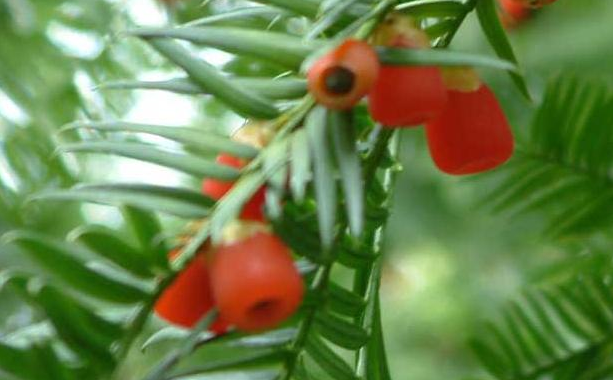 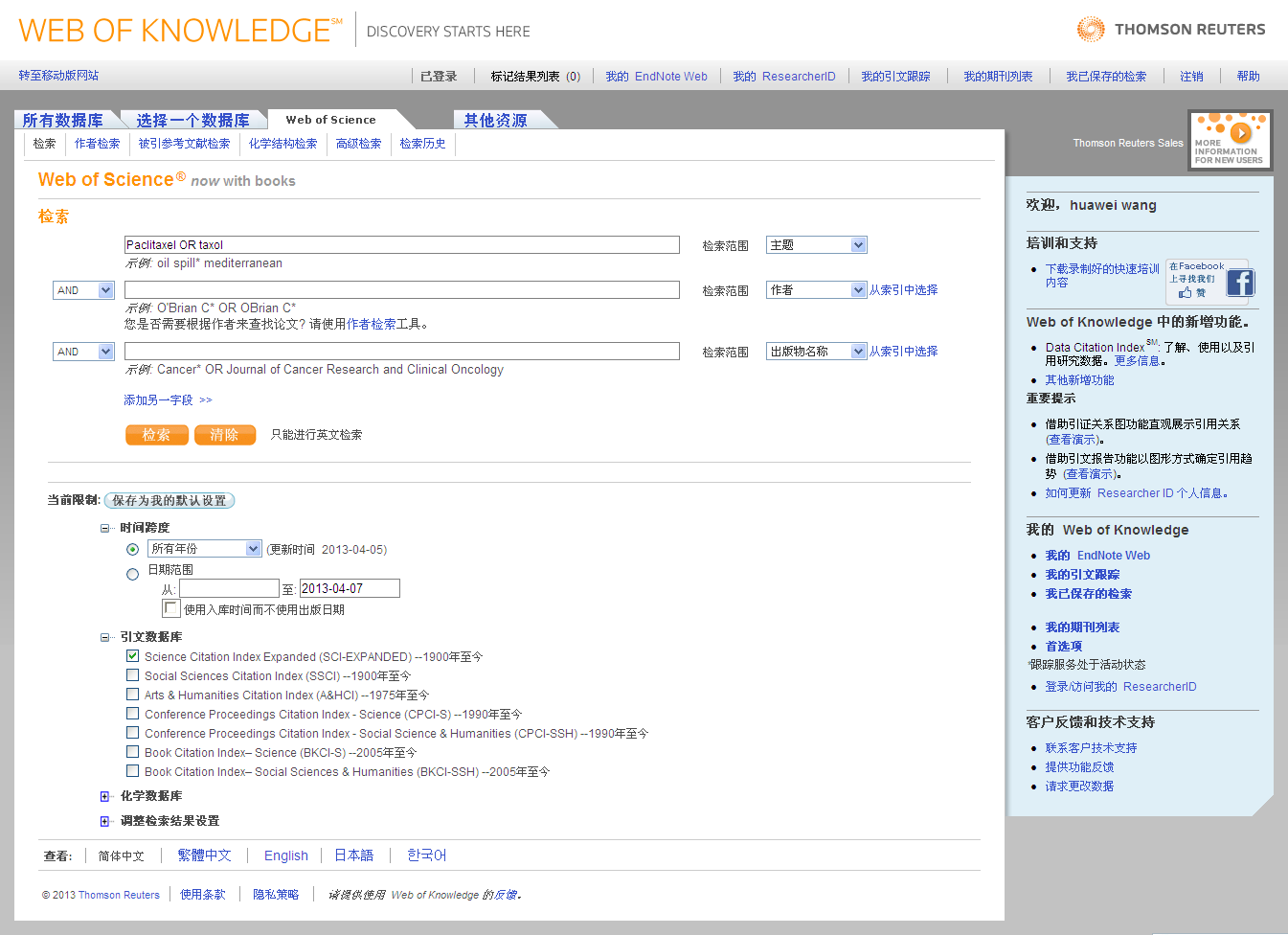 如何科学选题？
检索词: Paclitaxel OR taxol
检索字段：主题
检索数据库：SCIE
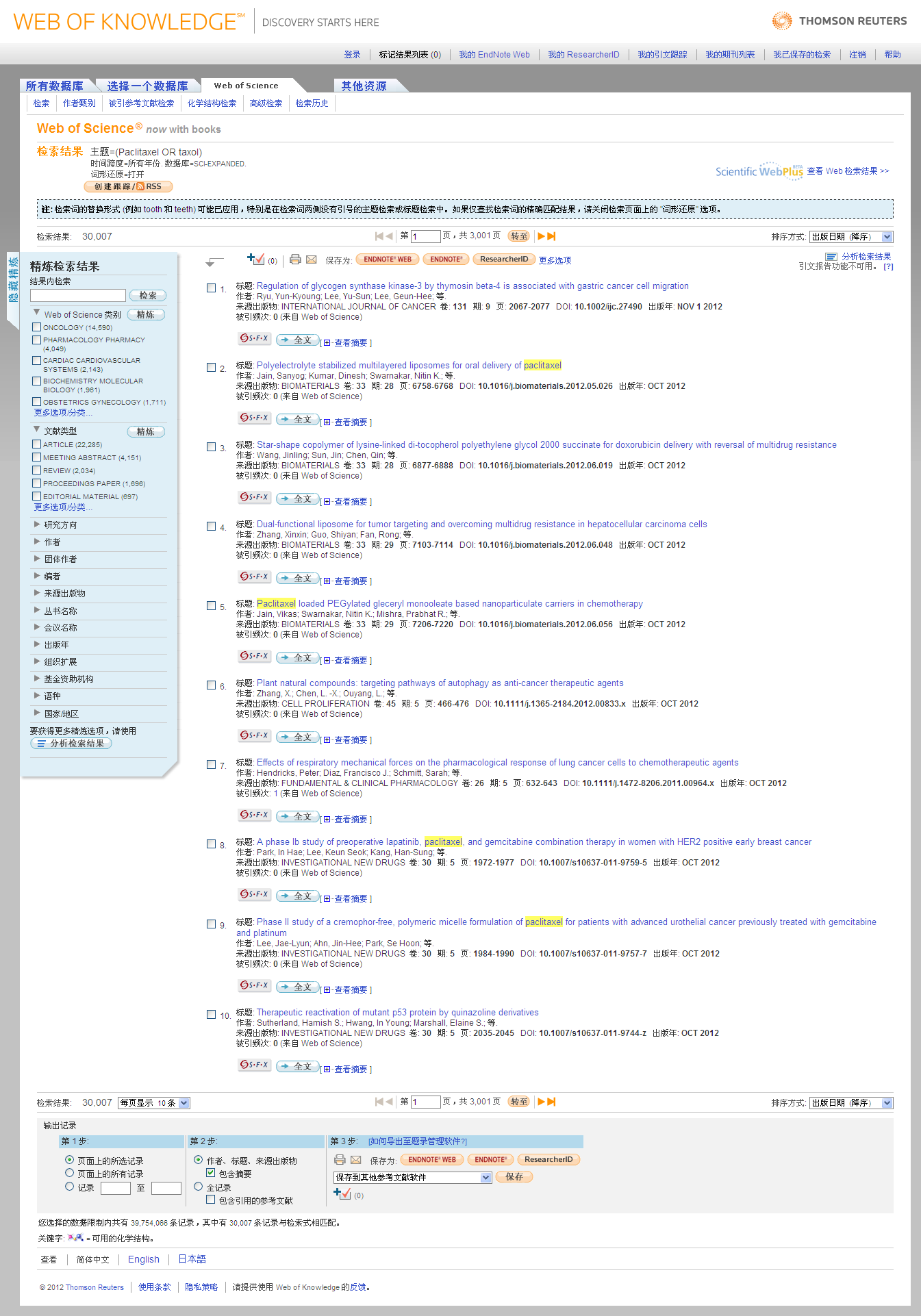 如何在既定领域内科学选题？
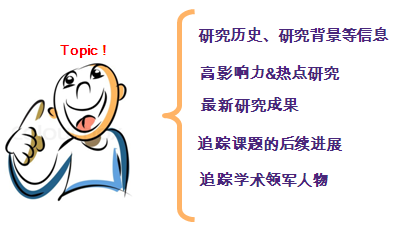 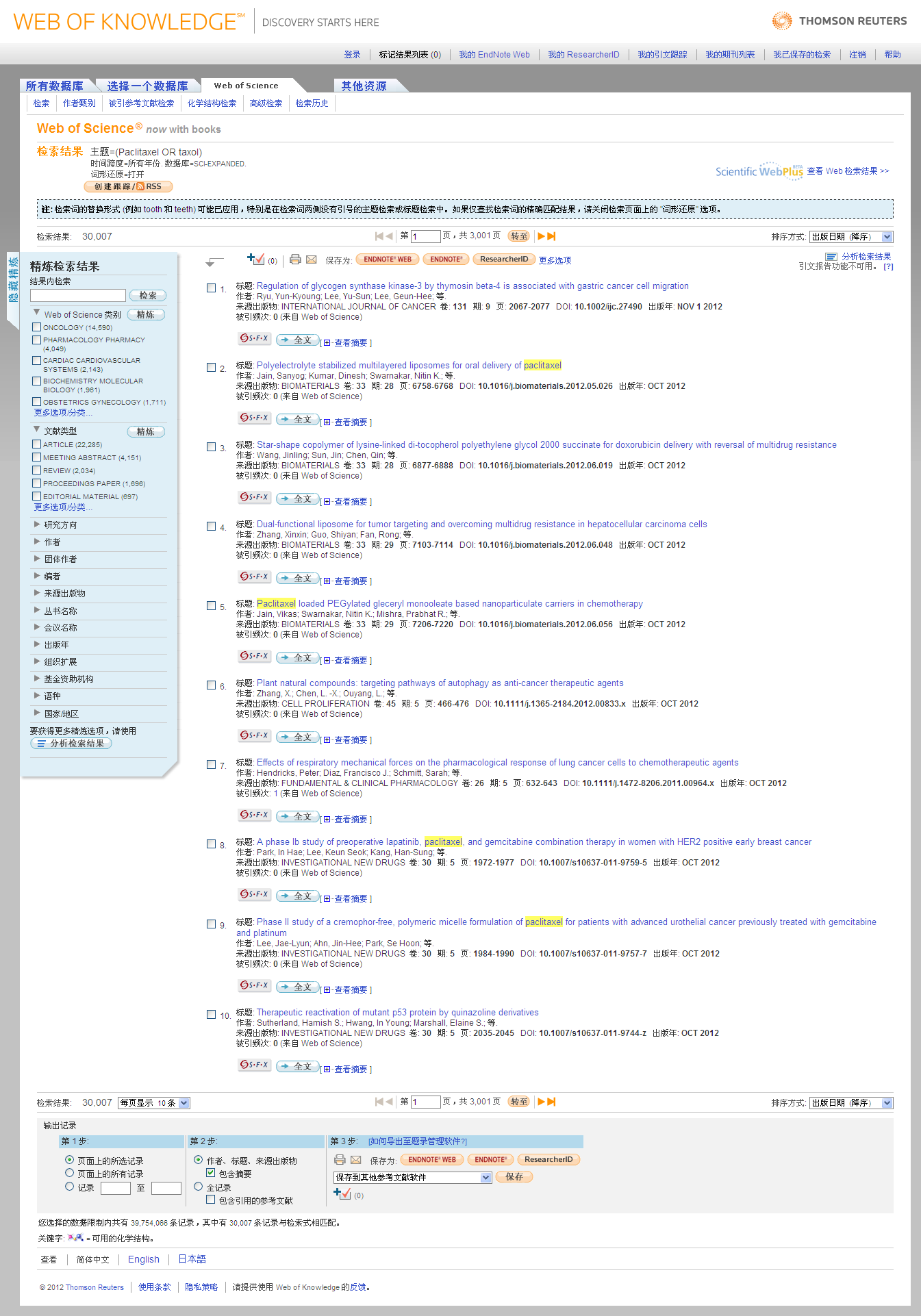 如何科学选题？
①研究历史&研究背景
两种方式：
  阅读已有的文献综述；
  亲力亲为-“分析检索结果”
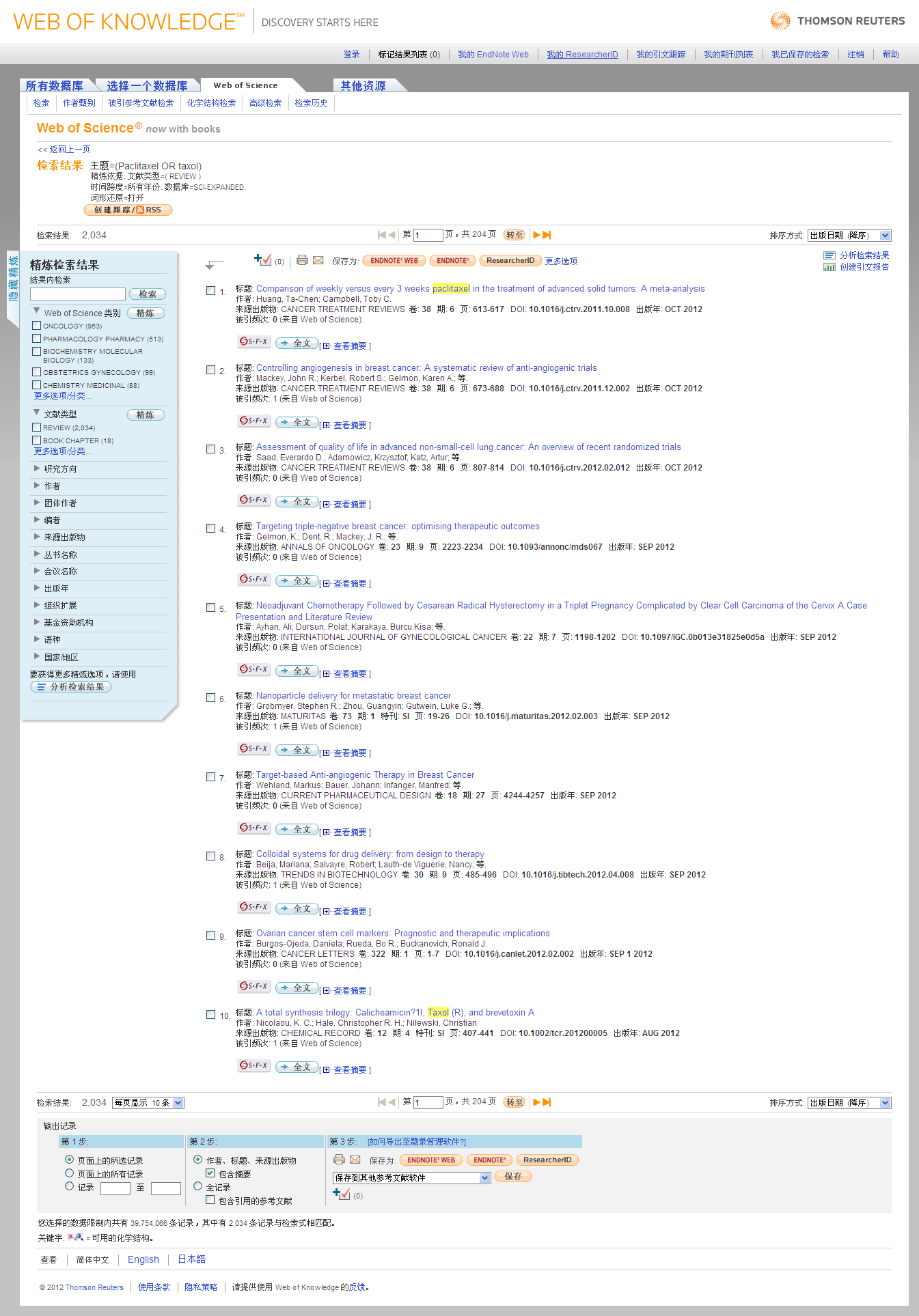 精炼出的该领域内，所有文献综述的文献列表
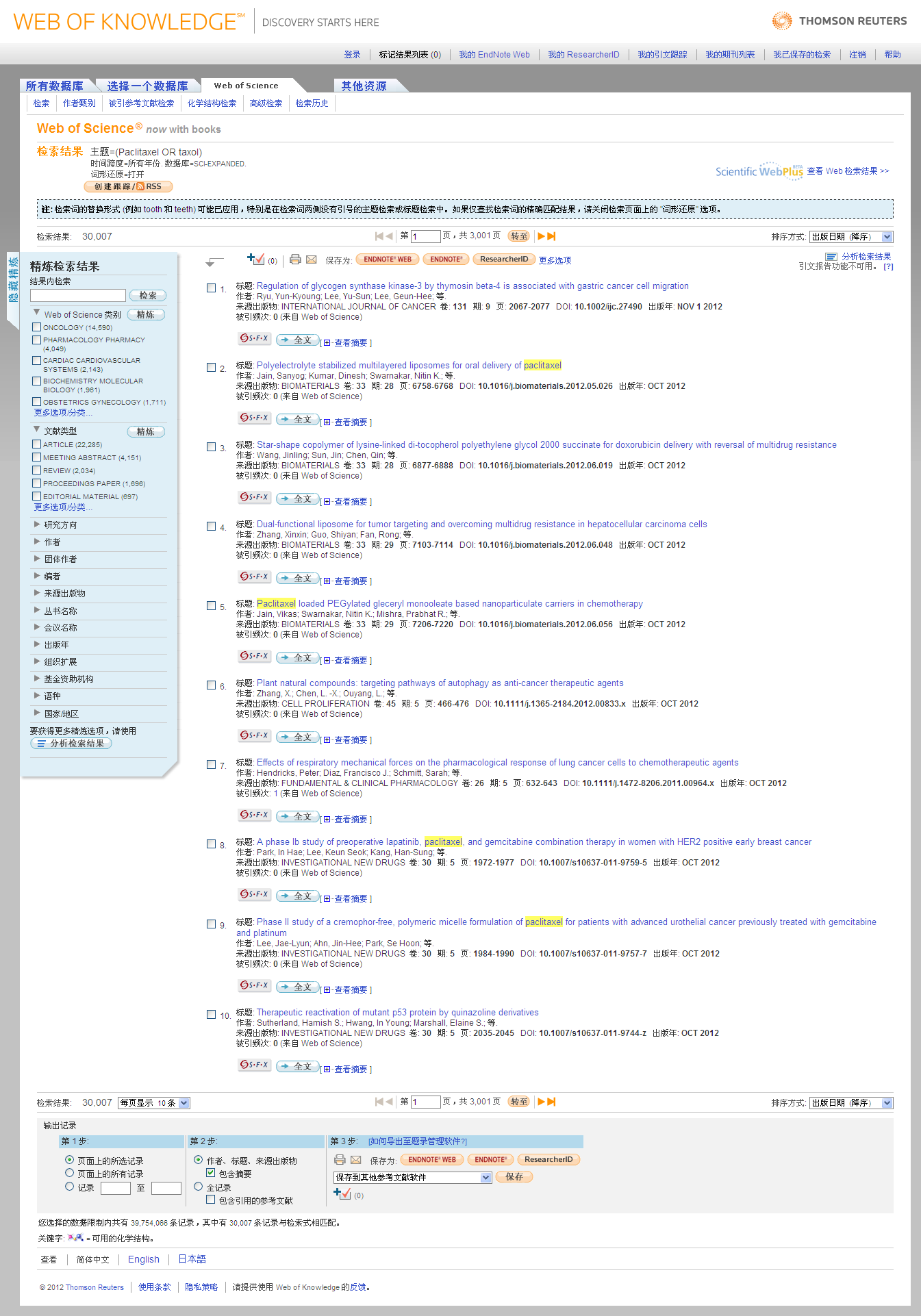 如何科学选题？
①研究历史&研究背景
“分析检索结果”页面
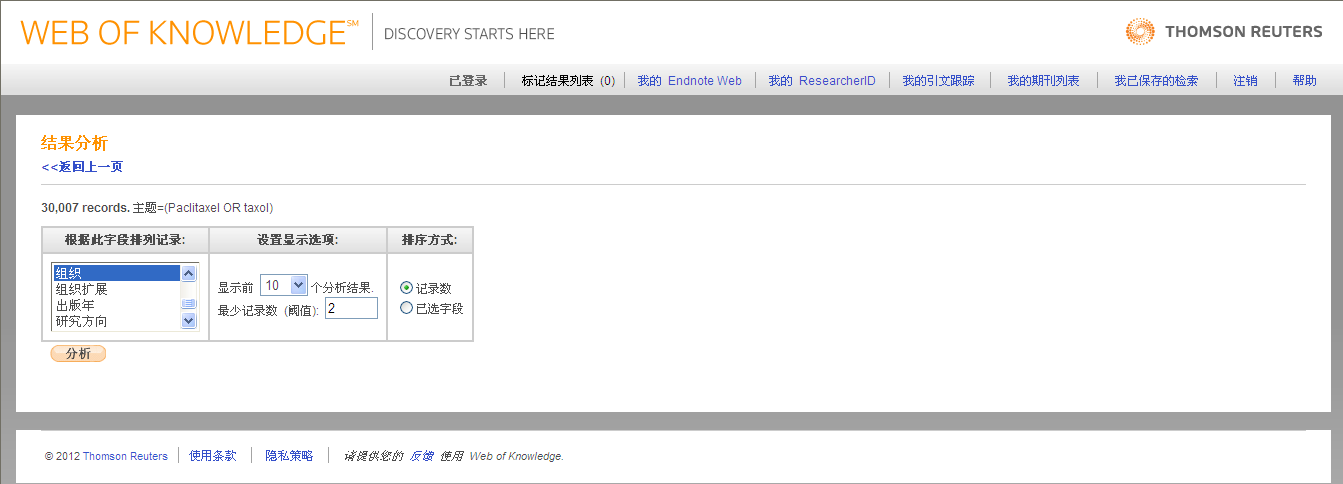 强大的分析功能(16个分析入口)：
▪作者            ▪出版年            ▪来源期刊           ▪文献类型   
▪会议名称    ▪国家/地区        ▪基金资助机构   ▪授权号    
▪团体作者    ▪机构                ▪机构扩展          ▪ WOS学科类别     
▪语种            ▪编者                ▪丛书名称         ▪研究方向
“出版年”：分析整体研究趋势
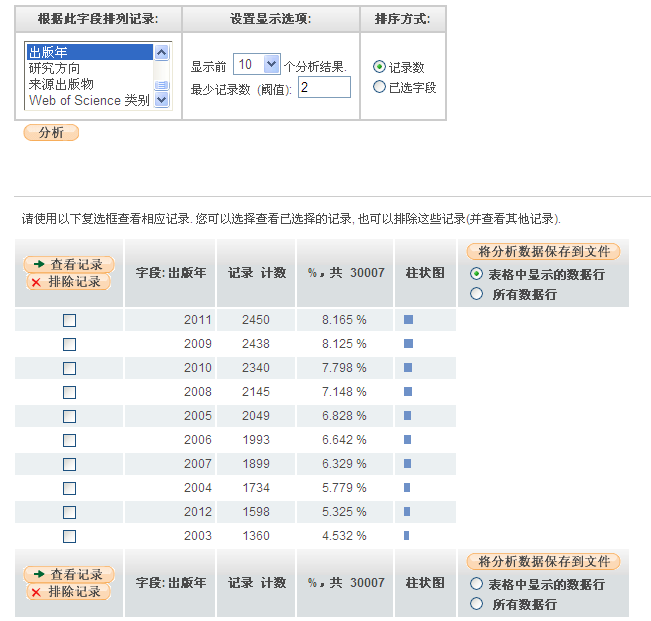 保存至本地，用Excel打开.txt文档并作图
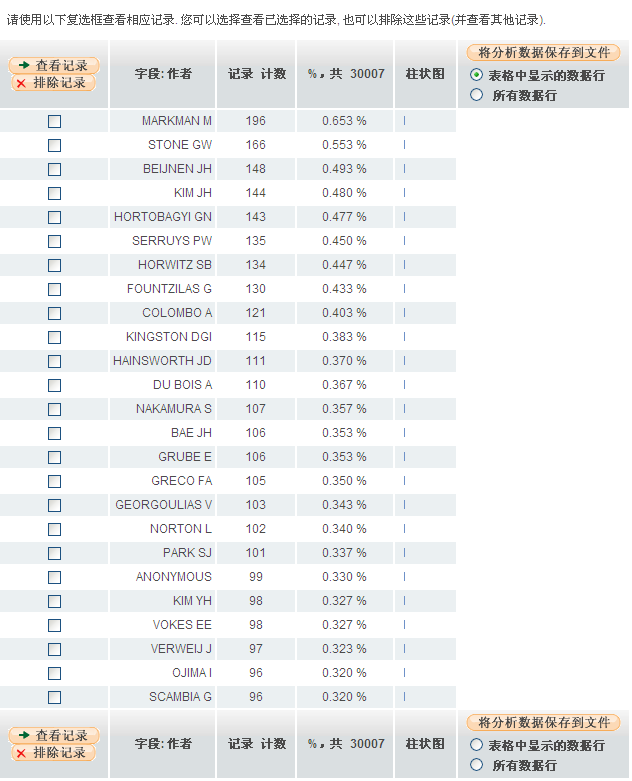 “作者”：分析高产出的科研人员
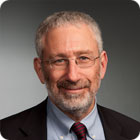 Maurie Markman 
美国费城癌症治疗中心教授
“作者”的作用： 
 发现该领域的高产出研究人员
 选择导师或潜在的合作者 
 有利于机构的人才招聘
 选择同行评审专家
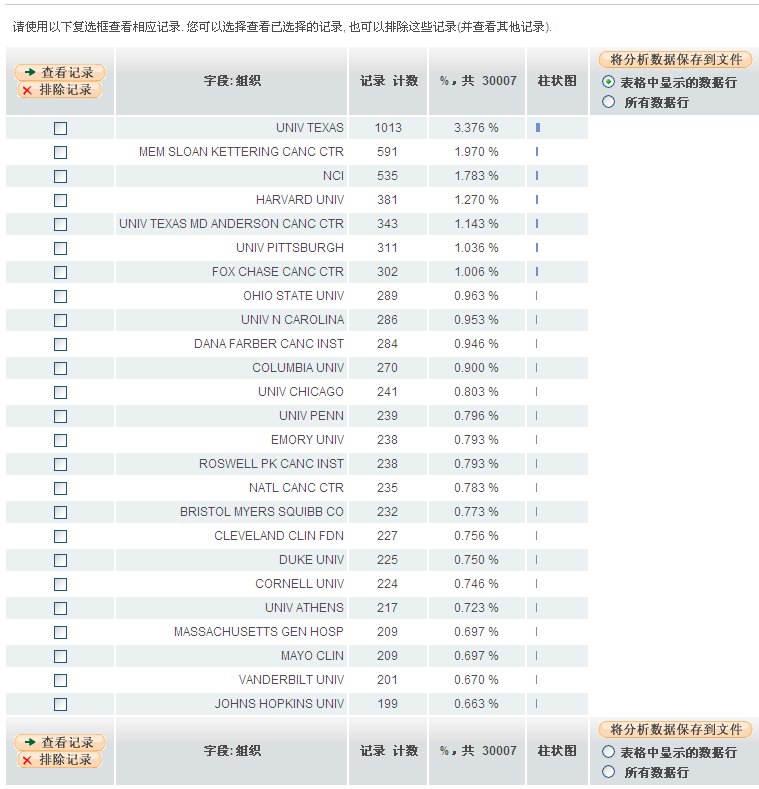 “机构”：分析高产出机构
对机构分析的作用：
 发现该领域高产出的大学及研究机构
 发现深造的研究机构
 有利于机构间的合作
“国家/地区”：分析高产出国家或地区
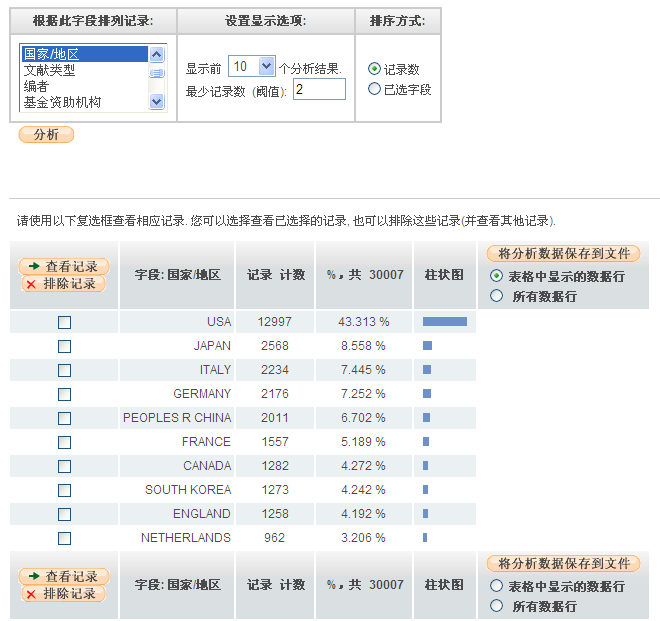 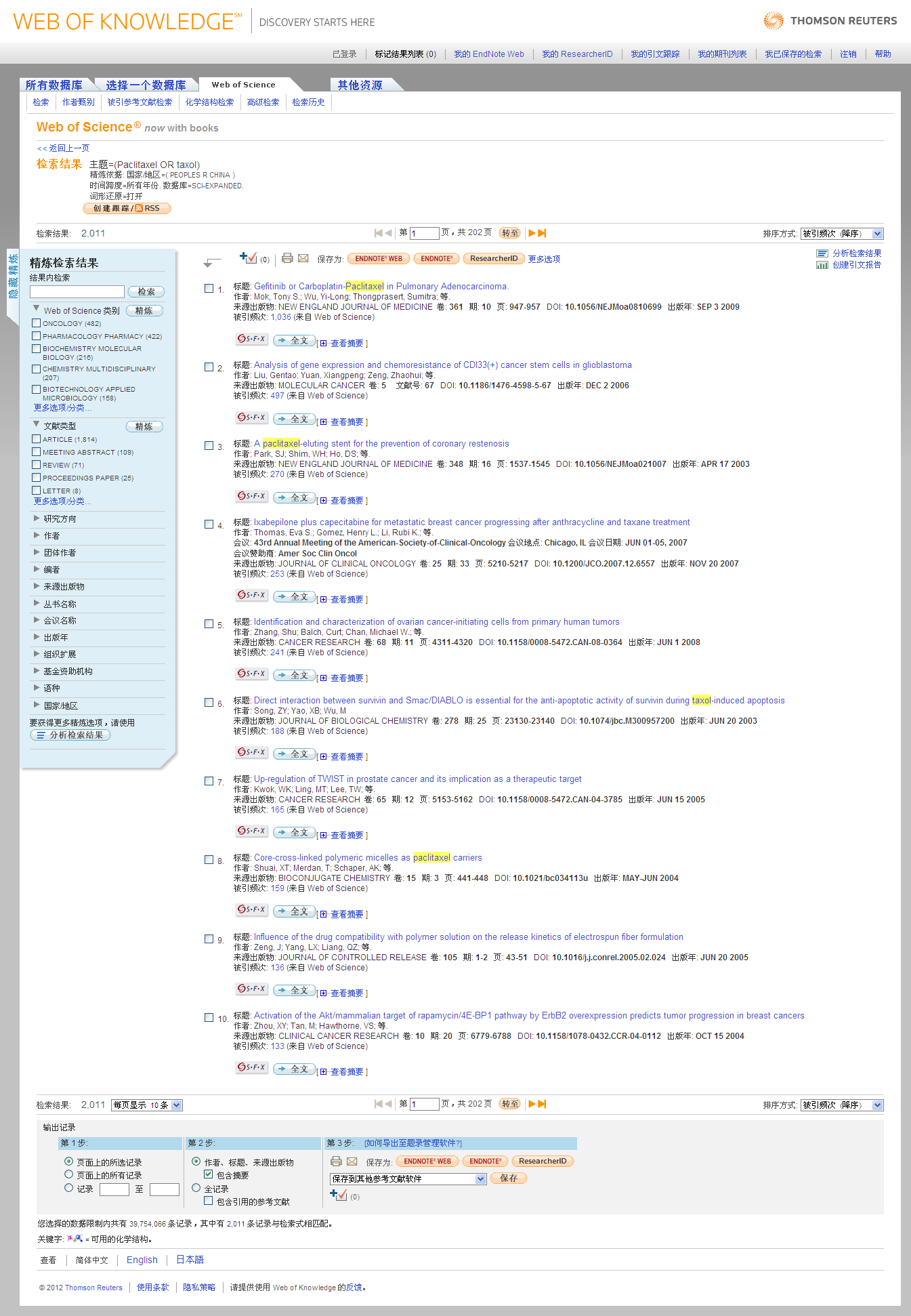 继续利用“分析检索结果”分析我国在该领域：
 该课题的发展趋势；
 引领机构，高影响力作者；
 经常发表的期刊； 
 基金资助项目；
 合作的国家和机构……
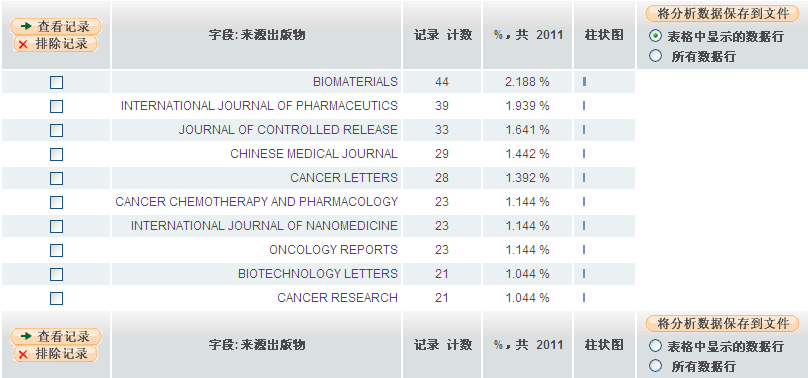 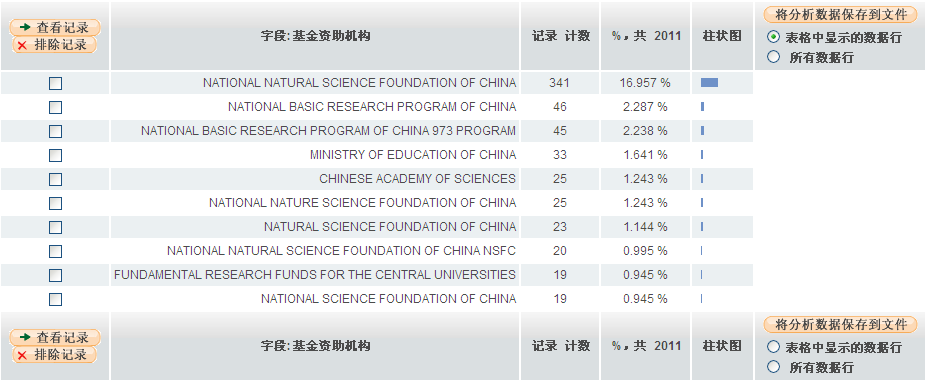 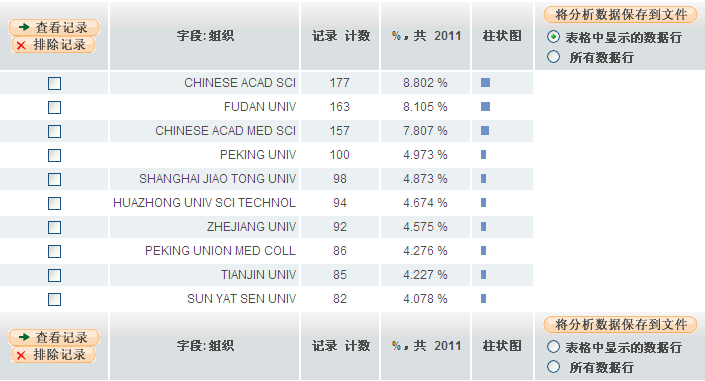 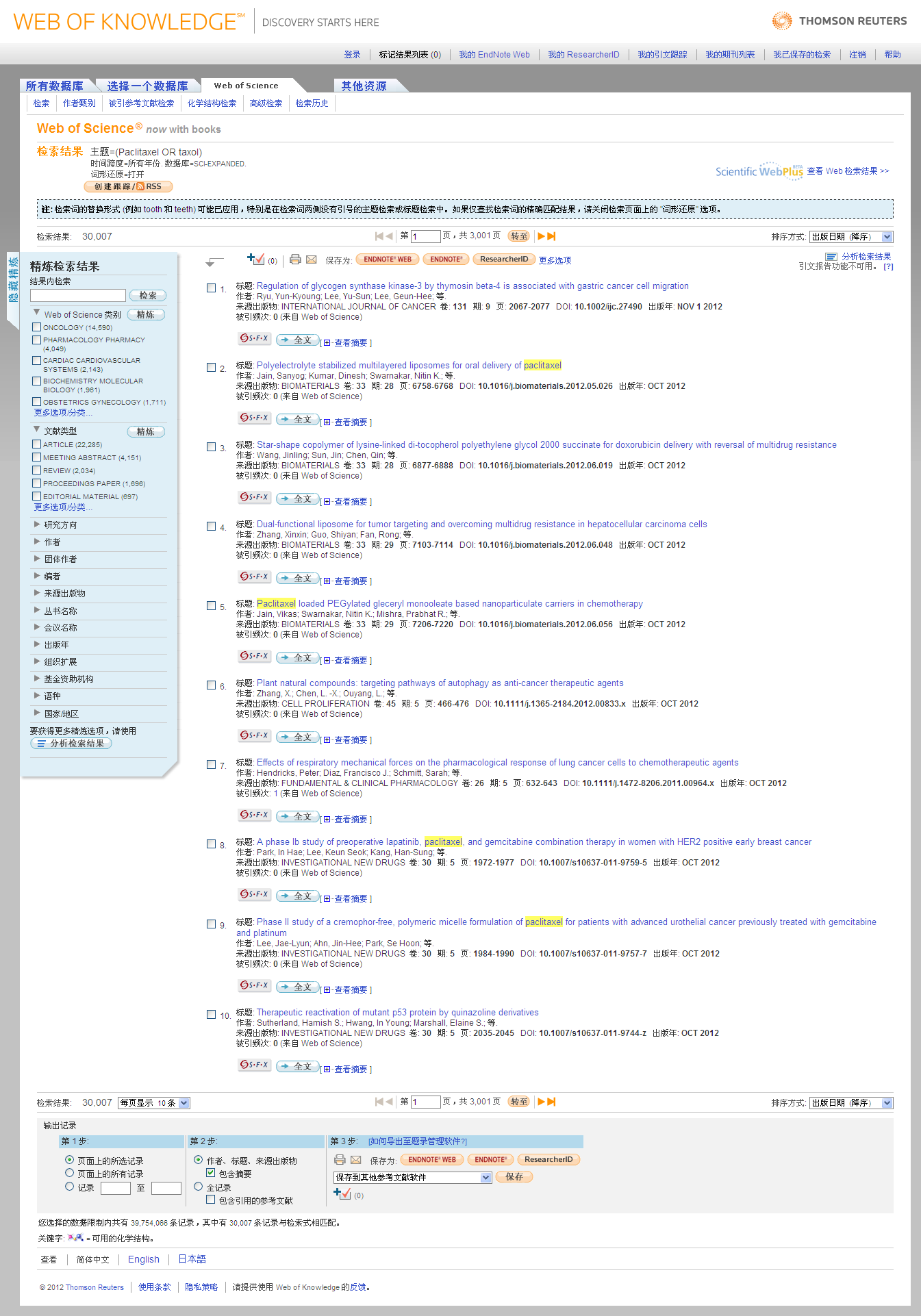 如何科学选题？
②即时发布的优质资源
帮助我们查找与课题最相关的机构网站及研究者博客
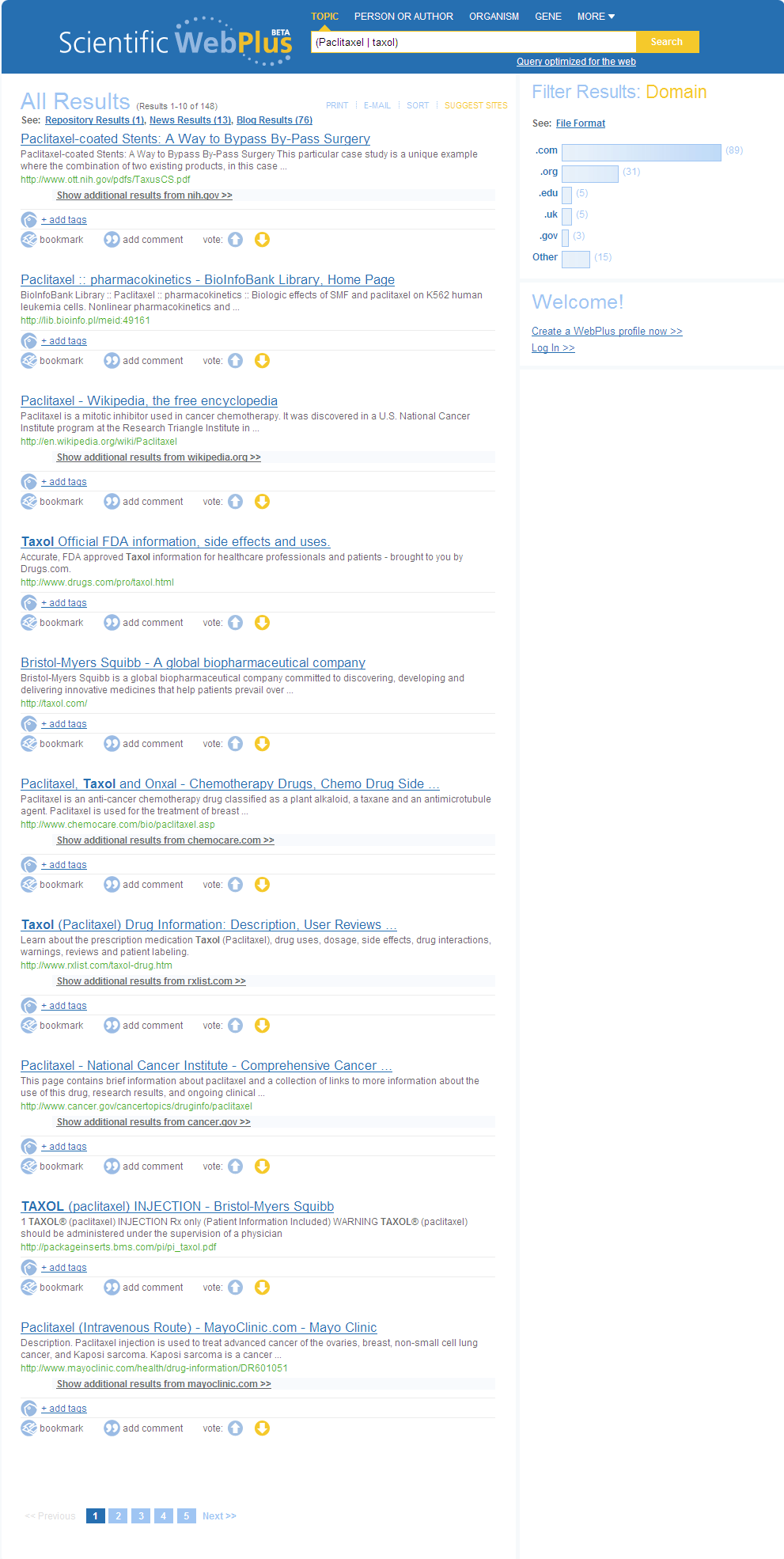 检索到与本课题最相关的互联网信息148条，包含机构网站、科技新闻、研究人员博客等内容，点击即可浏览
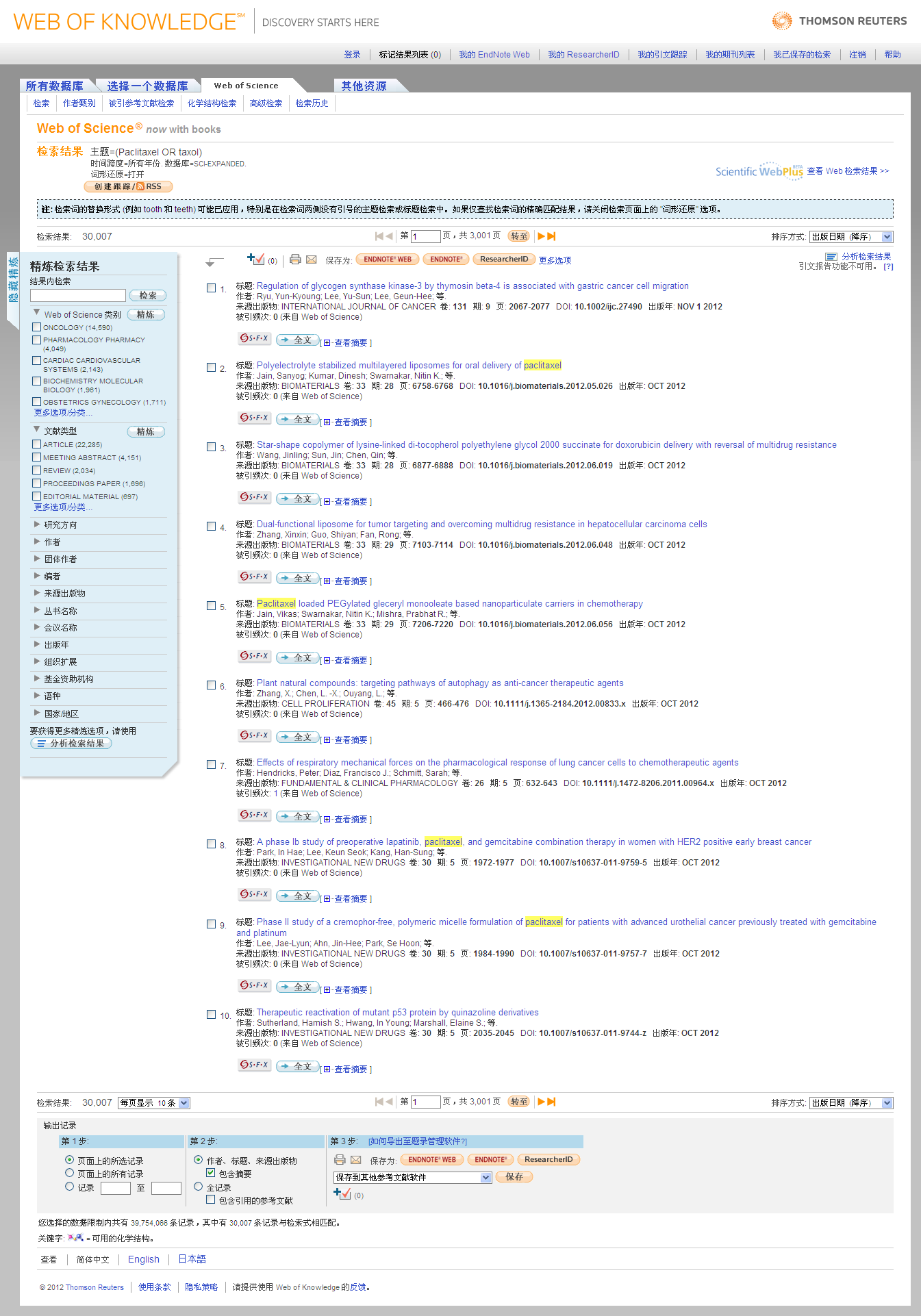 如何科学选题？
③高影响力文献
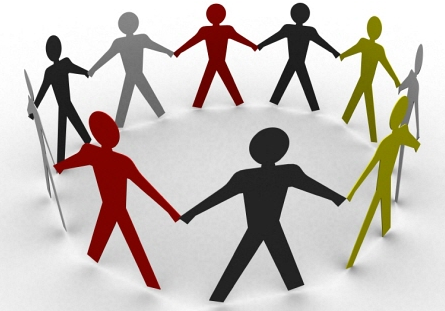 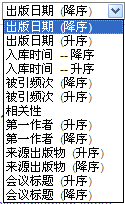 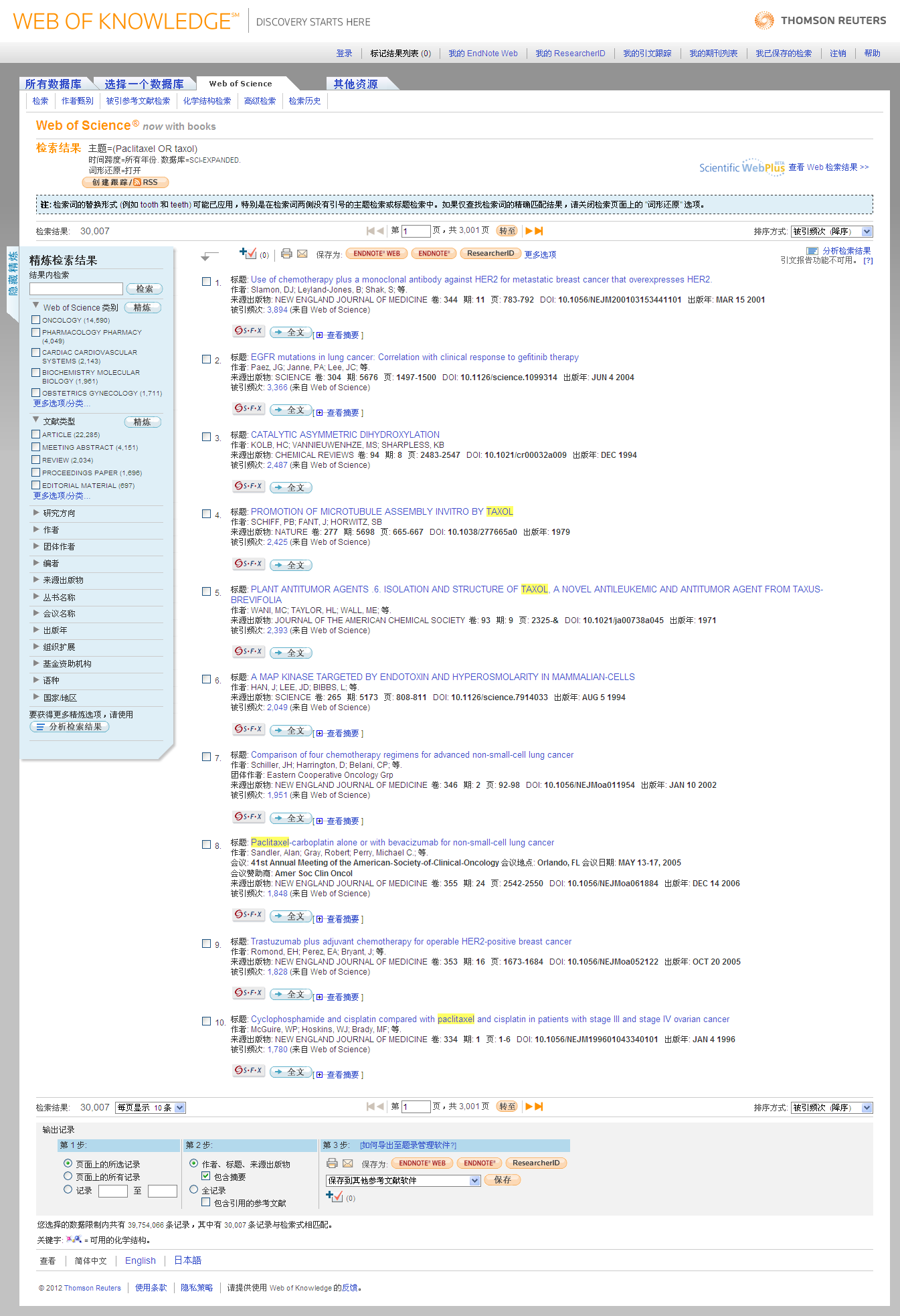 1963年美国化学家瓦尼（M.C. Wani）和沃尔（Monre E. Wall）首次从一种生长在美国西部大森林中称谓太平洋杉（Pacific Yew）树皮和木材中分离到了紫杉醇的粗提物。由于该活性成份在植物中含量极低，直到1971年，才确定了该活性成份的化学结构并把它命名为紫杉醇（taxol）。
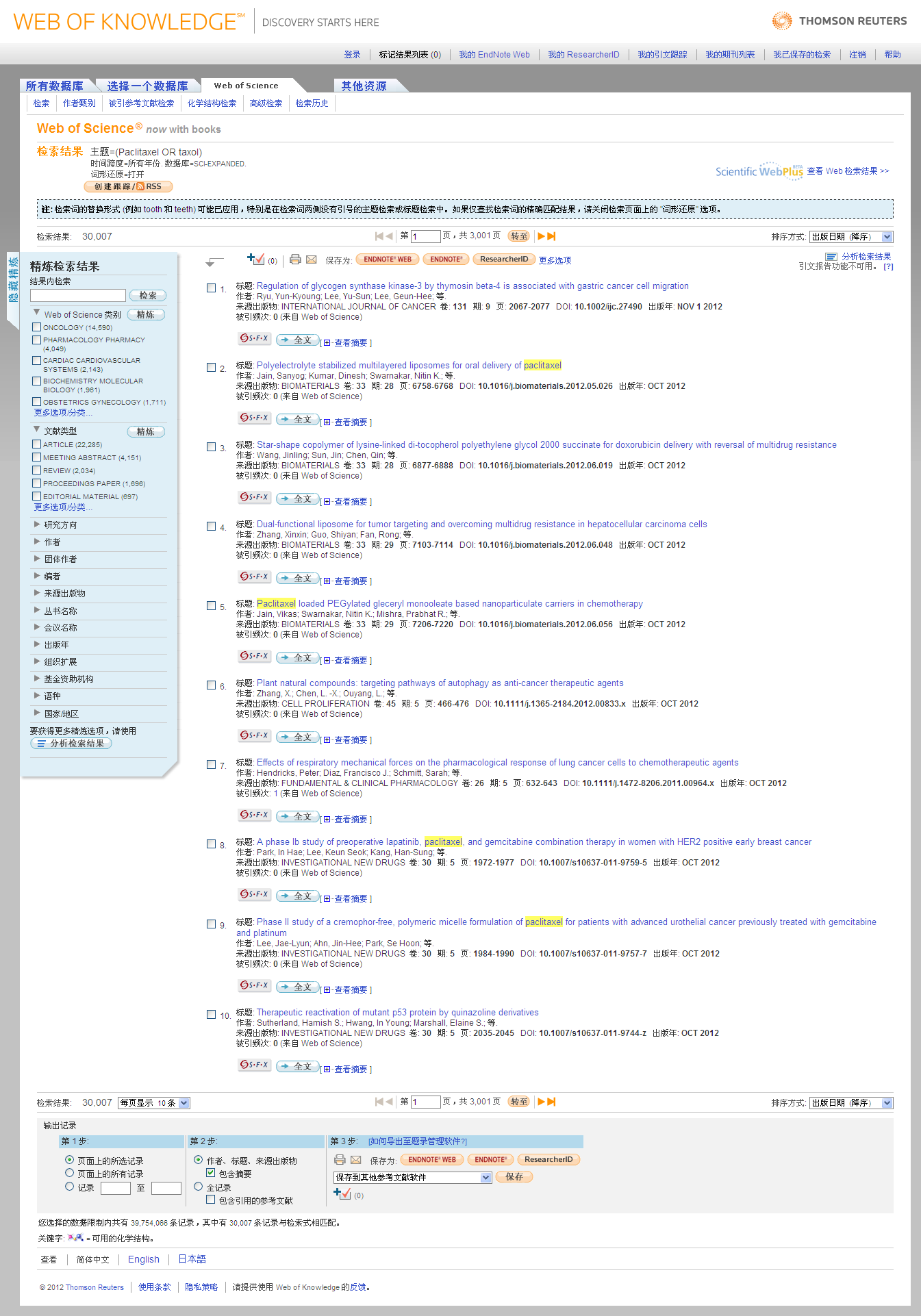 如何科学选题？
③具体学科中的高影响力文献
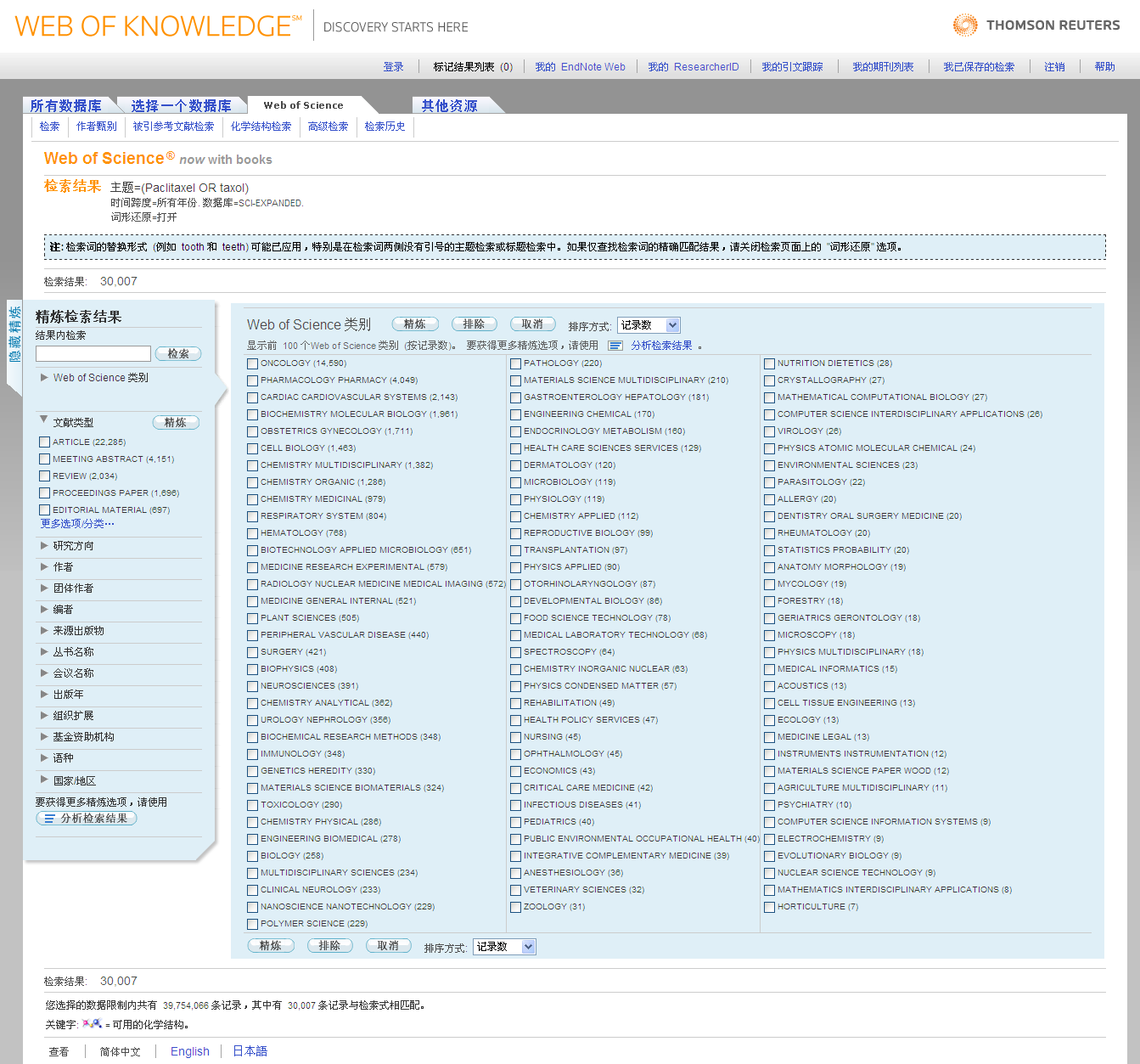 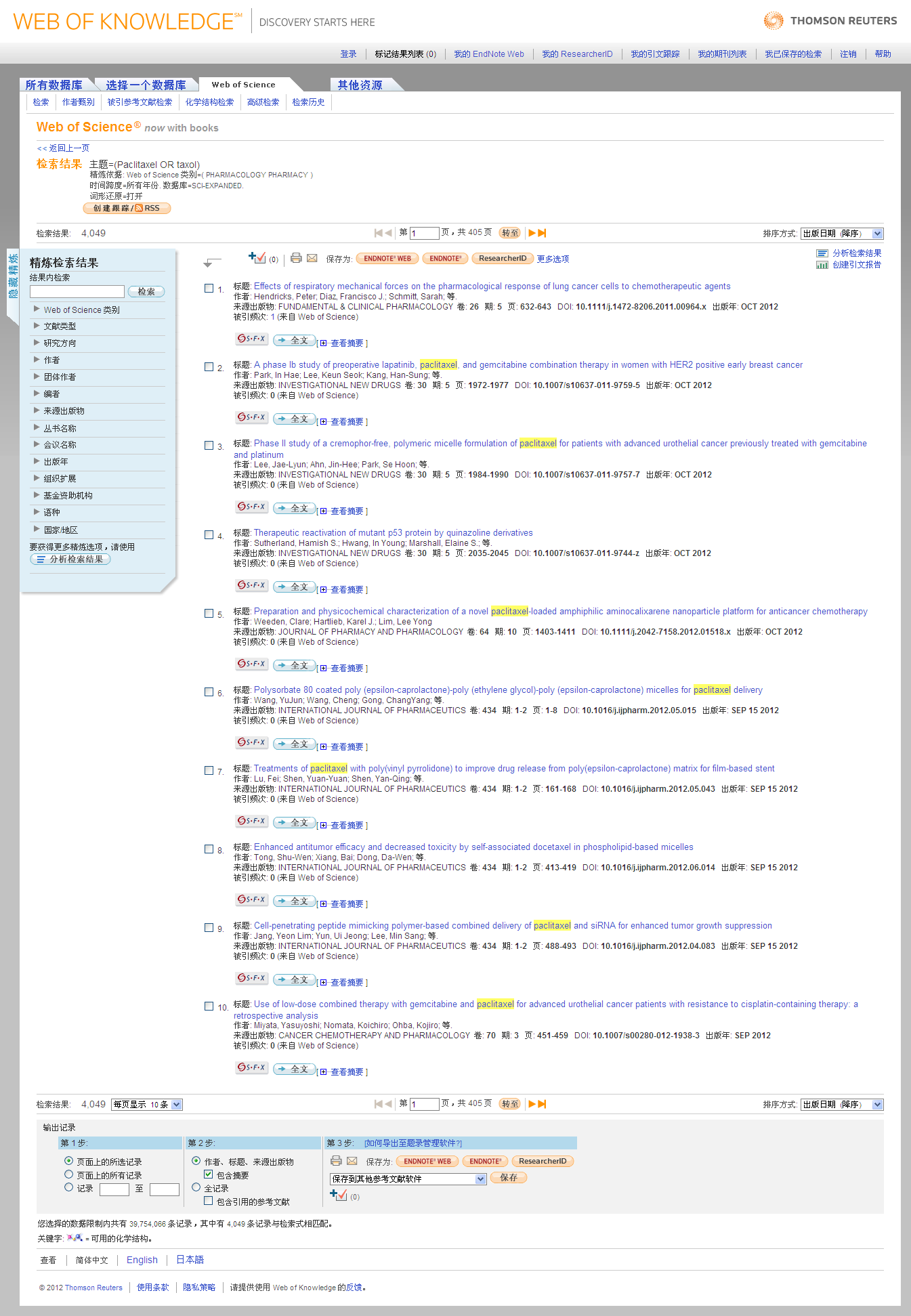 如何科学选题？
③具体学科中的高影响力文献
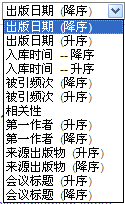 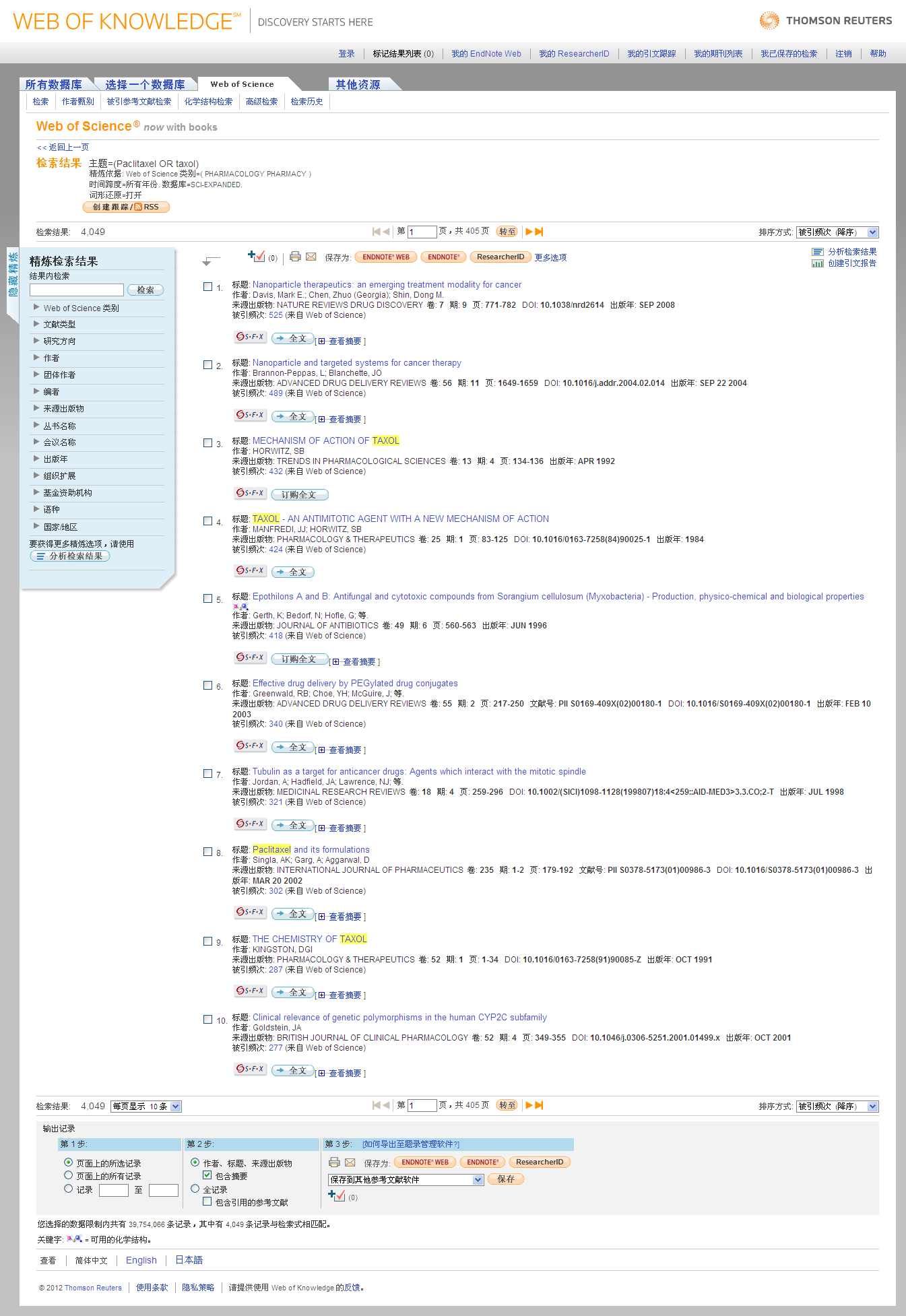 如何科学选题？
④热点研究
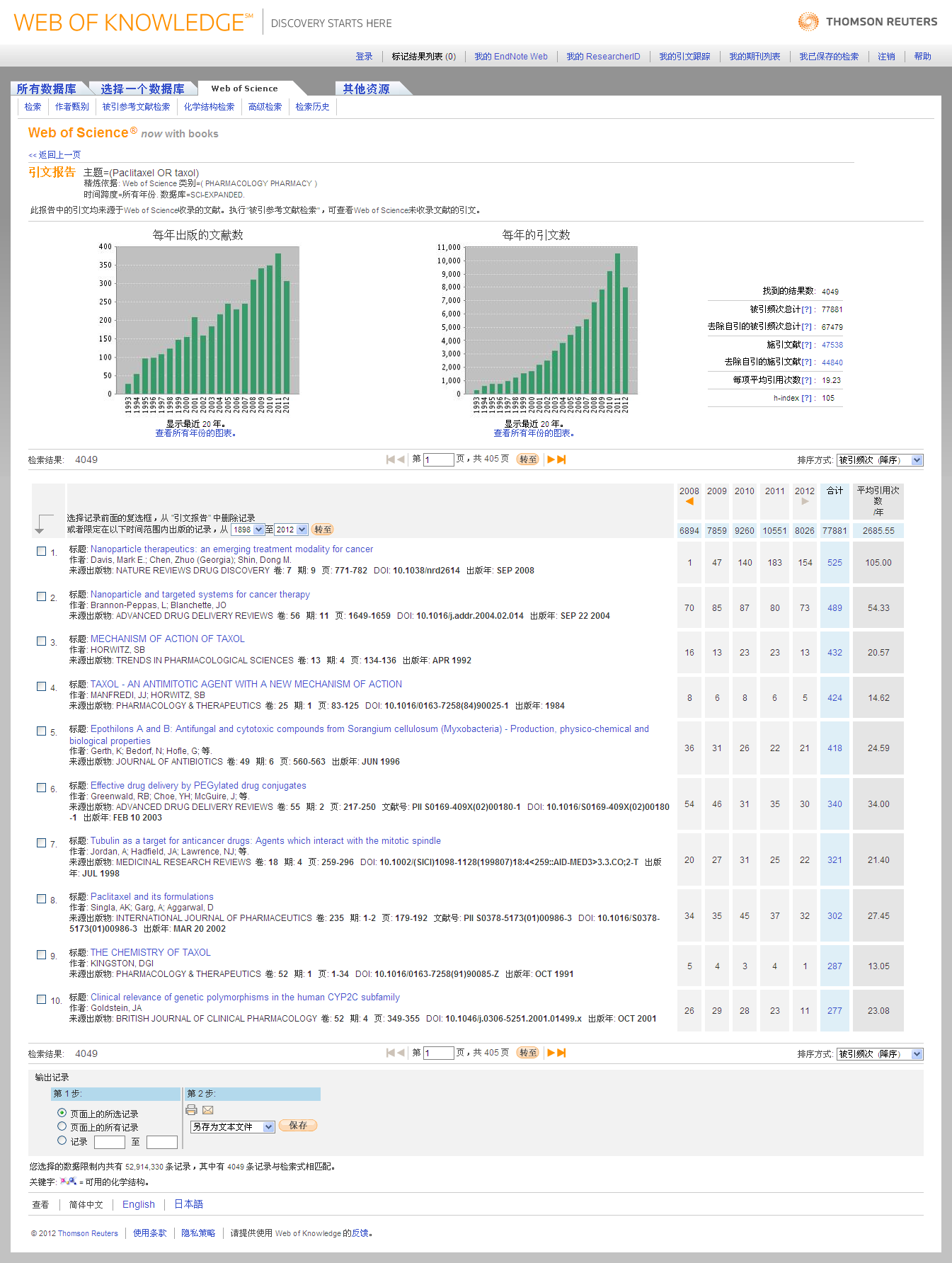 高影响力是对总被引频次的关注；
高热点是对最近几年被引频次的关注
如何科学选题？
⑤跟进课题的后续进展&最新进展
跟进后续进展&最新进展？
跟进后续进展&最新进展？
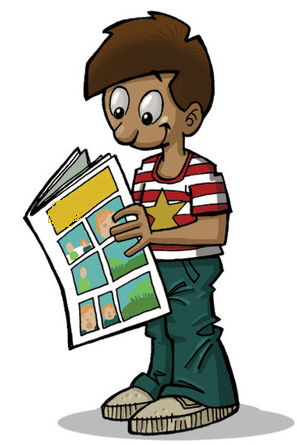 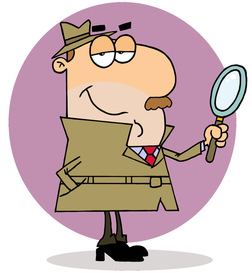 在WOS中寻找
手边就有
“被引参考文献检索” & “创建跟踪/RSS”
“引证关系图” & “引文跟踪”
materials
“被引频次（降序）”锁定高影响力文献
“创建引文报告”锁定高热点文献
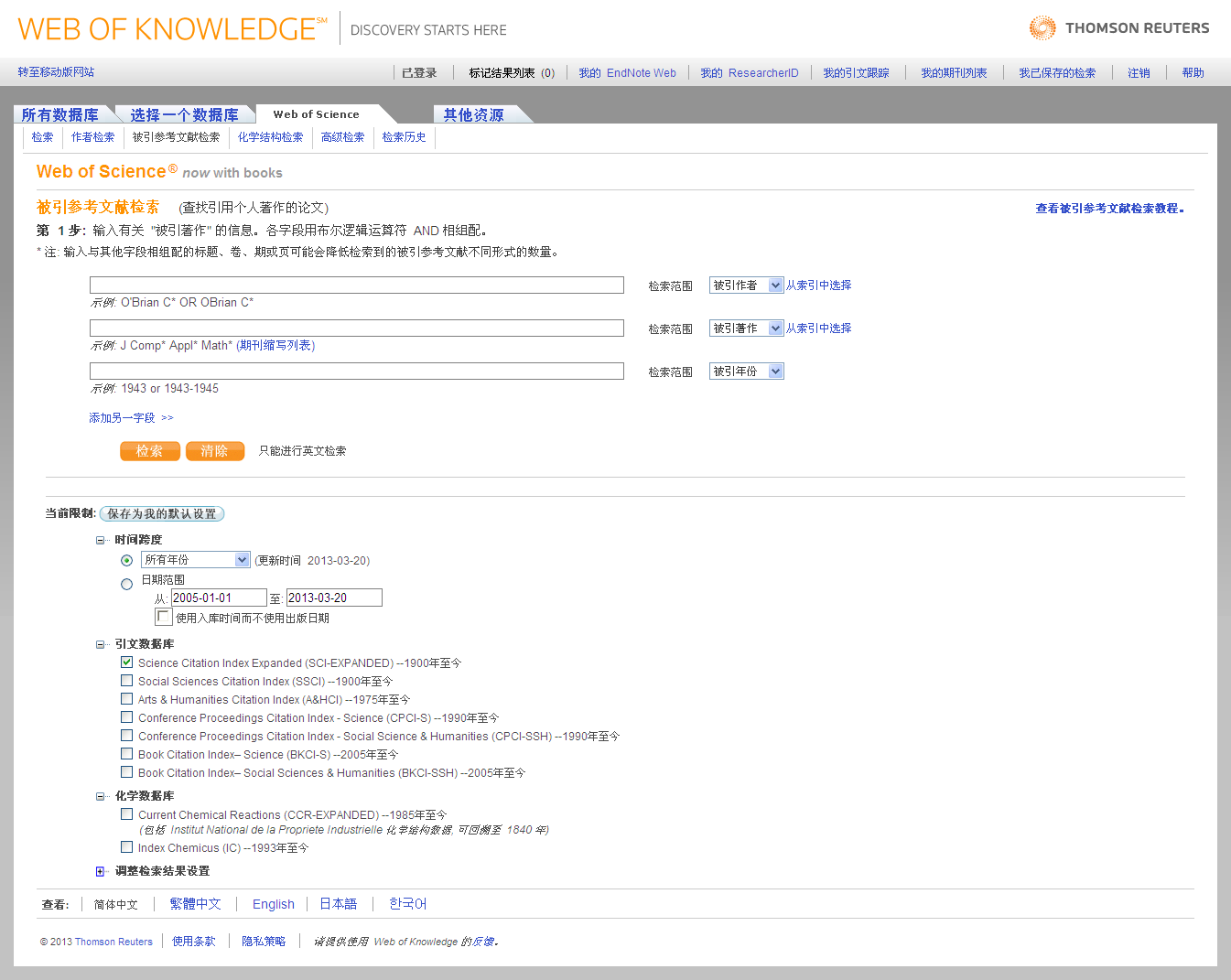 如何跟进手边文献的后续进展 & 最新进展?(文章或书均可）
举例
标题: Loss of normal p53 function confers sensitization to Taxol by increasing G2/M arrest and apoptosis 
作者: Wahl, AF; Donaldson, KL; Fairchild, C; 等.
来源出版物: NATURE MEDICINE  
出版年: JAN 1996
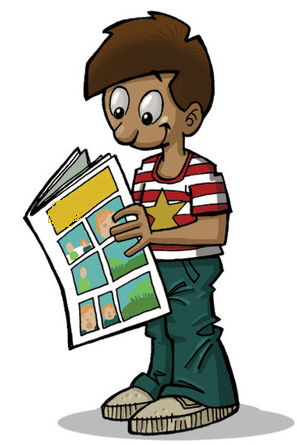 [Speaker Notes: 清华大学化学系李悦明的石墨烯文章。
查找某文献（书or文章）被WOS中文献的引用情况。换句话说，可以查找某文献被全球高质量文献的引用情况。不管该文献是否被WOS收录。所谓的查收查引，被引参考文献检索就是查引用。]
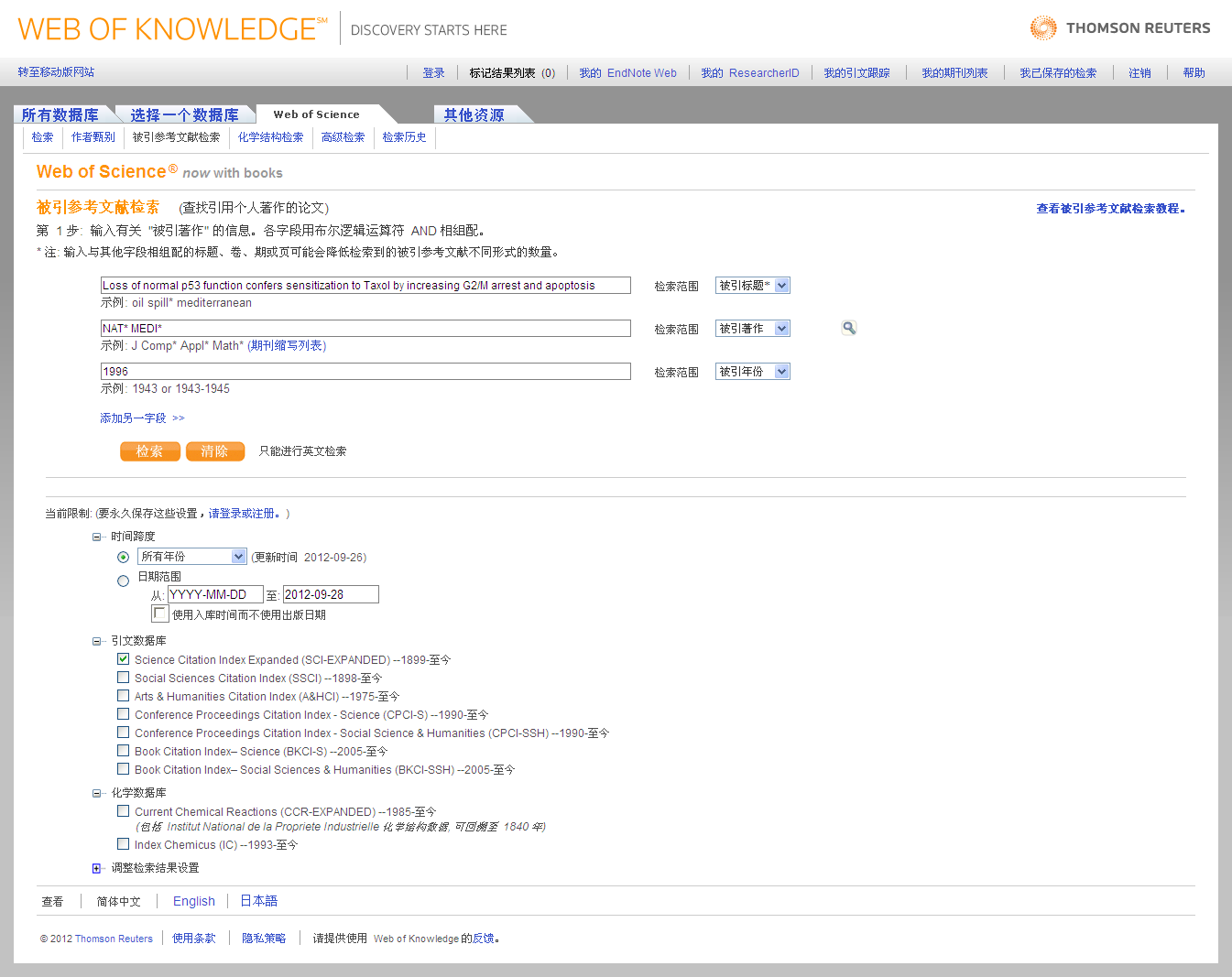 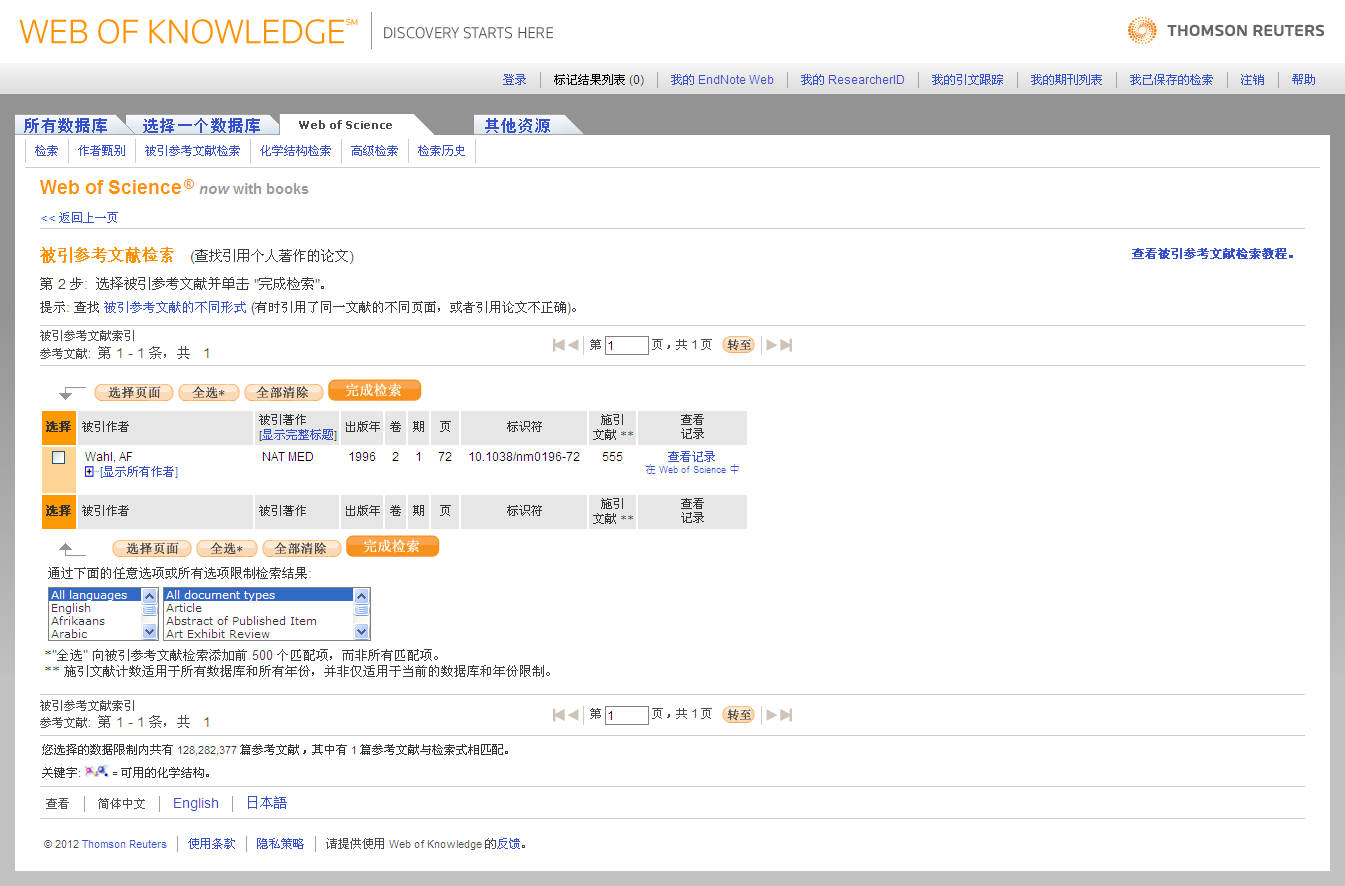 Loss of normal p53 function confers sensitization to Taxol by increasing G2/M arrest and apoptosis
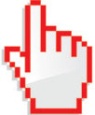 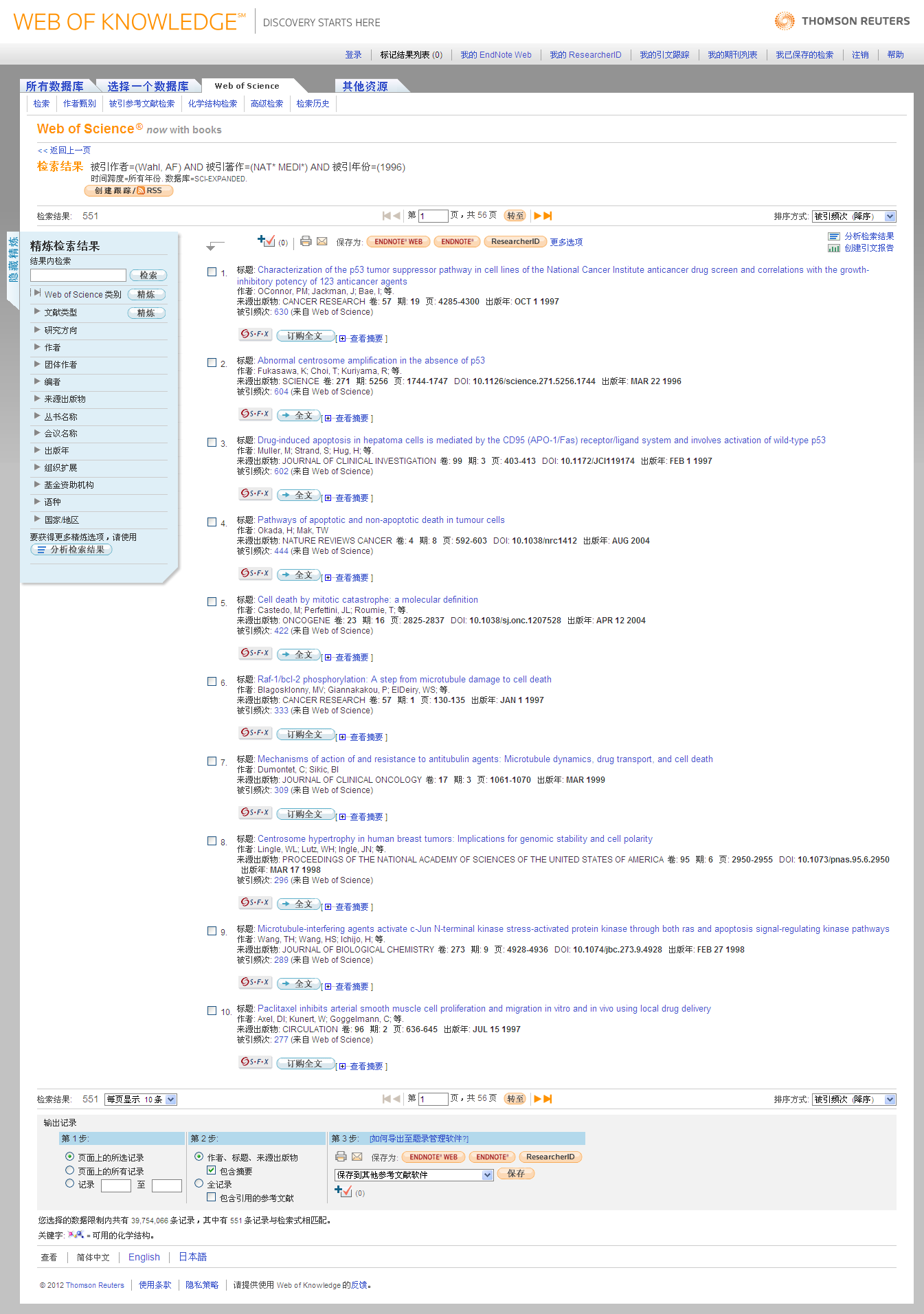 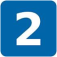 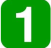 如何跟进手边文献的后续进展 & 最新进展？
这些文献都是在该研究基础上的发展
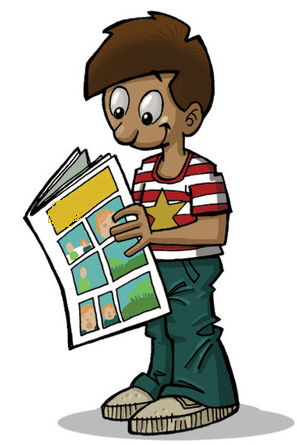 可在“检索历史”中创建跟踪，获得最新研究进展
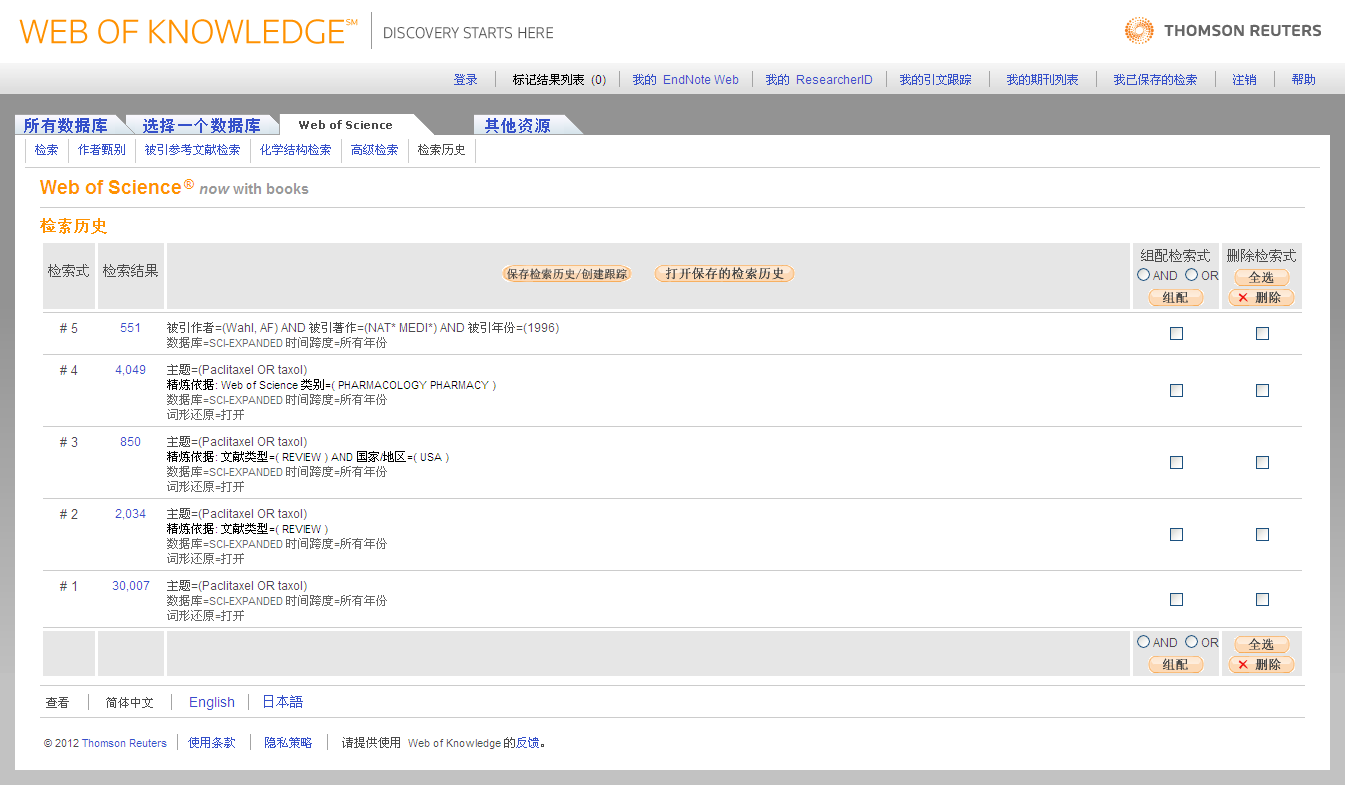 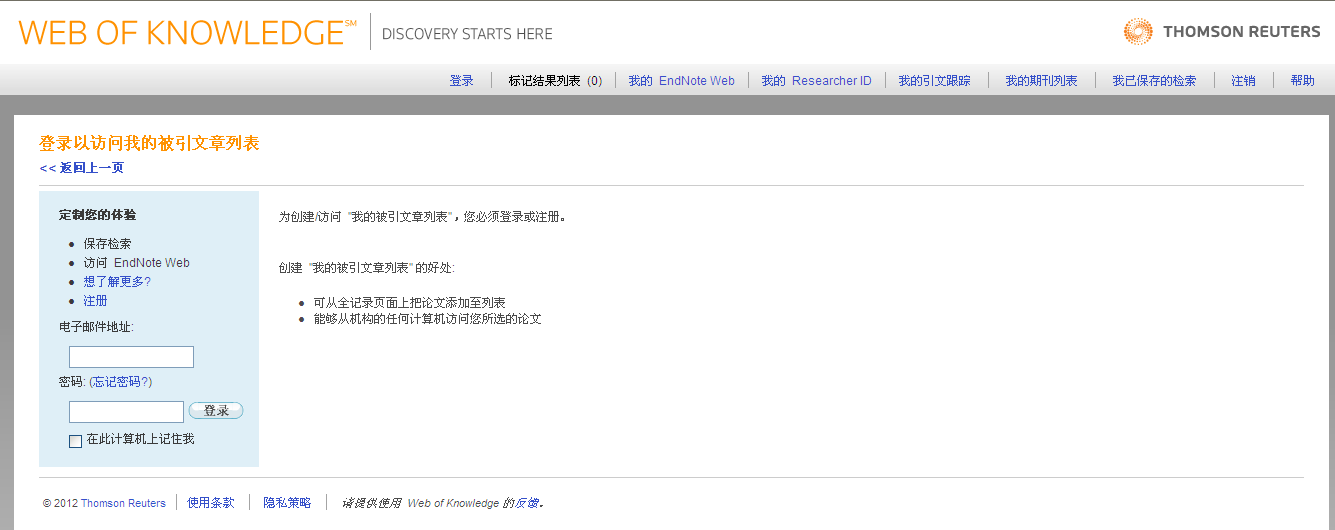 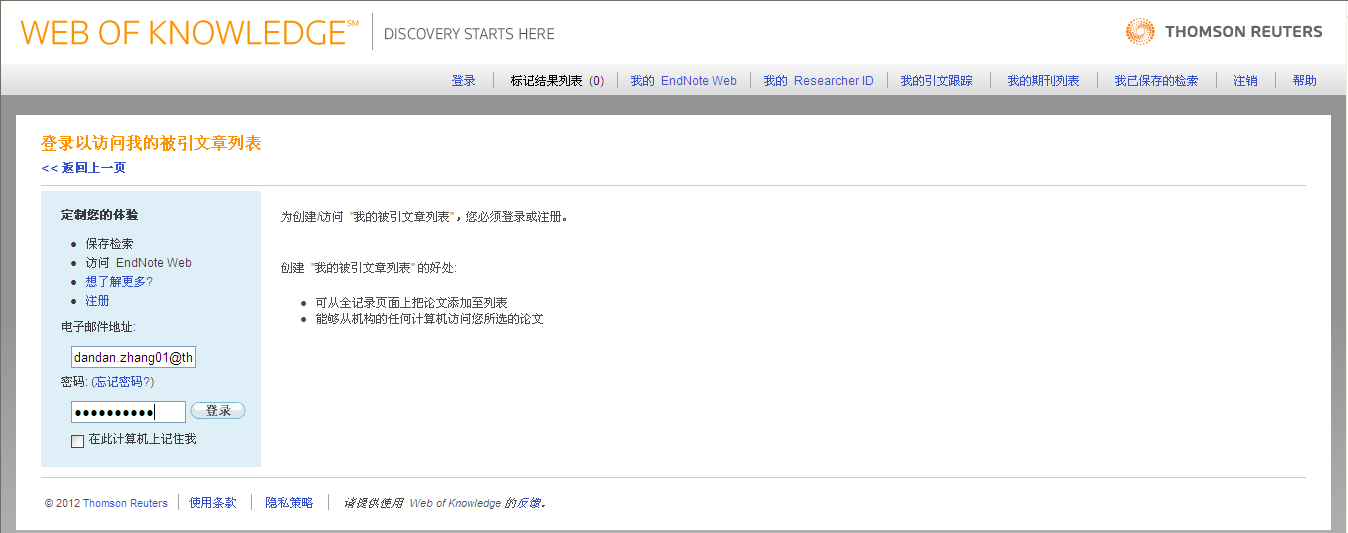 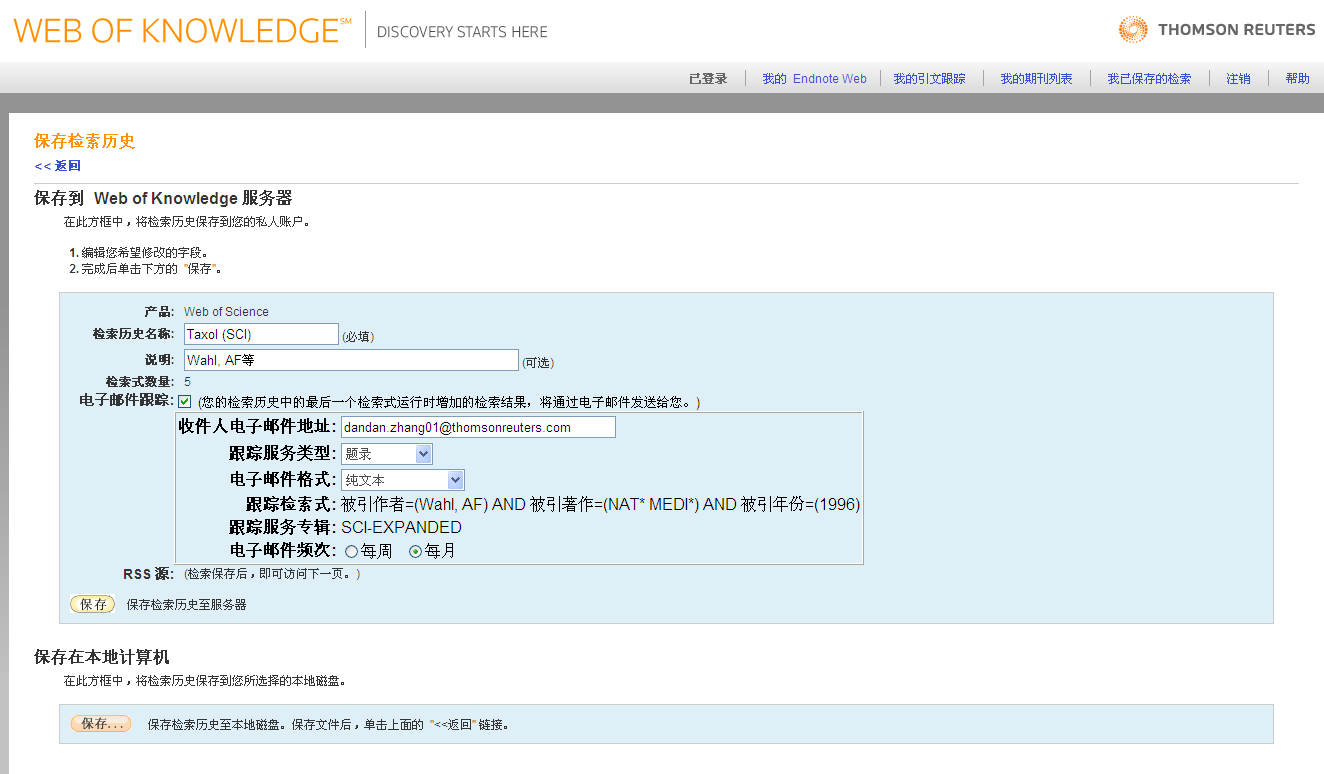 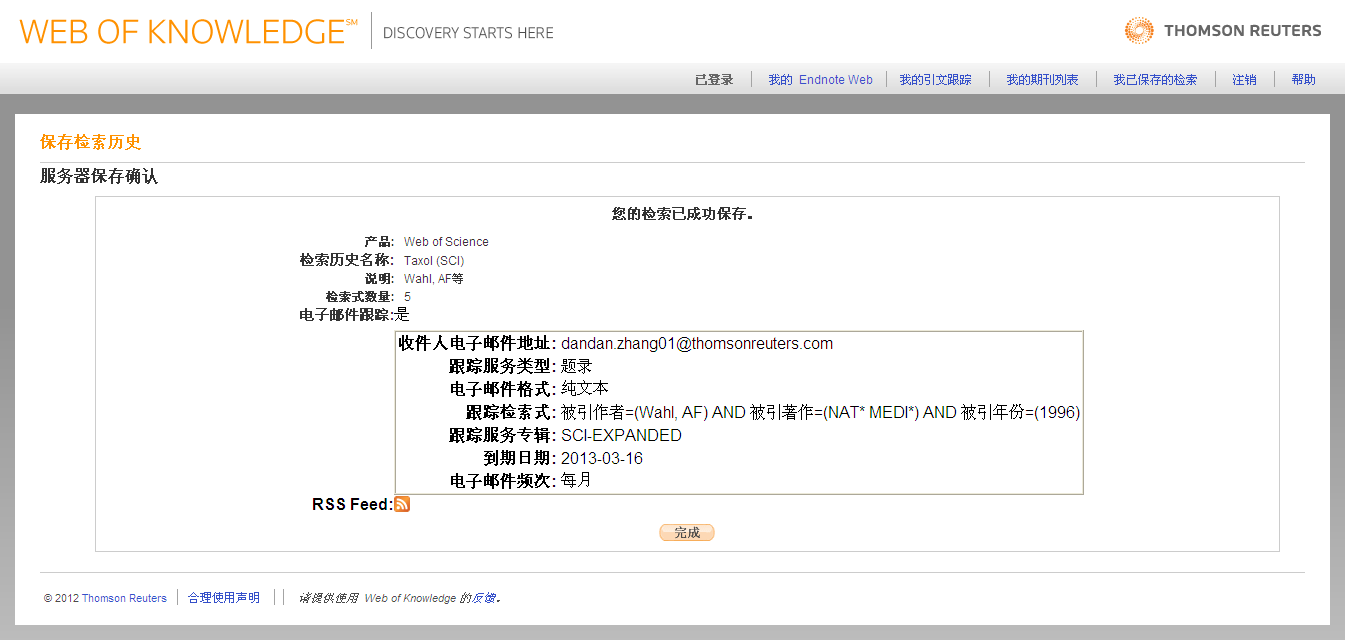 定题检索相关课题，并把最新结果发送到指定的邮箱中；
 有效期半年，到期后可续订；
 支持RSS Feed
如何科学选题？
⑤跟进课题的后续进展&最新进展
跟进后续进展&最新进展？
跟进后续进展&最新进展？
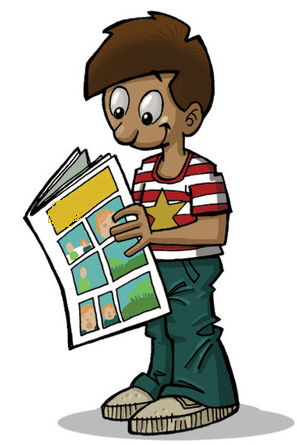 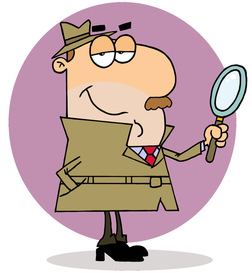 在WOS中寻找
手边就有
“被引参考文献检索” & “创建跟踪/RSS”
“引证关系图” & “引文跟踪”
materials
“被引频次（降序）”锁定高影响力文献
“创建引文报告”锁定高热点文献
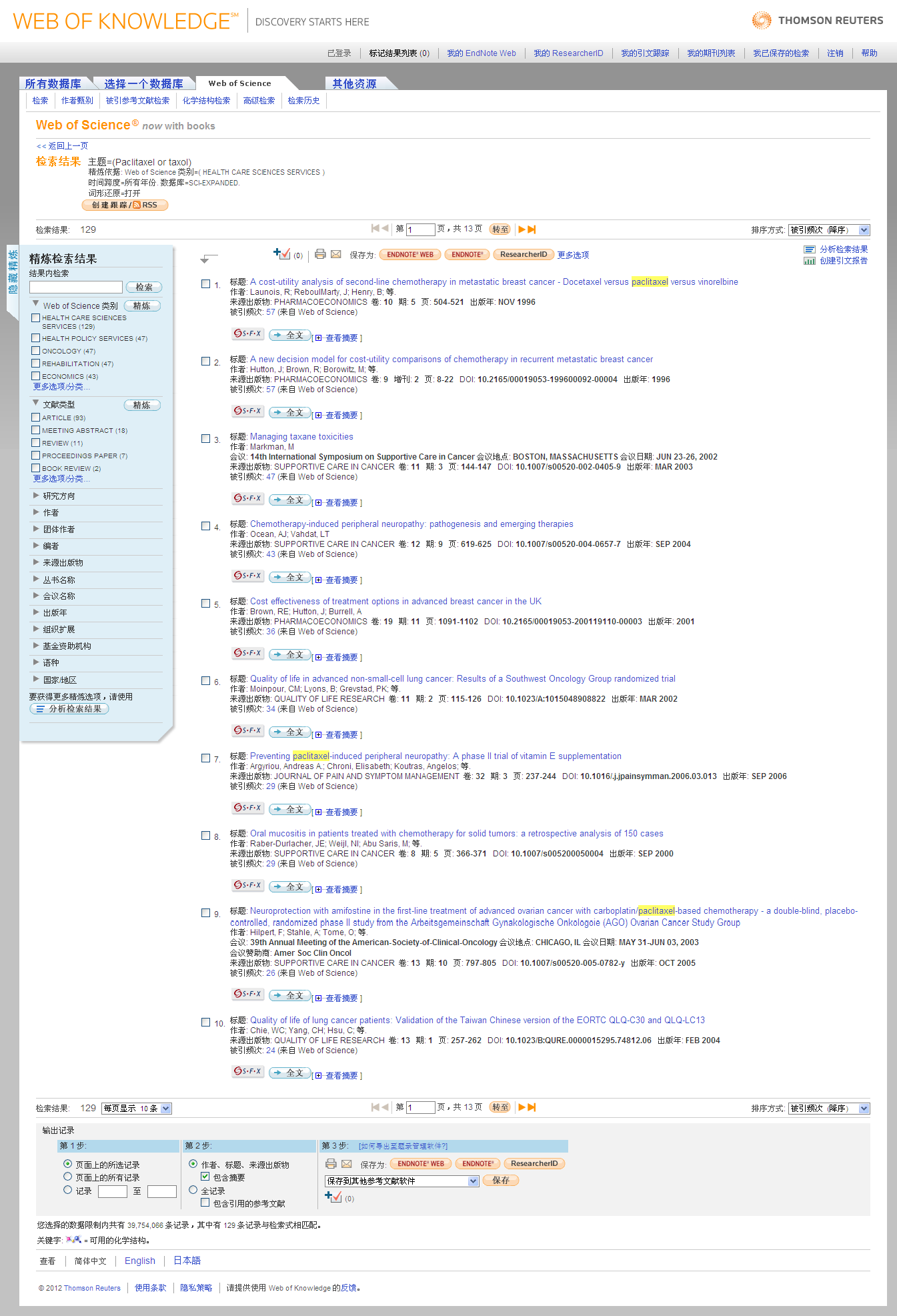 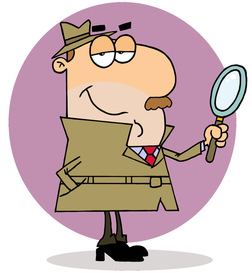 如何跟进WOS中文献的后续进展&最新进展？
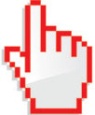 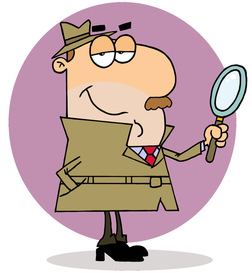 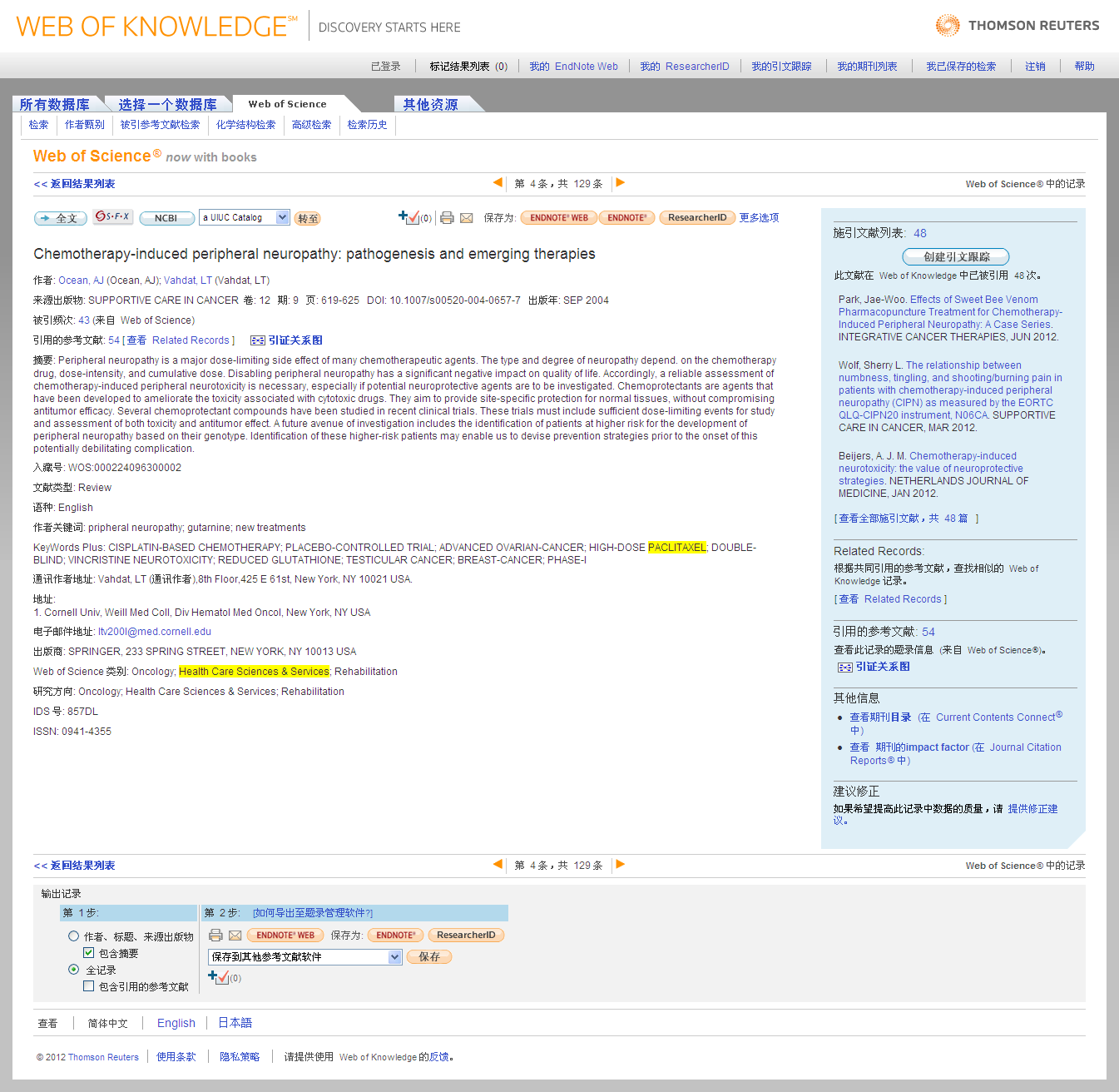 如何跟进WOS中文献的后续进展&最新进展？
单篇文献的全记录页面
施引文献
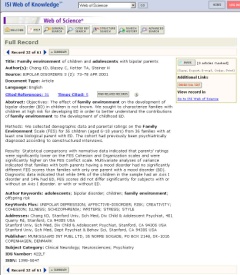 从单篇文献出发，揭示它与参考文献、施引文献及相关文献之间的关系
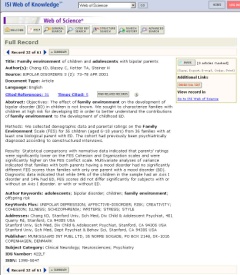 2004
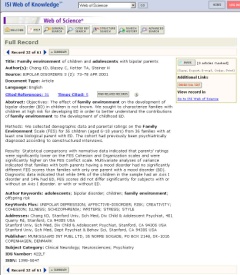 2003
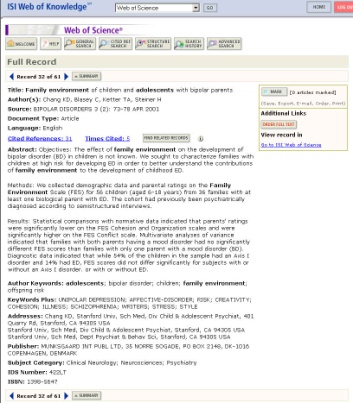 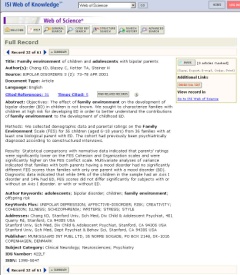 Times Cited
2003
参考文献
1998
2004
Cited References
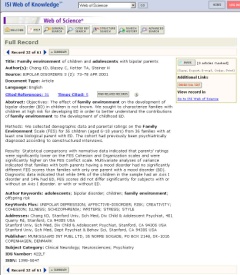 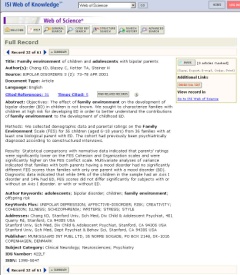 1995
Related Records
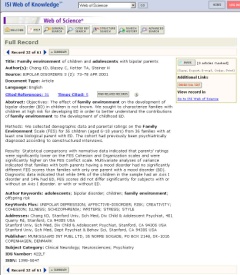 1993
相关记录
1991
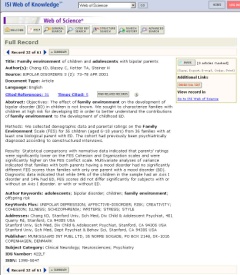 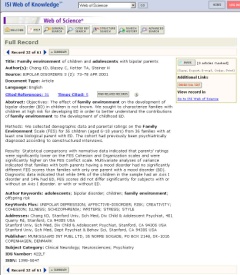 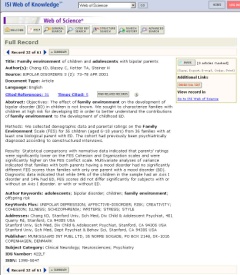 2004
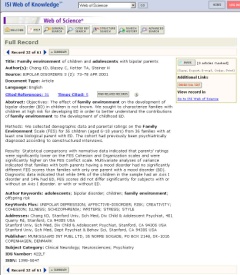 1980
2002
 Citing 
1999
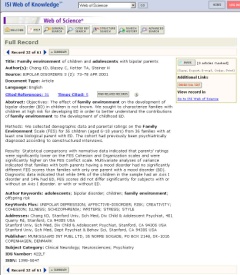 Cited References 越查越深
Times Cited 越查越新
Related Records 越查越广
1994
和施引文献的关系：追踪后续进展
通过活跃节点捕捉后续进展
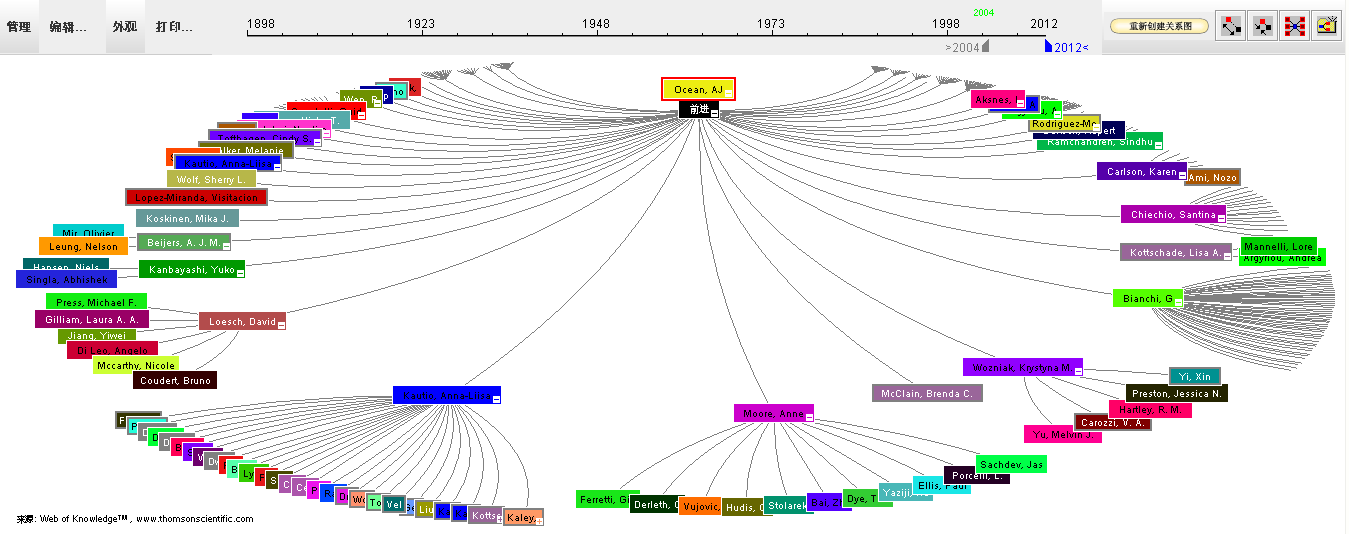 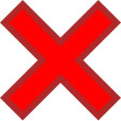 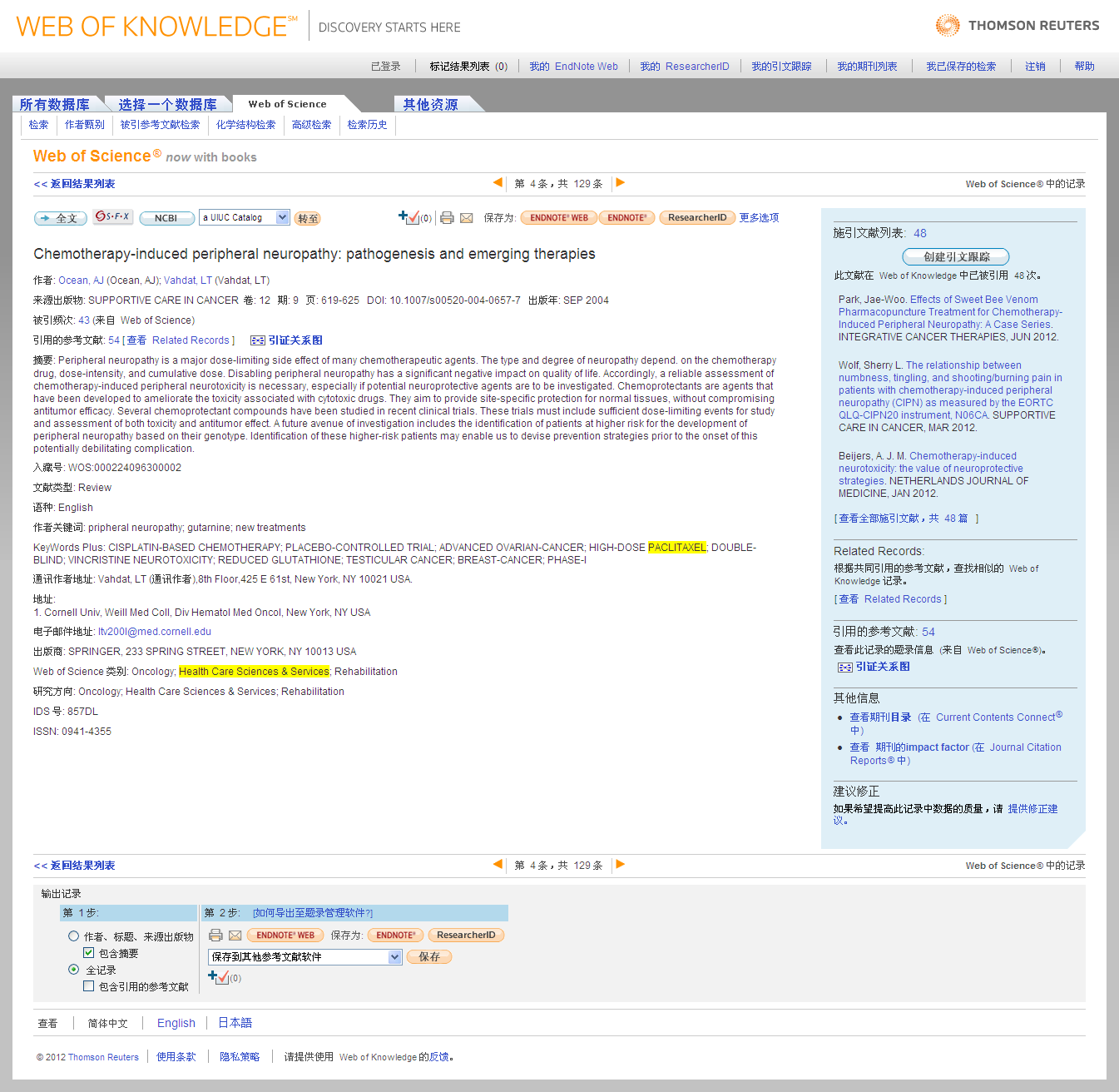 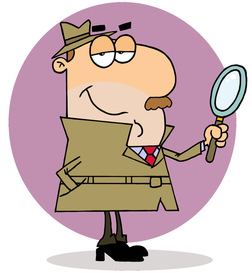 如何跟进WOS中文献的后续进展&最新进展？
单篇文献的全记录页面
施引文献、参考文献和相关记录可以作为拓展更多有价值资源的途径
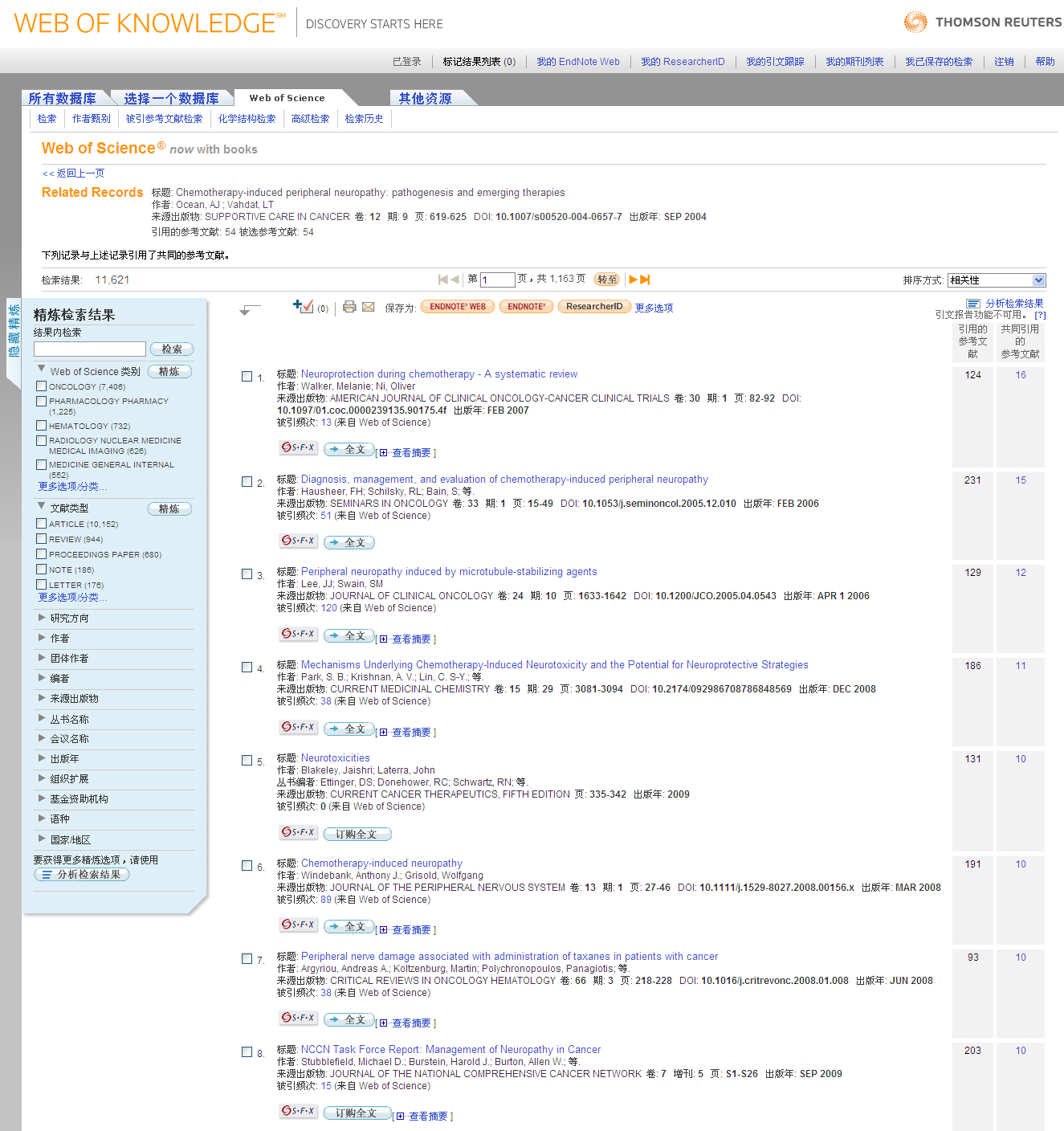 “相关记录”页面
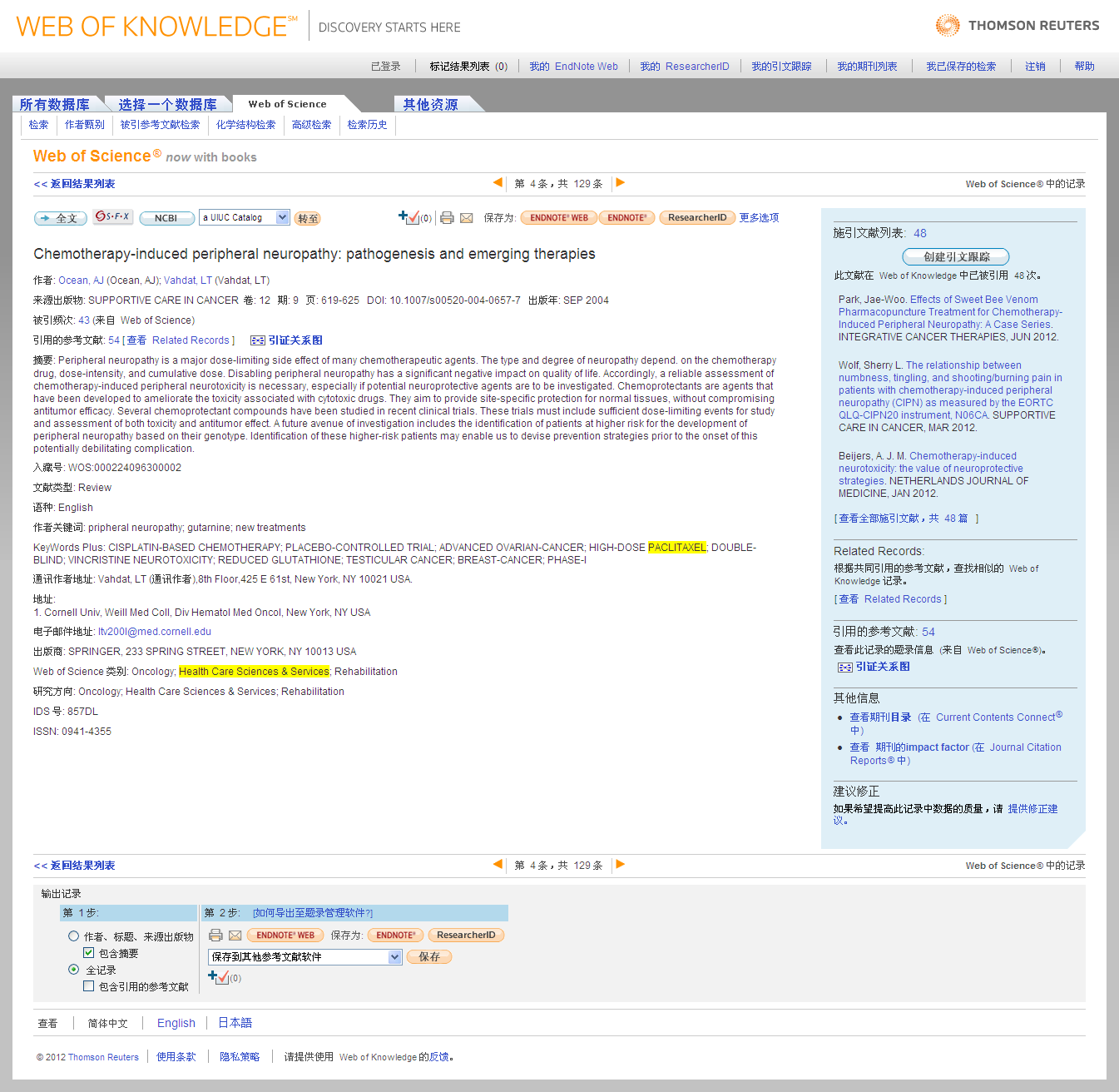 如何获取全文？
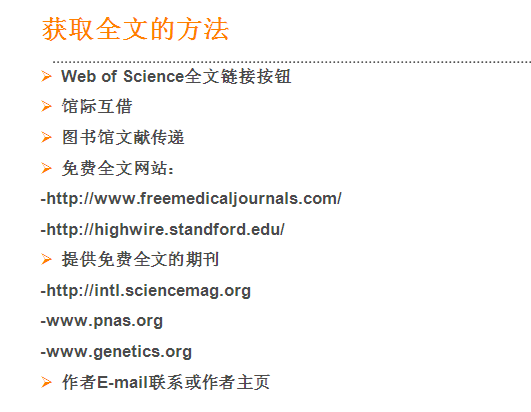 单篇文献的全记录页面
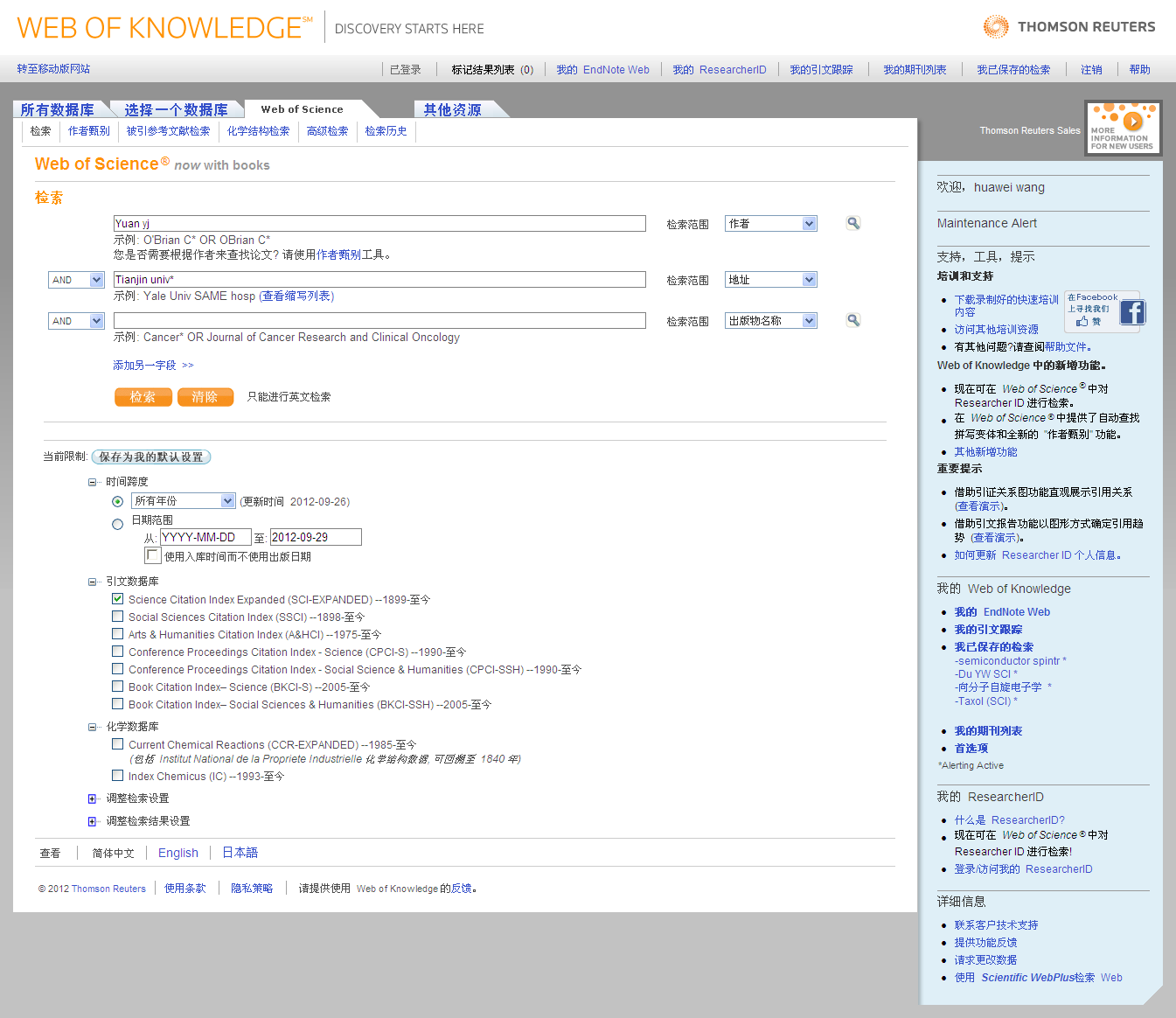 如何科学选题？
⑥跟踪学术领军人物
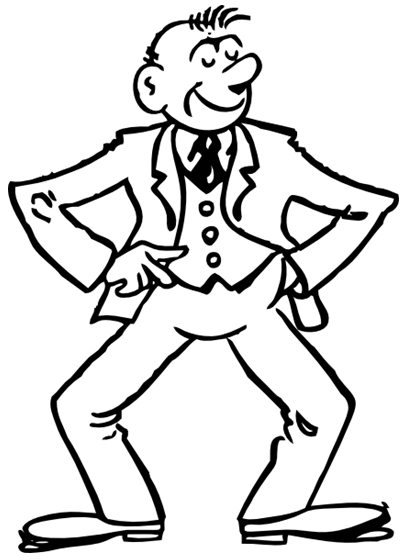 跟踪学术领军人物的最新研究成果
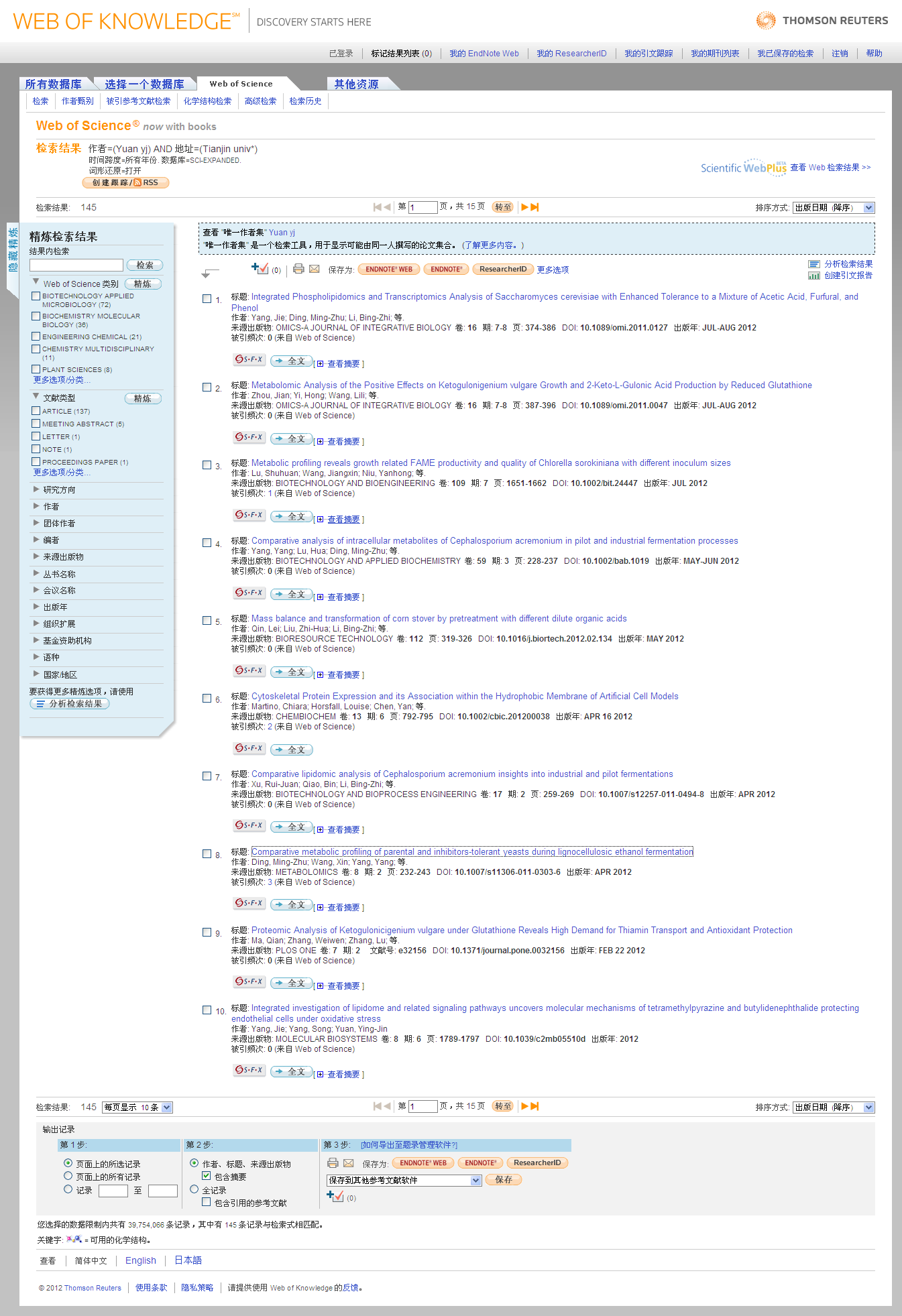 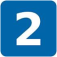 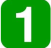 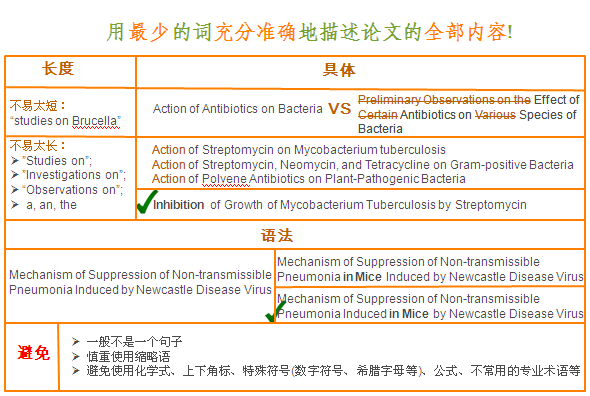 Title
形式
内容
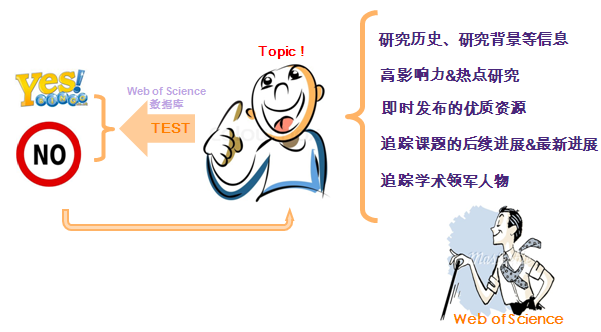 What  Is 
Scientific Writing？
How：如何写好科技论文？
How 
to Write？
How 
to Subscribe？
Title
Authors & Addresses
Abstract
Key Words
Introduction
Materials & Methods
Result
Discussion
Acknowledgement
Reference
应参考欲投稿期刊的《投稿须知》或     该刊最近一期的论文
Shou-Chu Qian;
 Shouchu Qian;
 S. Chien
尽管期刊对作者署名的要求不一而足，
     但建议大家保持署名的一致性
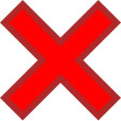 IMRAD
What  Is 
Scientific Writing？
How：如何写好科技论文？
How 
to Write？
How 
to Subscribe？
Title
Authors & Addresses
Abstract
Key Words
Introduction
Materials & Methods
Result
Discussion
Acknowledgement
Reference
IMRAD
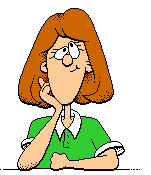 Abstract
摘要=论文的缩微版本
摘要应包括：
陈述论文所做研究工作的主要目的和范围;
描述研究工作采用的方法;
总结研究结果;
给出研究工作得出的主要结论
Results：结果
Materials & Methods
材料与方法
Discussion：讨论
Introduction 引言
不能超过欲投稿期刊限制的长度(通常是250个字);
决不能出现论文正文中没有的信息或结论;
一般不应该引用参考文献;
不应该出现表格和图片
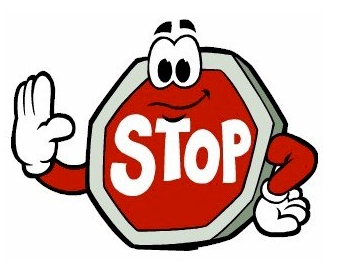 What  Is 
Scientific Writing？
How：如何写好科技论文？
How 
to Write？
How 
to Subscribe？
Title
Authors & Addresses
Abstract
Key Words
Introduction
Materials & Methods
Result
Discussion
Acknowledgement
Reference
一篇论文的关键词一般可选取3~8个关键词，刊物不同数量会有差别
 通常是名词或名词性词组
 可直接从文章的题名、摘要、层次标题或文章其它内容中抽出来
IMRAD
What  Is 
Scientific Writing？
How：如何写好科技论文？
How 
to Write？
How 
to Subscribe？
Title
Authors & Addresses
Abstract
Key Words
Introduction
Materials & Methods
Result
Discussion
Acknowledgement
Reference
IMRAD
Introduction
好的引言应遵循几条规则：
Related work:
 查阅已有的文献综述;
 再身体力行了解研究背景
相关工作
Related Work
Materials & Methods
材料与方法
Results：结果
Discussion
讨论或结论
解释研究问题
（性质和范围）
What  Is 
Scientific Writing？
How：如何写好科技论文？
How 
to Write？
How 
to Subscribe？
Title
Authors & Addresses
Abstract
Key Words
Introduction
Materials & Methods
Result
Discussion
Acknowledgement
Reference
要描述得尽可能详细，主要目的是以便同行：
 其一，可重复论文描述的实验；
 其二，可判断论文实验方法是否合理，实验结果是否有效以及实验结果在什么范围内具有普遍意义等
IMRAD
What  Is 
Scientific Writing？
How：如何写好科技论文？
How 
to Write？
How 
to Subscribe？
Title
Authors & Addresses
Abstract
Key Words
Introduction
Materials & Methods
Result
Discussion
Acknowledgement
Reference
两部分：
 首先，总体描述所做实验，但不重复M部分的细节；
 其次，给出有代表性的实验数据
IMRAD
What  Is 
Scientific Writing？
How：如何写好科技论文？
How 
to Write？
How 
to Subscribe？
Title
Authors & Addresses
Abstract
Key Words
Introduction
Materials & Methods
Result
Discussion
Acknowledgement
Reference
IMRAD
Discussion
好的Discussion需要注意以下规则：
讨论结果≠重述结果
 不要掩饰
 不要畏缩
 为每个论点总结论据
尽量揭示Result部分说明的原理、关系和普遍性意义；
不理想的数据
Result部分的特例或无法用关系描述的情况
尚未解决的问题等
尽可能清楚地陈述结论，
并大胆指出科研工作的理论意义和应用价值；
不要想当然地设想任何事情
What  Is 
Scientific Writing？
How：如何写好科技论文？
How 
to Write？
How 
to Subscribe？
Title
Authors & Addresses
Abstract
Key Words
Introduction
Materials & Methods
Result
Discussion
Acknowledgement
Reference
IMRAD
人或组织提供的技术帮助或特殊实验设备、相关材料等帮助；
 经费资助
What  Is 
Scientific Writing？
How：如何写好科技论文？
How 
to Write？
How 
to Subscribe？
Title
Authors & Addresses
Abstract
Key Words
Introduction
Materials & Methods
Result
Discussion
Acknowledgement
Reference
IMRAD
Reference
在2004年投向Nature的中国文章有55%,，2003年更是高达62％， 未经编委审查，在期刊初审阶段就退稿，很大一部分是格式问题，特别是参考文献格式
    即使是最高水平的期刊，其中也有30％的文章有参考文献的错误，这大大降低了文章被引用次数的统计
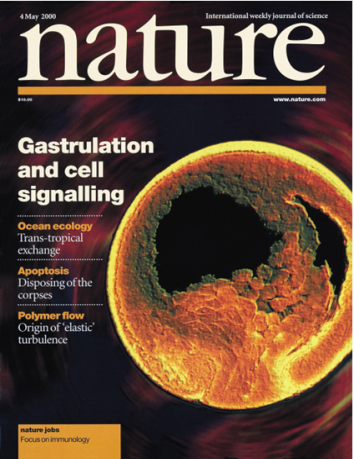 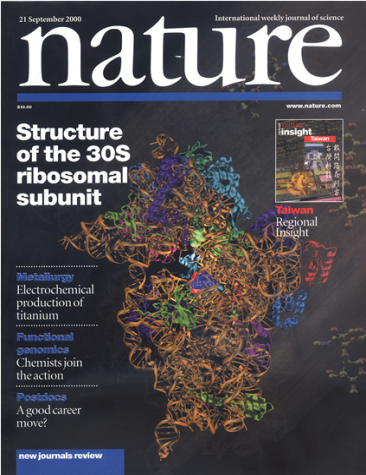 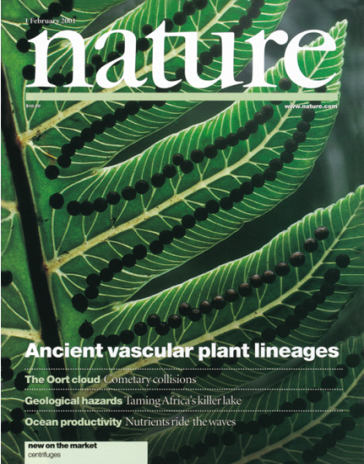 Endnote
参考文献格式要求不尽相同
Endnote Web
Endnote Web：参考文献管理软件
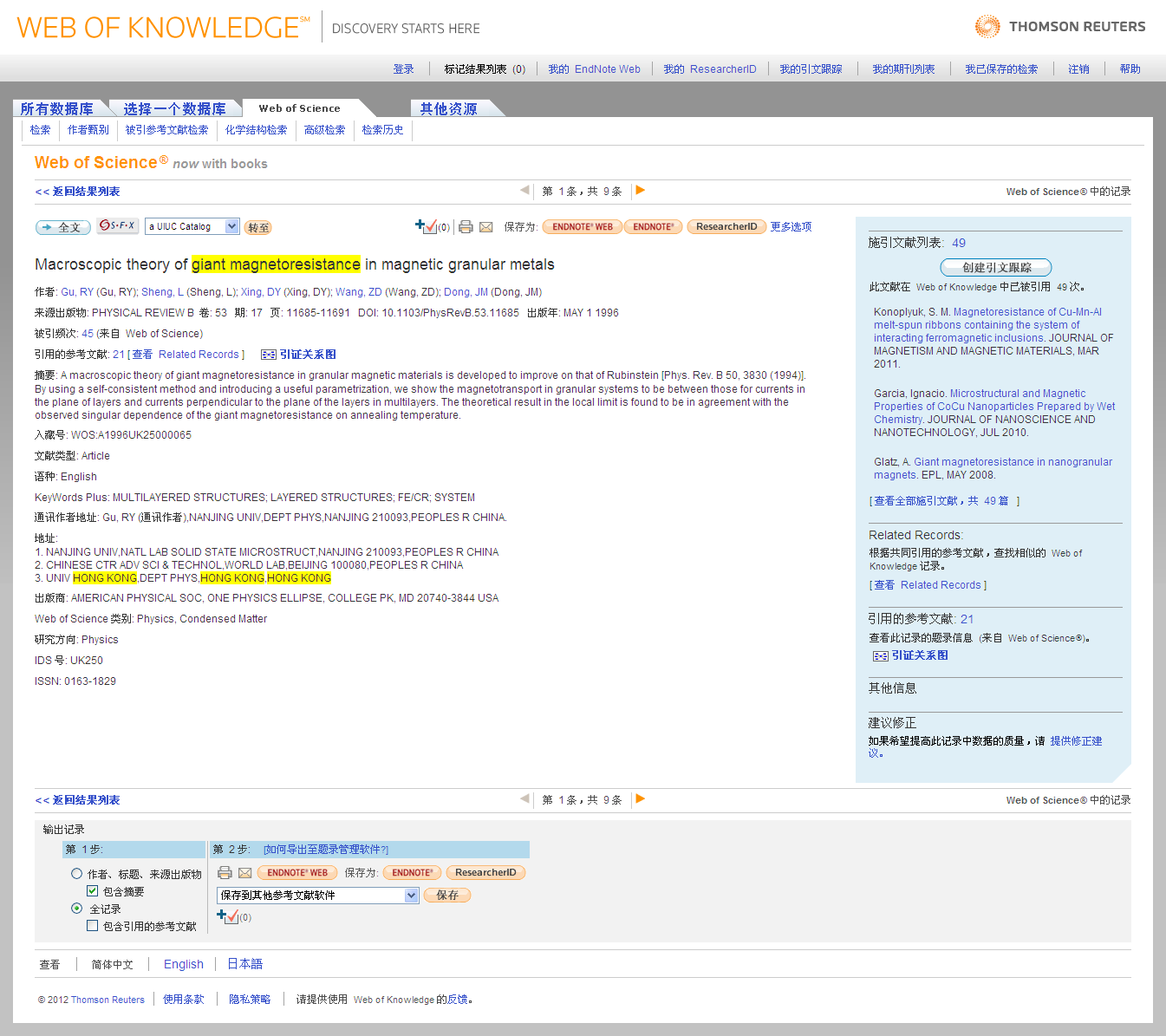 参考文献
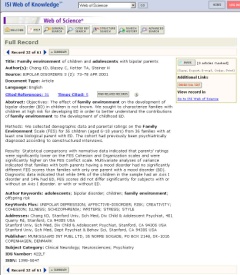 Endnote Web的外观 & 工作机理
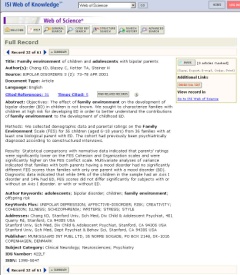 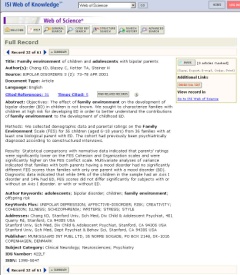 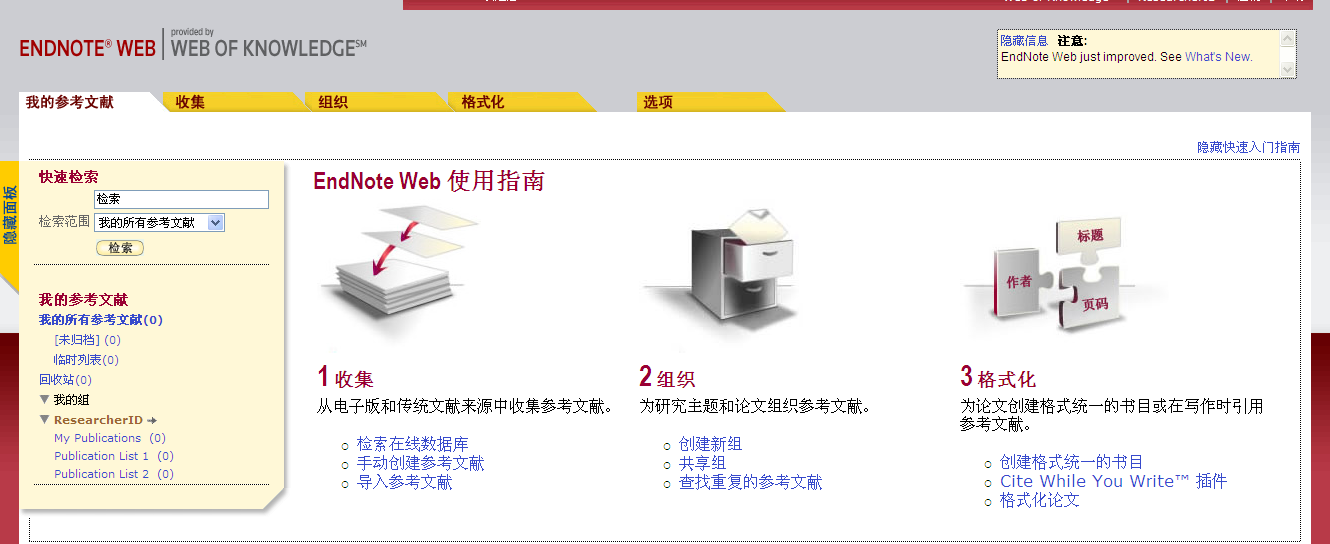 安装“写作引用”插件
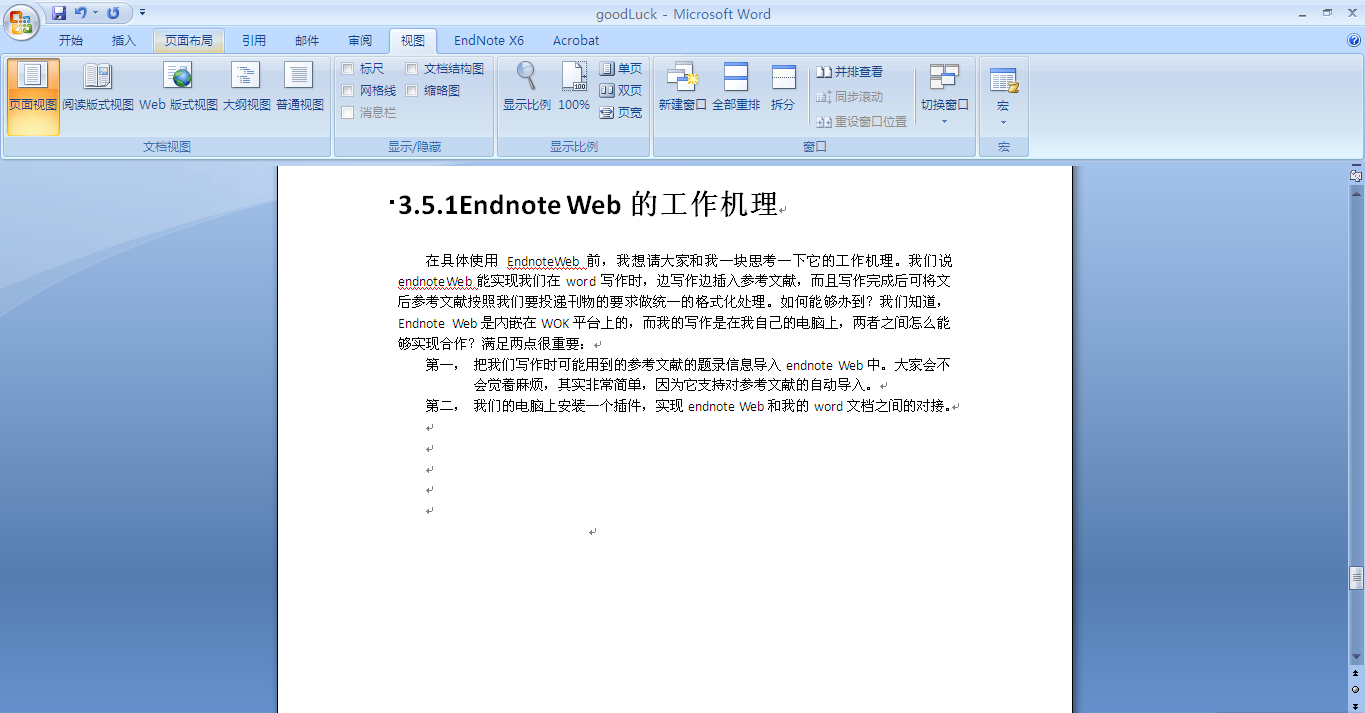 满足两点：
 参考文献的题录信息收集到endnote Web
 安装“写作引用”插件实现Microsoft word和Endnote Web的对接
Endnote Web：参考文献的收集
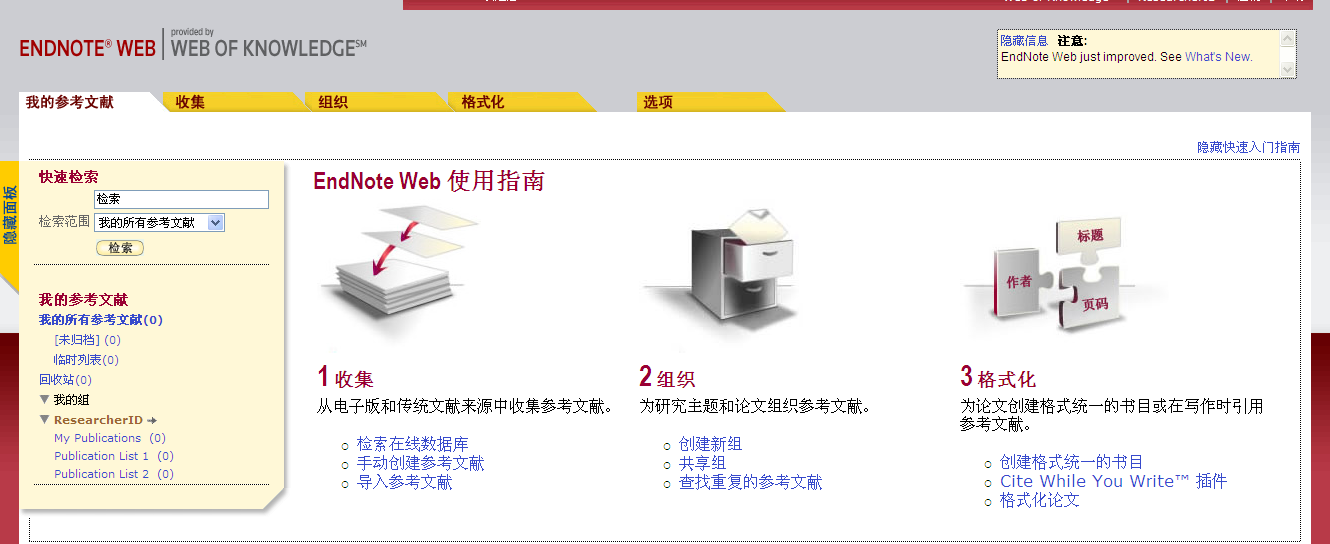 Endnote Web：参考文献的收集（from WOK平台）
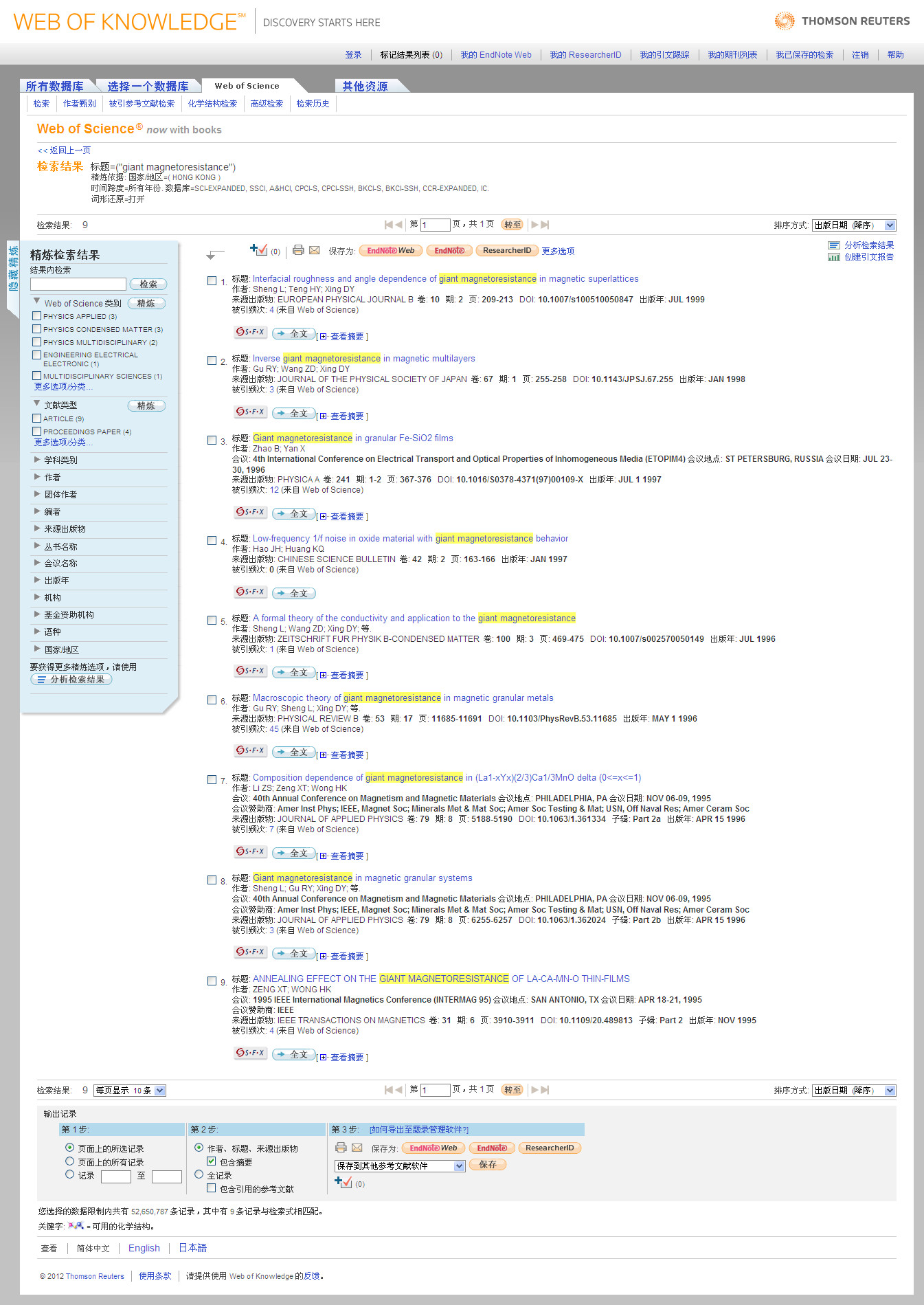 WOK平台数据导入Endnote Web后：
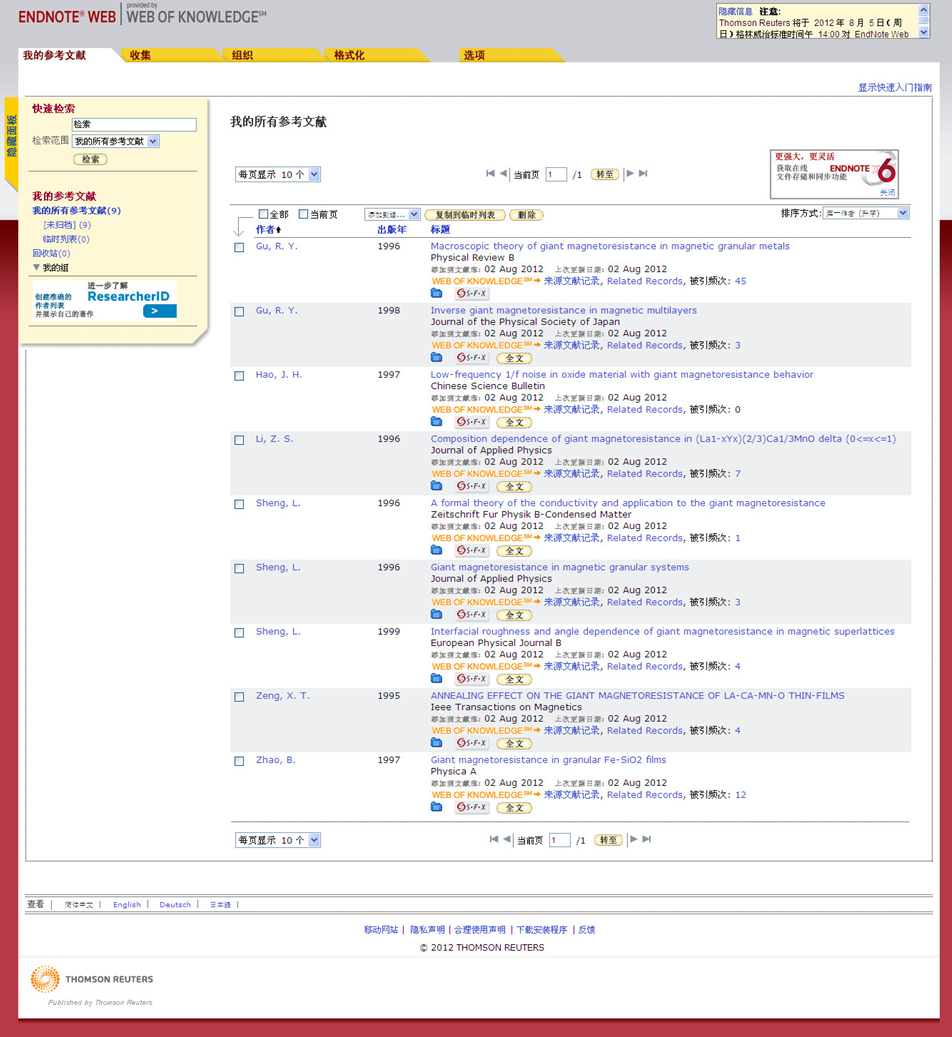 未分组状态，建议在“组织”中建立文件夹分类管理
在“组织”中成立文件夹对导入数据分类管理
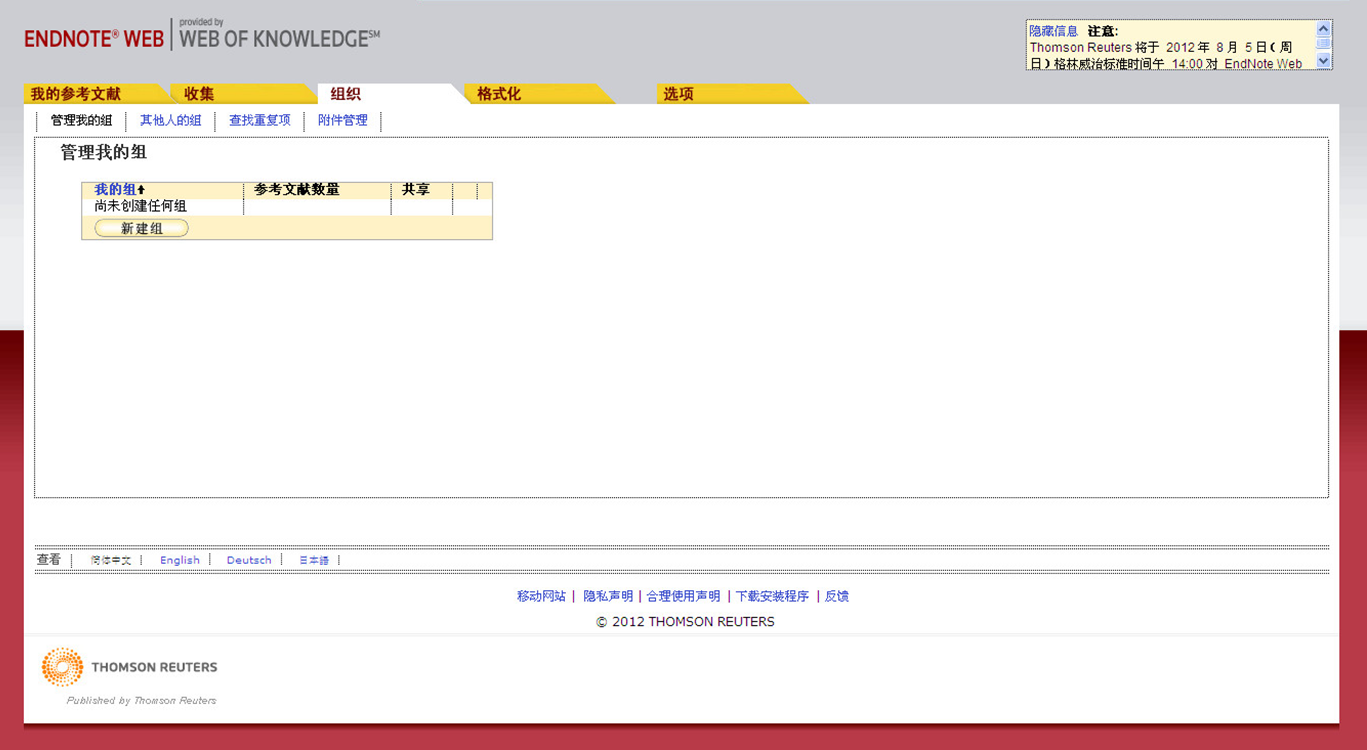 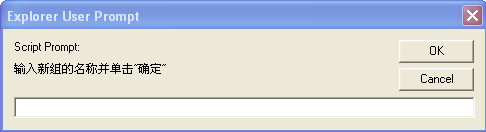 SCI&CPCI-giant magnetoresistance(Title)-honghong
在“组织”中成立文件夹对参考文献分类管理
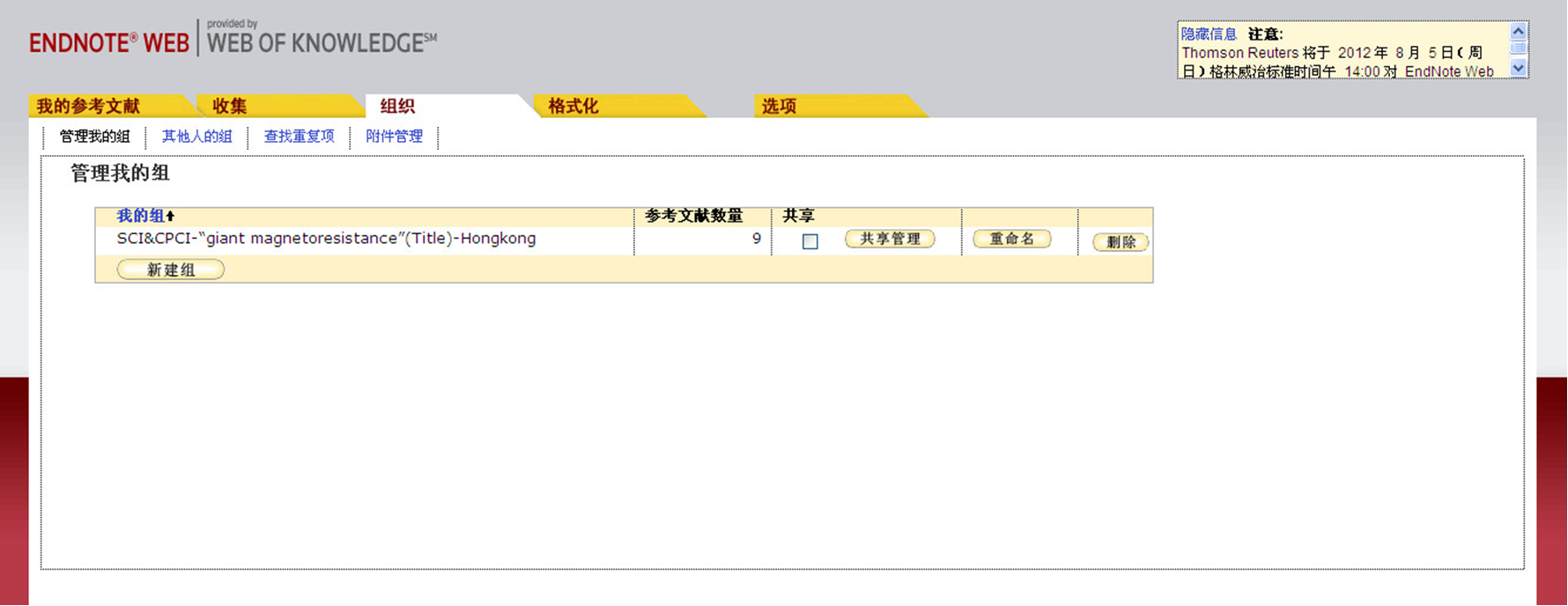 把参考文献添加到相应文件夹中
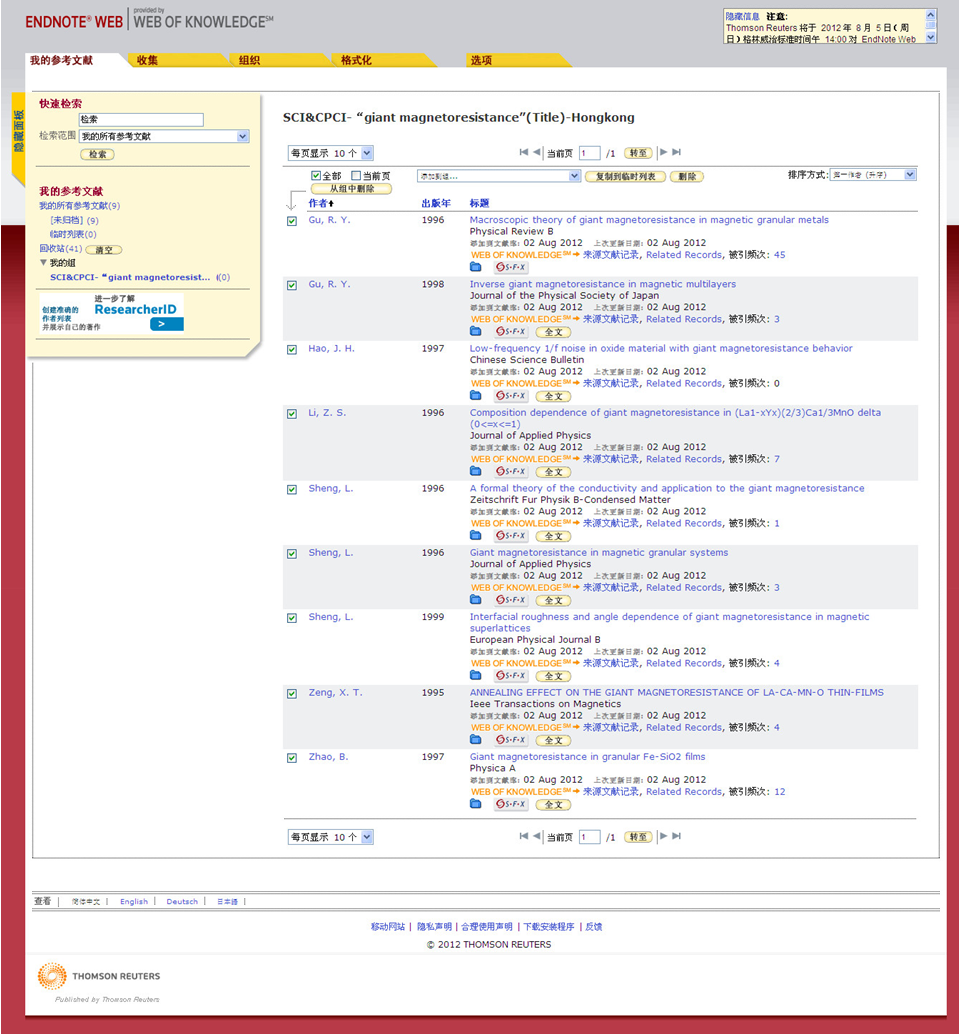 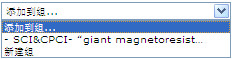 参考文献成功添加到指定文件夹中
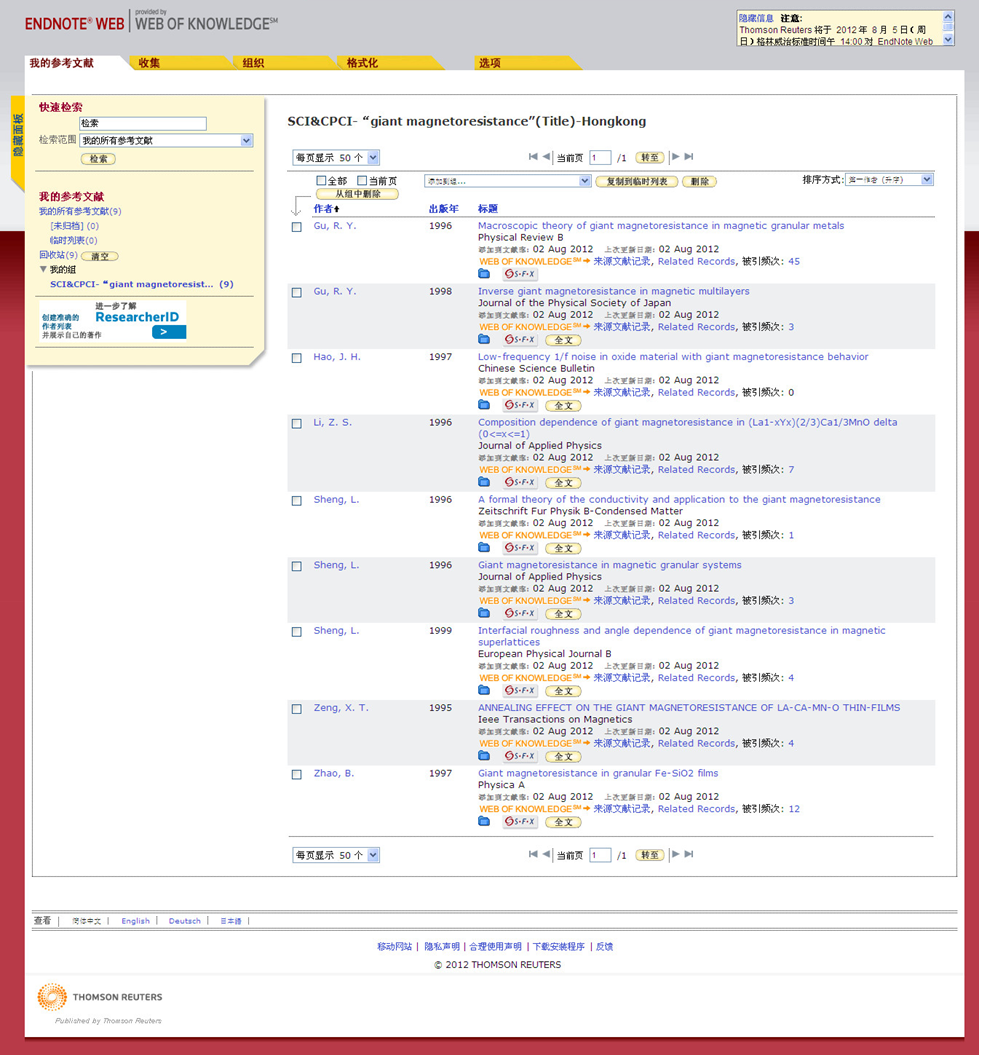 √
Endnote Web：参考文献的收集（外库资源）
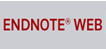 其他数据库
资源
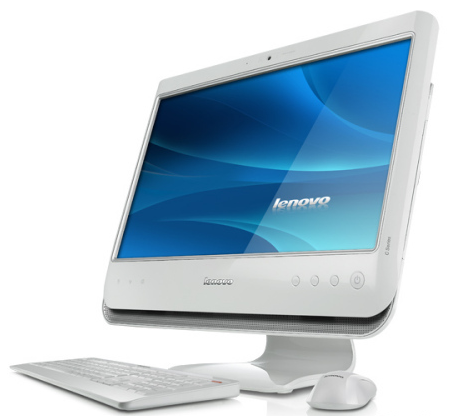 外库资源导入EndnoteWeb前要在自己的PC机上做一下存盘，然后再导入EndnoteWeb中
Endnote Web：参考文献的导入（外库资源比如CNKI）
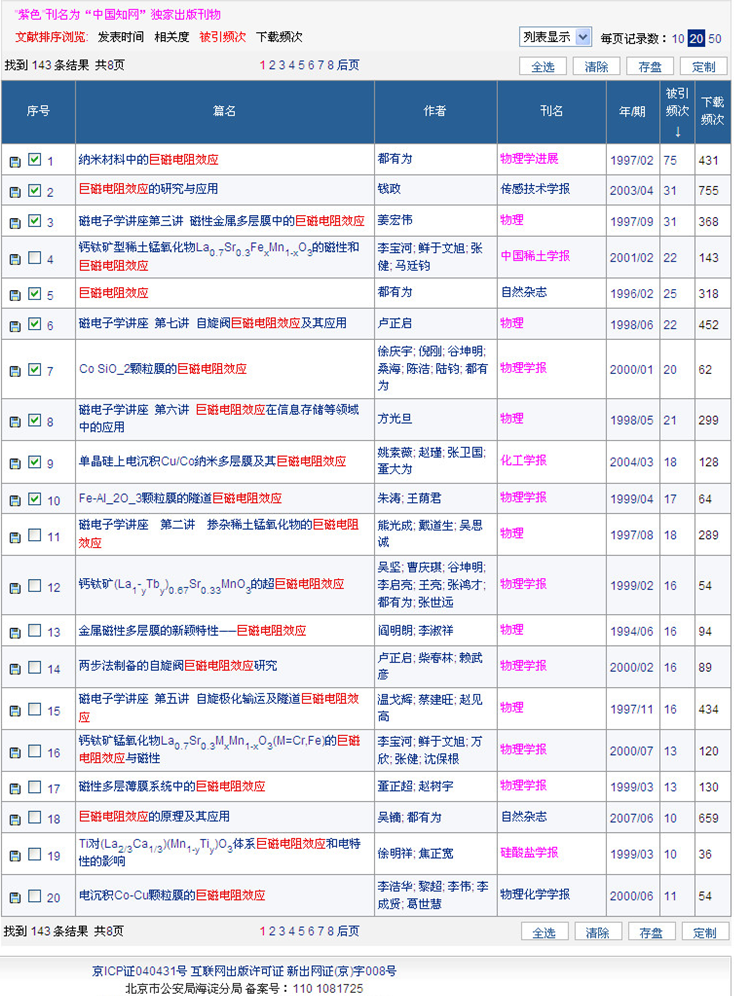 Endnote Web：参考文献的导入（外库资源比如CNKI）——存入本地PC
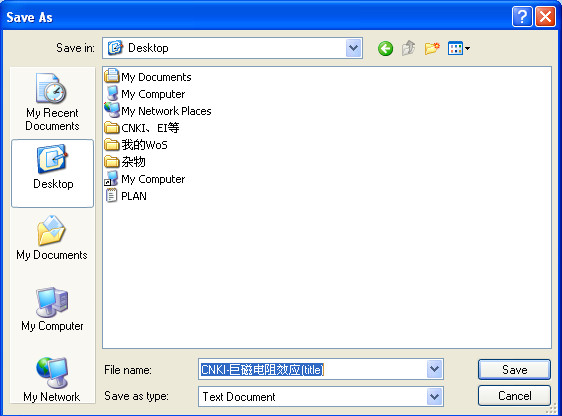 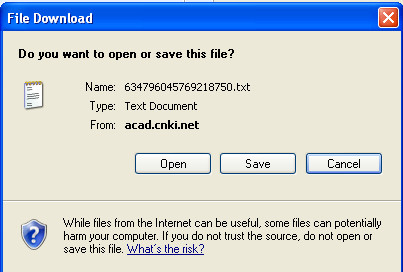 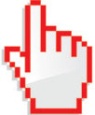 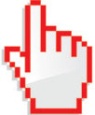 Endnote Web：参考文献的导入（外库资源比如CNKI）——从本地PC到EndnoteWeb
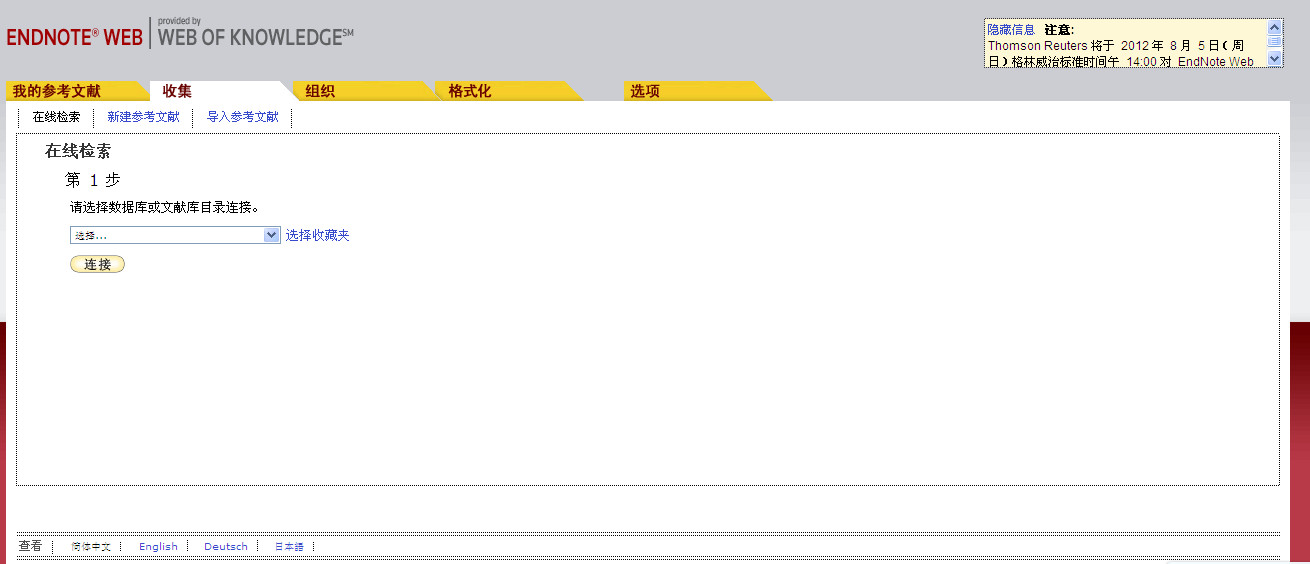 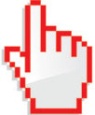 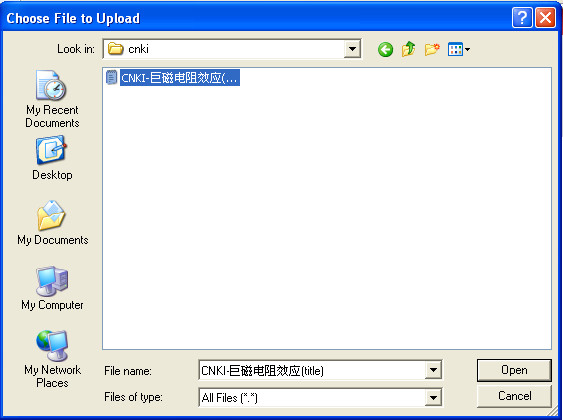 Endnote Web：参考文献的导入（外库资源比如CNKI）——从本地PC到EndnoteWeb
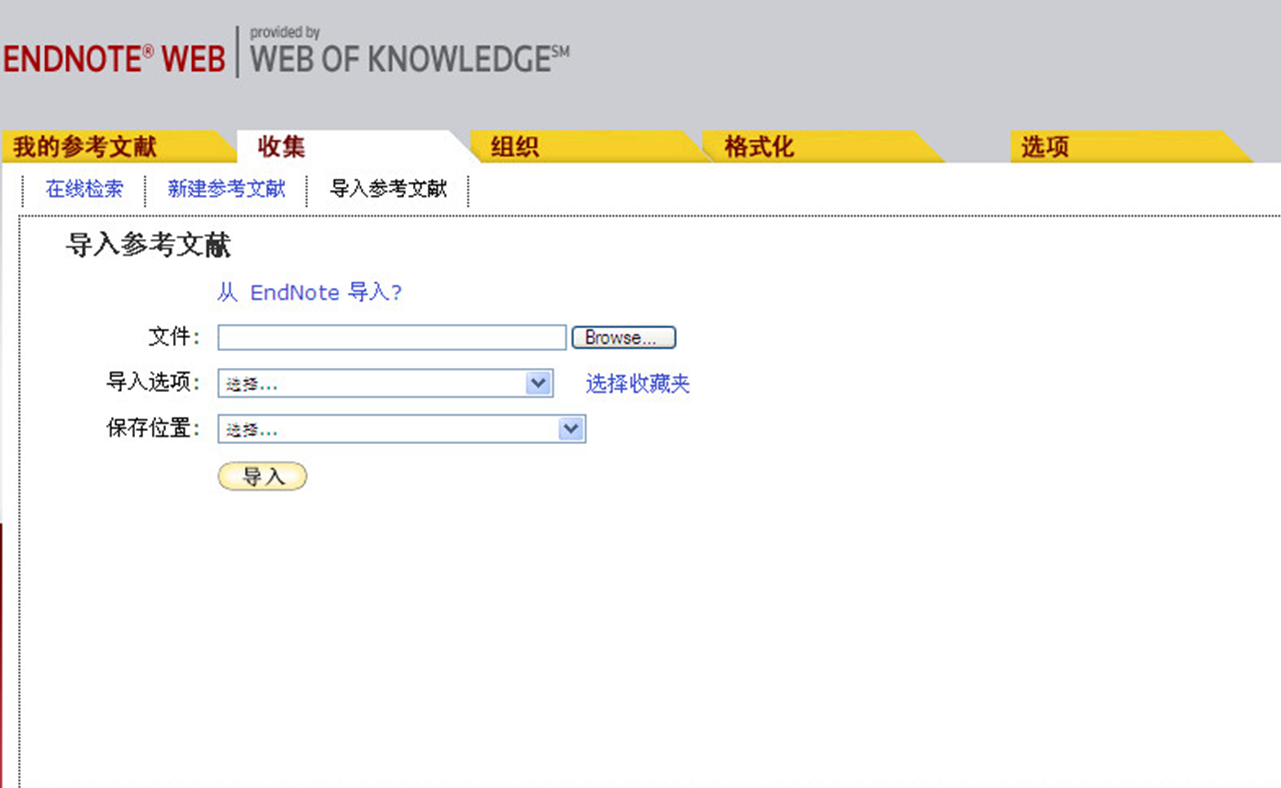 Endnote Web：参考文献的导入（外库资源比如CNKI）——从本地PC到EndnoteWeb
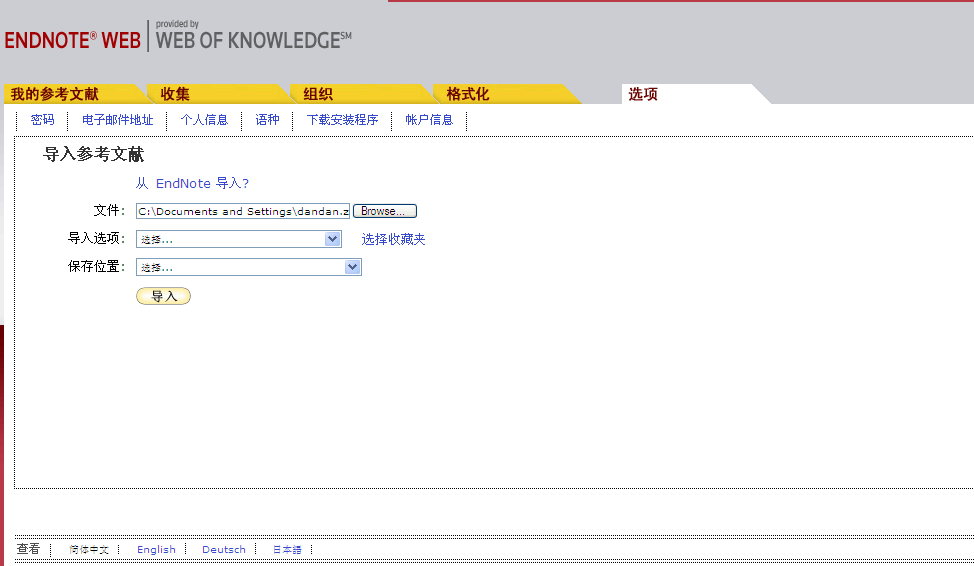 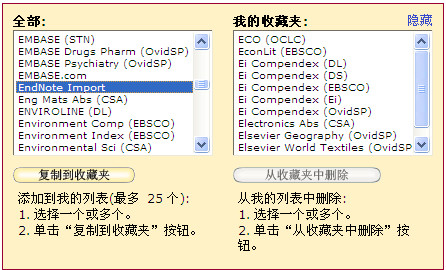 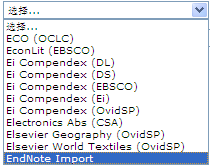 Endnote Web：数据导入（外库资源比如CNKI）——从本地PC到EndnoteWeb
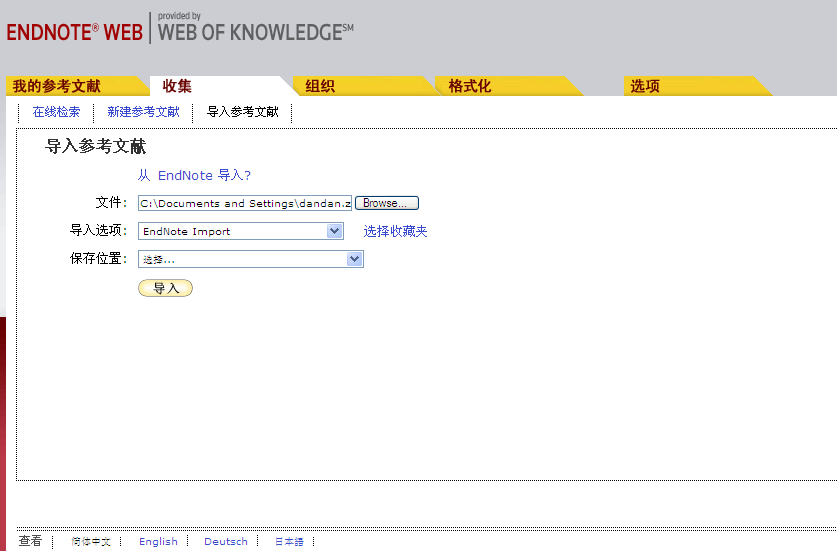 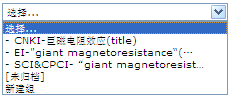 Endnote Web：数据导入（外库资源比如CNKI）——从本地PC到EndnoteWeb
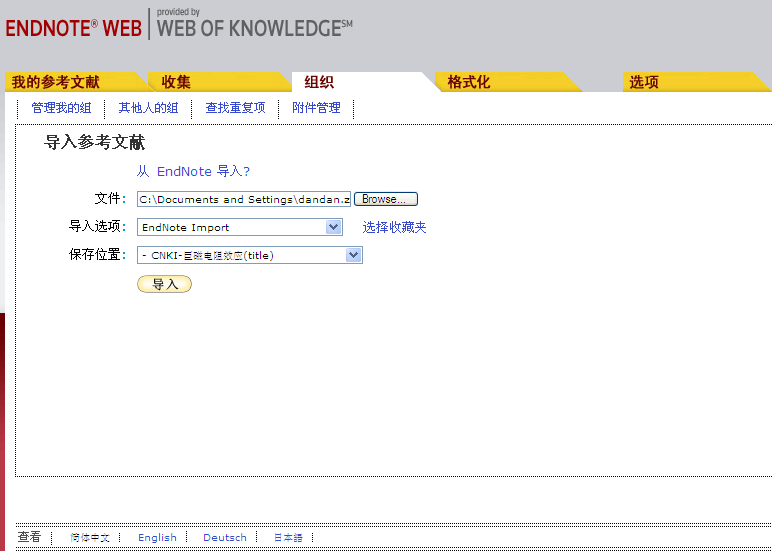 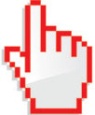 Endnote Web：数据导入（外库资源比如CNKI）——从本地PC到EndnoteWeb
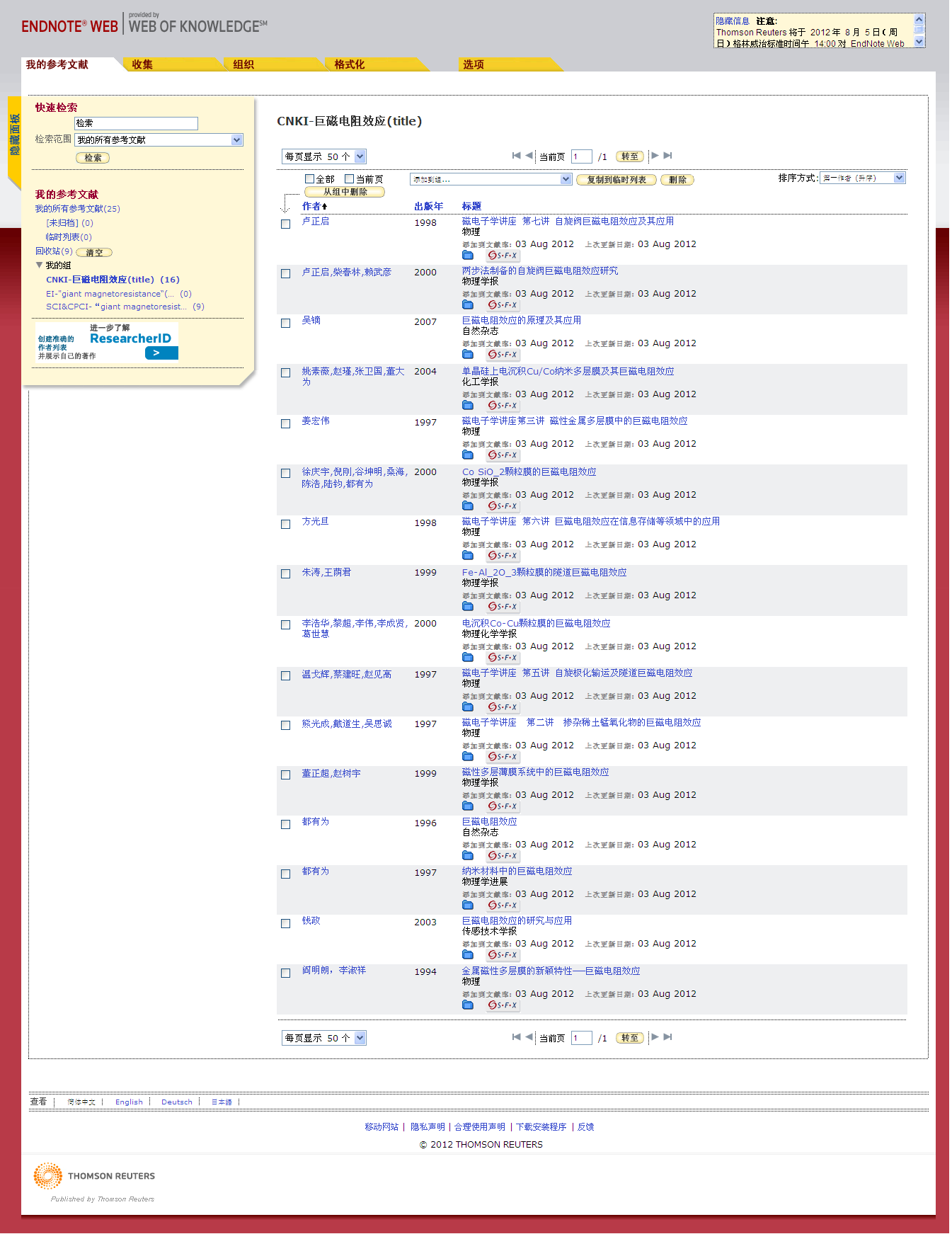 参考文献
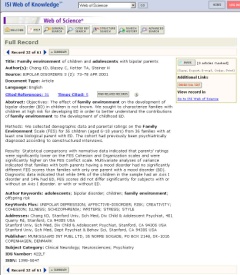 Endnote Web的工作机理
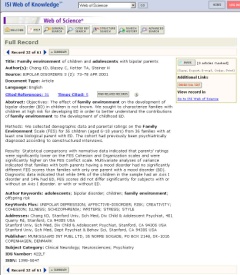 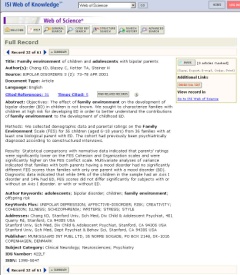 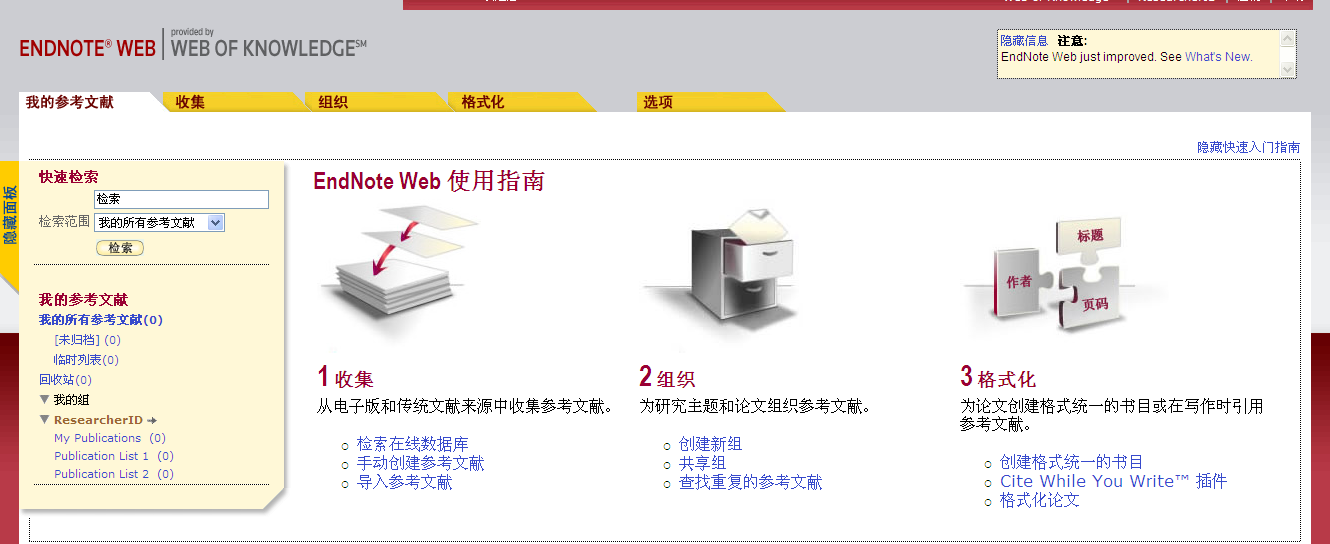 安装“写作引用”插件
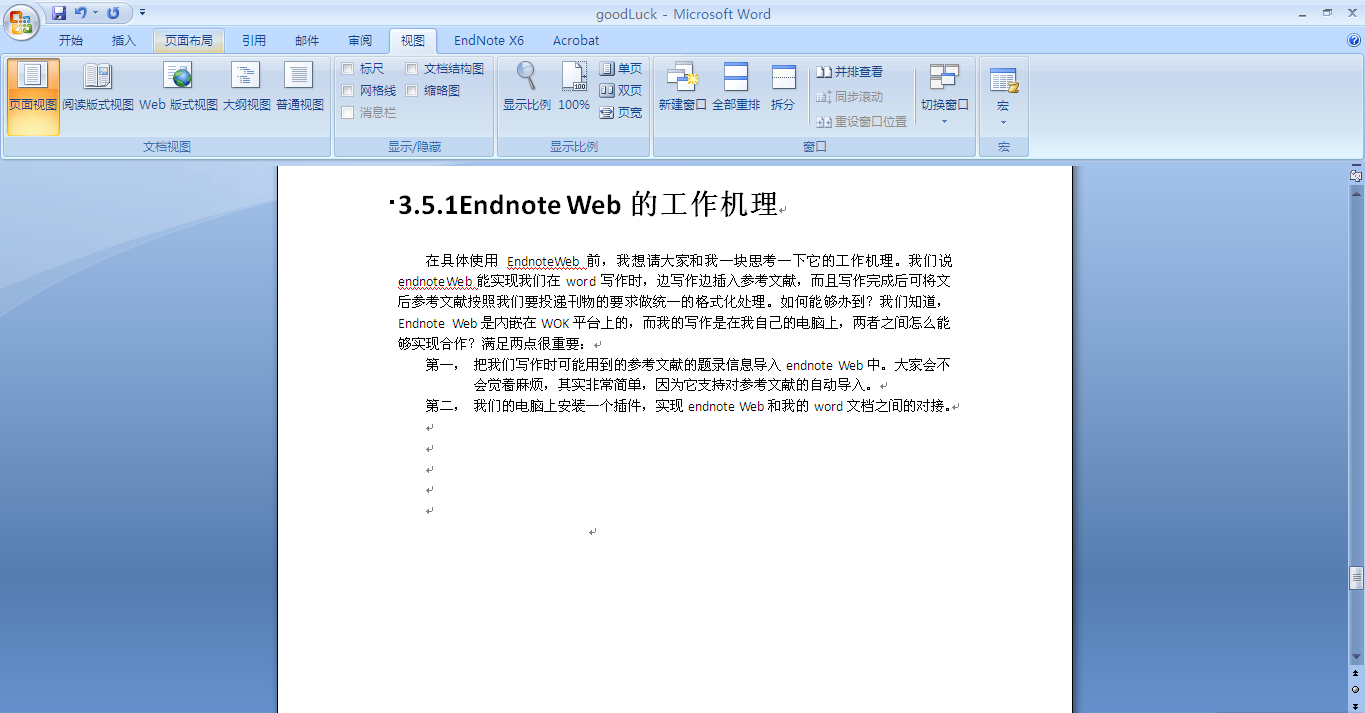 满足两点：
 参考文献的题录信息导入endnote Web
 安装“写作引用”插件实现Microsoft word和Endnote Web的对接
小插件：实现Word和Endnote Web之间的对接
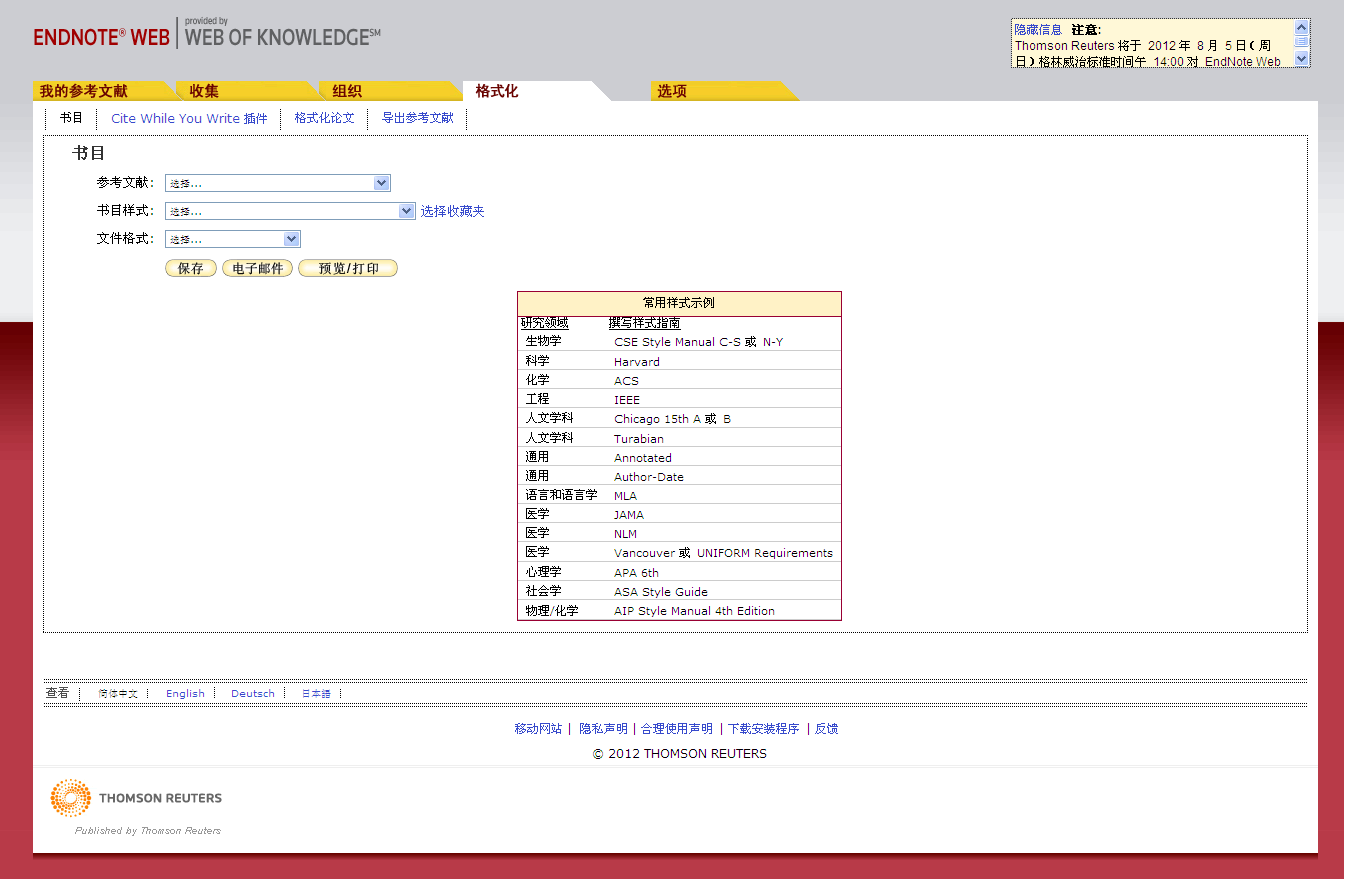 小插件：实现word与Endnote Web之间的对接
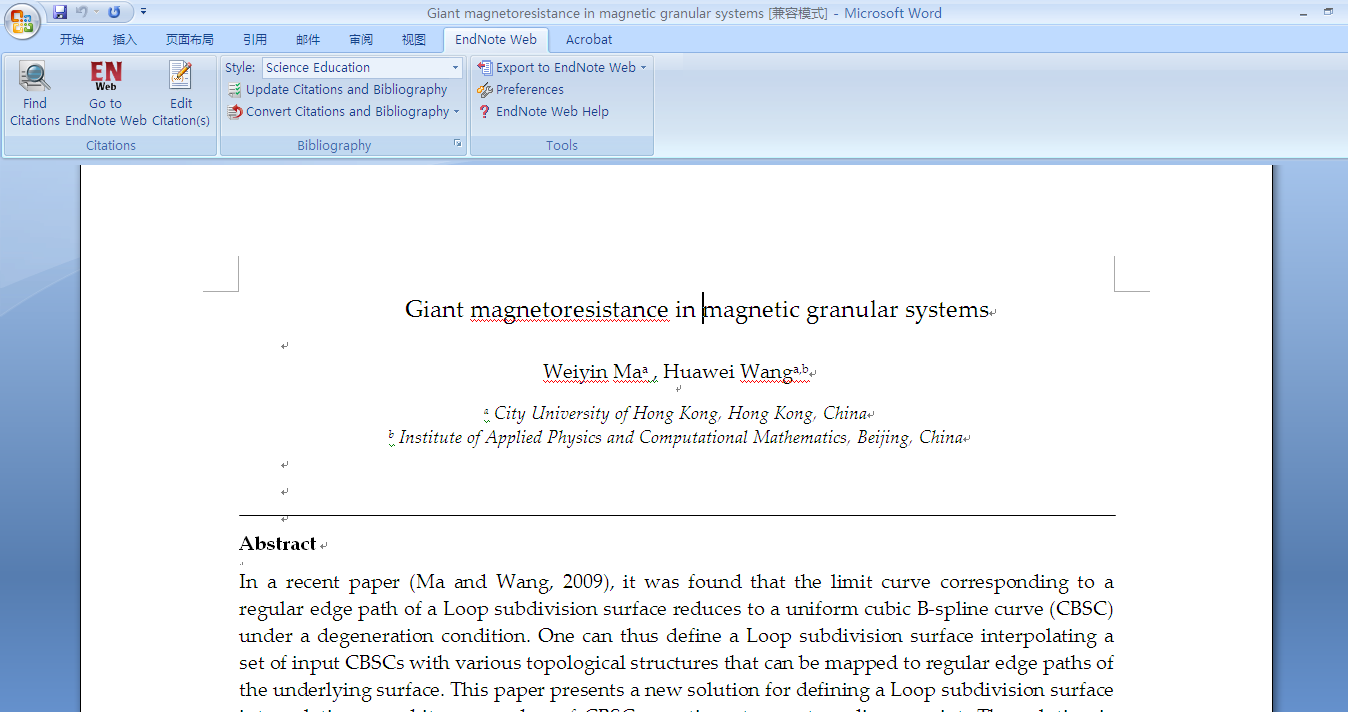 如何边写作边插入参考文献？
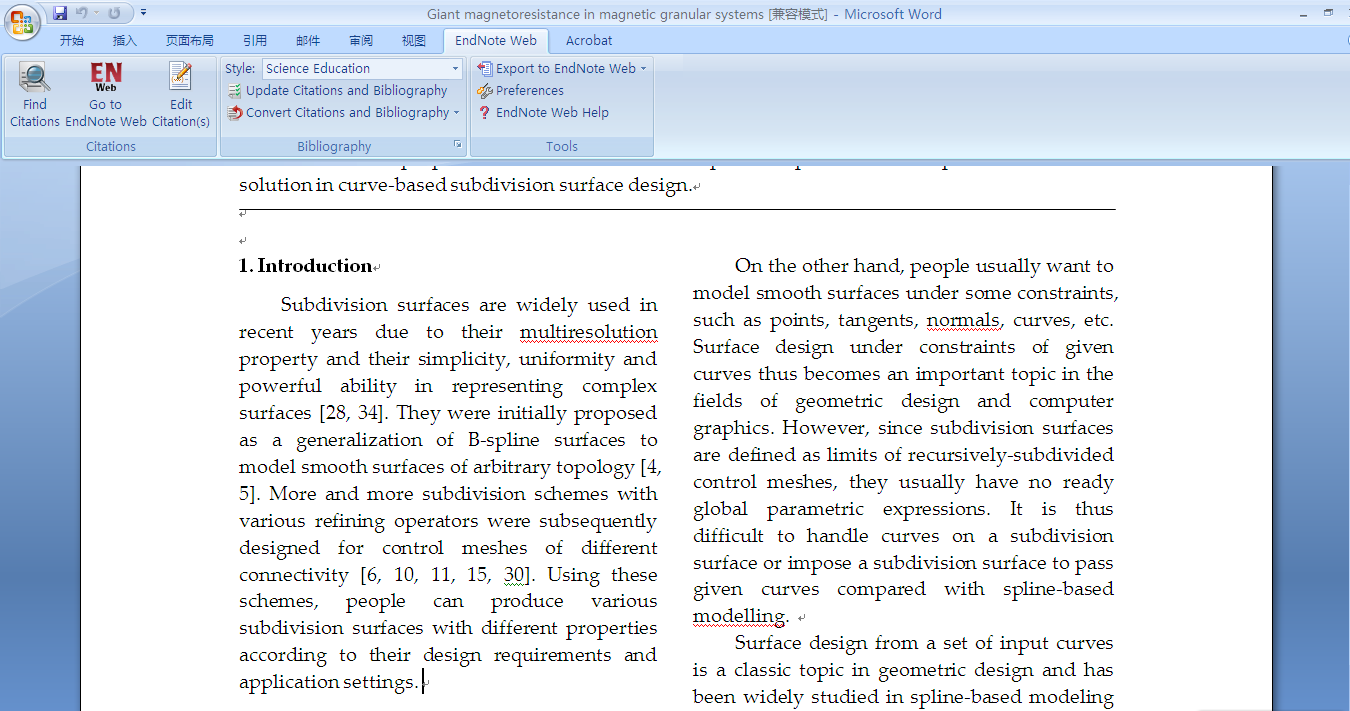 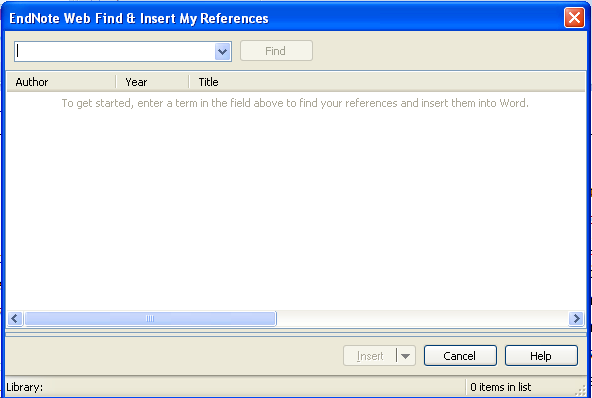 Sheng. L
如何边写作边插入参考文献？
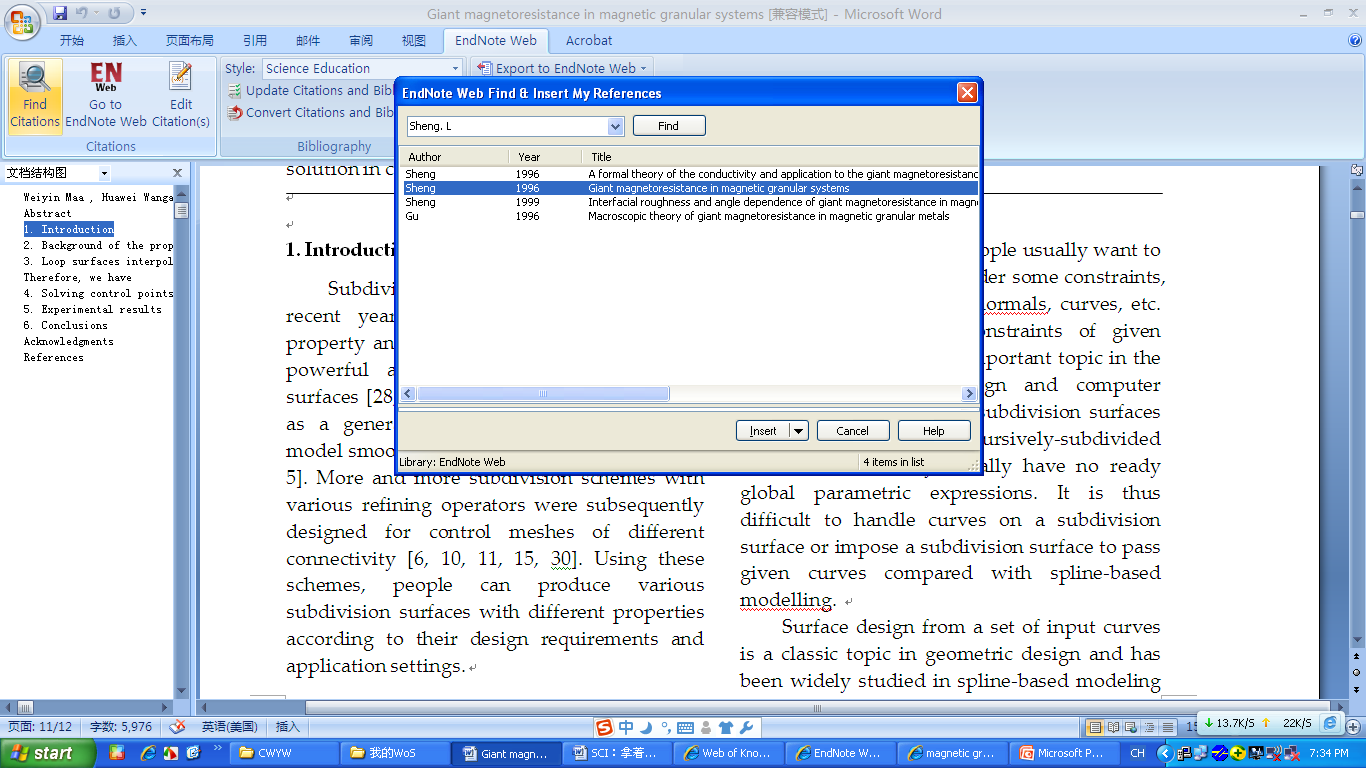 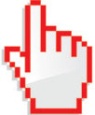 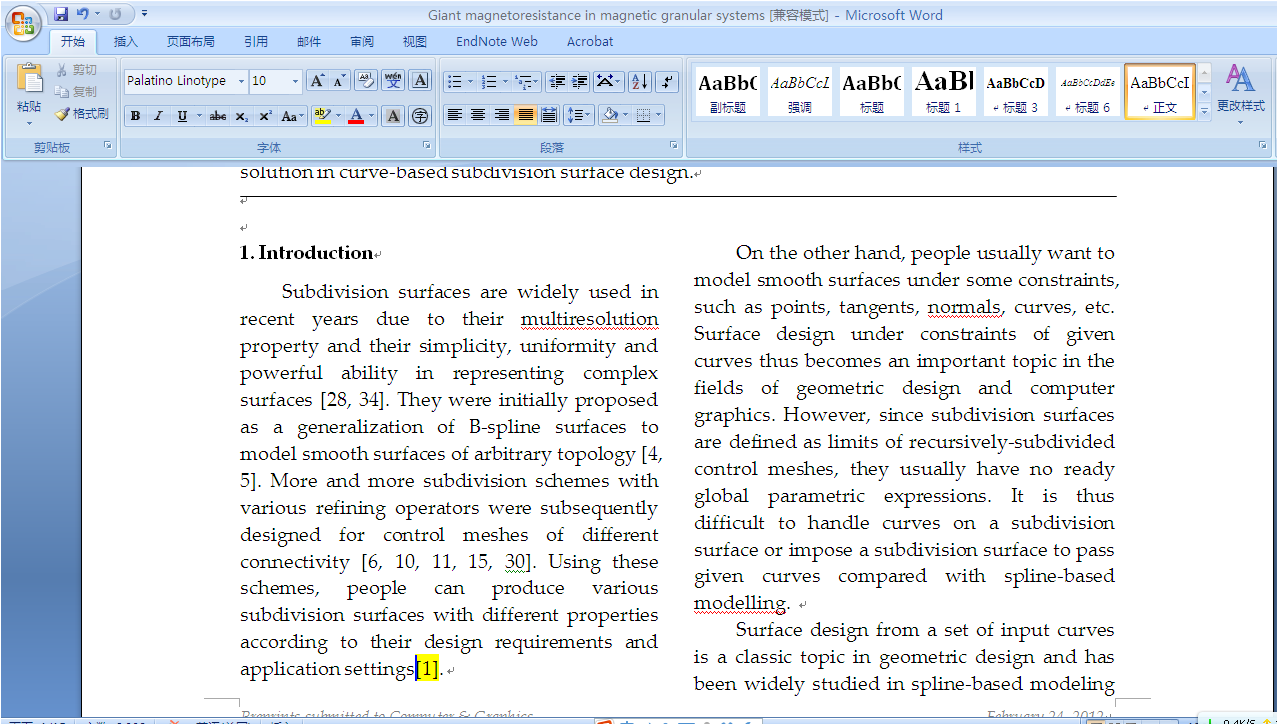 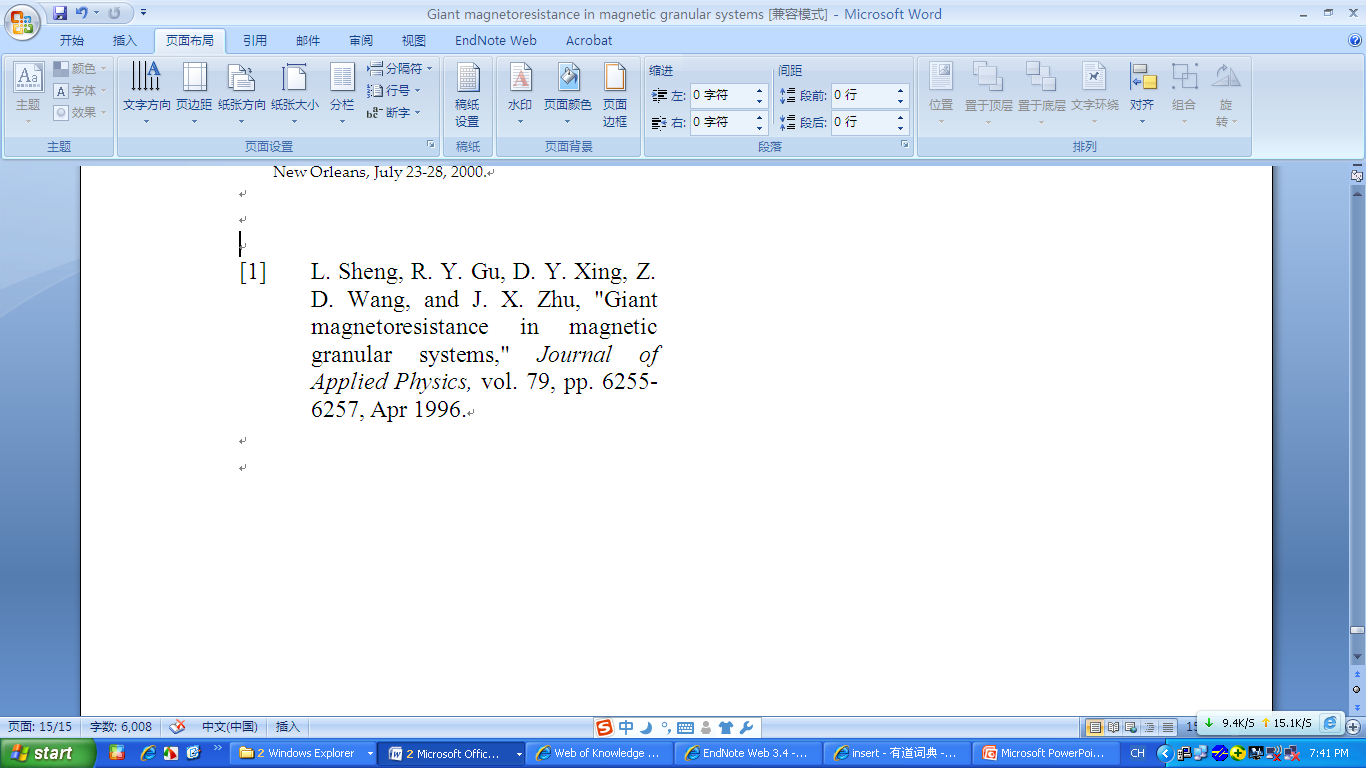 如何统一做格式化处理？
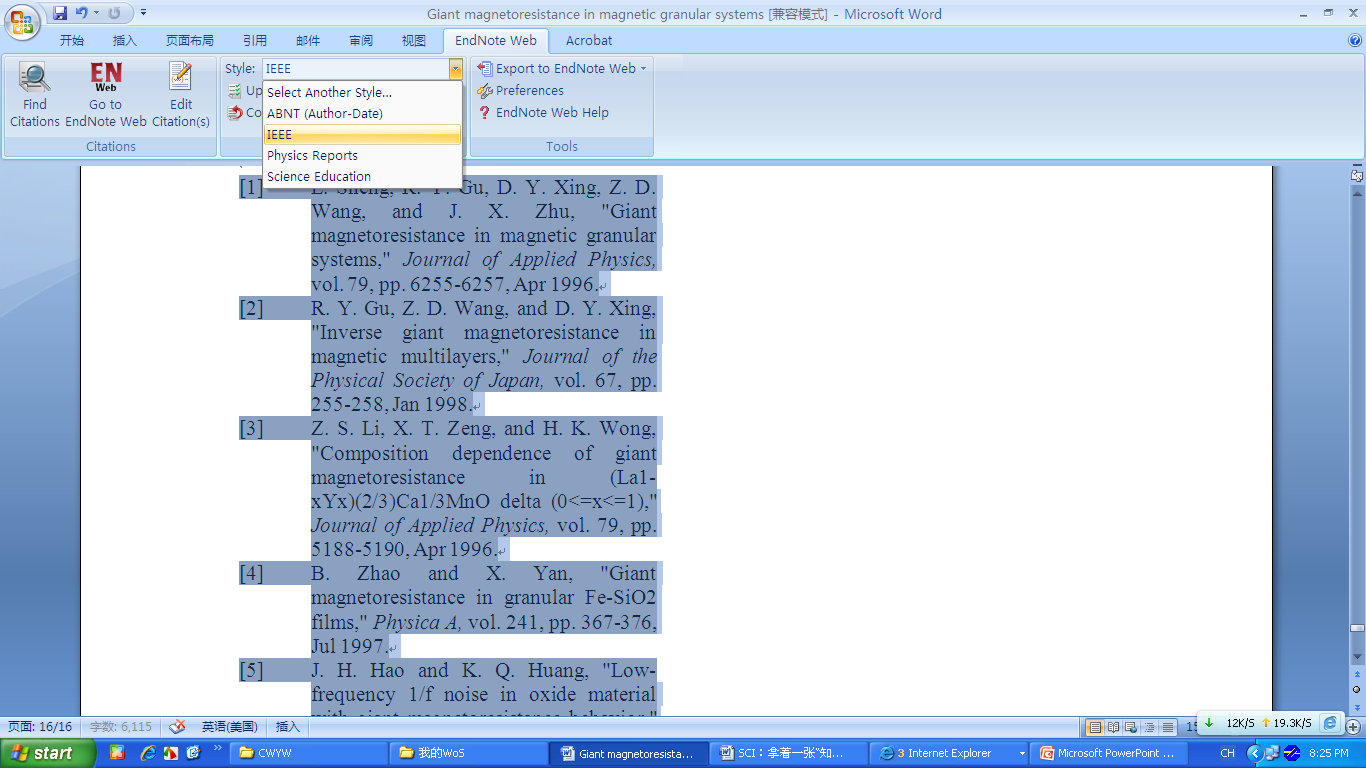 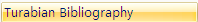 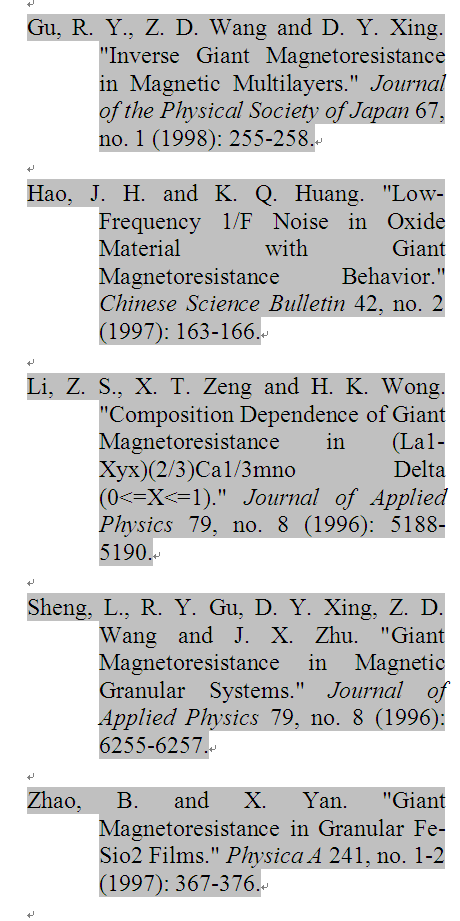 What  Is 
Scientific Writing？
How：如何写好科技论文？
How 
to Write？
How 
to Subscribe？
Title
Authors & Addresses
Abstract
Key Words
Introduction
Materials & Methods
Result
Discussion
Acknowledgement
Reference
IMRAD
What  Is 
Scientific Writing？
主要内容
How 
to Write？
How 
to Subscribe？
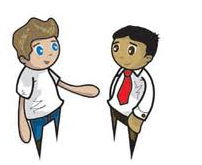 如何选择合适的SCI期刊投稿？
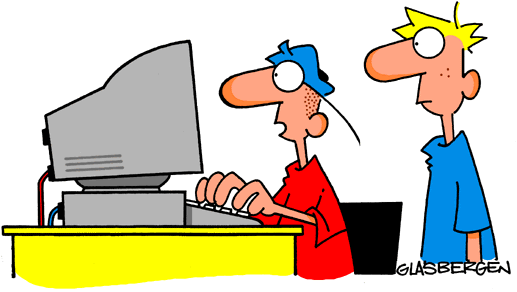 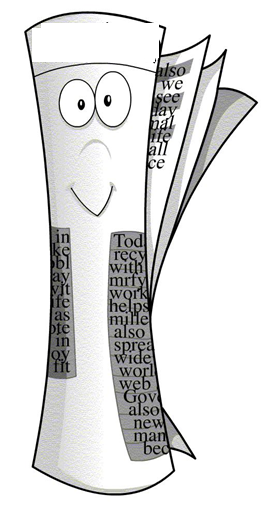 请教同行
自行检索
所关注课题的SCI期刊都有哪些？
用稿特点
 投稿须知
 影响因子
……
我国学者的投稿倾向?
查阅所引用参考文献的来源出版物
语言因素?
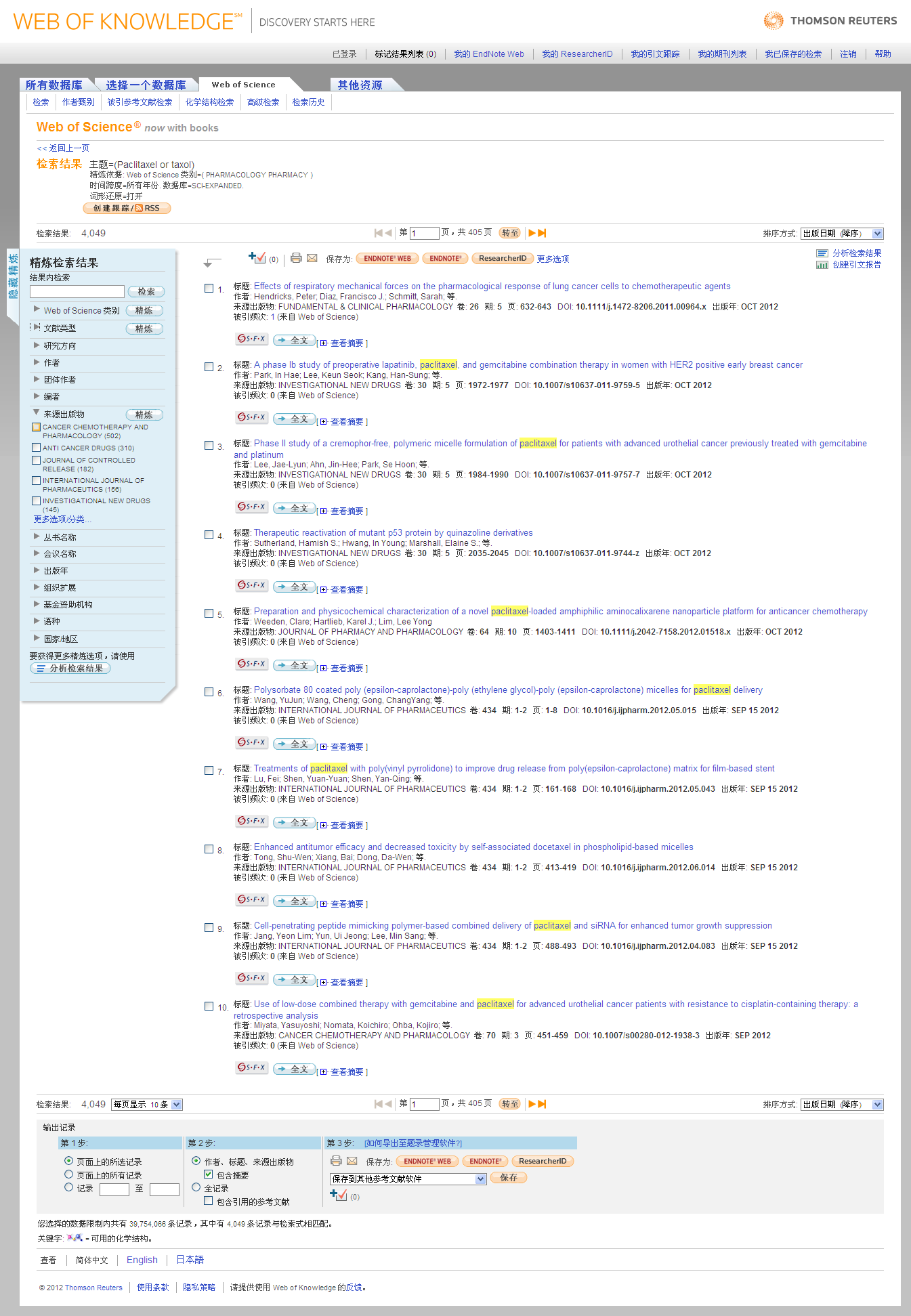 PHARMACOLOGY PHARMACY领域，有关紫杉醇的SCI文章：
 可用“来源出版物”查看本领域该课题的主要投稿期刊；
 可用“国家/地区”精炼出我国学者；
 可用“语言”查看是否有中文期刊被SCI收录；
 可用“分析检索结果”分析不同刊物用稿特点；
 可通过文章全记录页面：了解不同刊物的“投稿须知”和影响因子
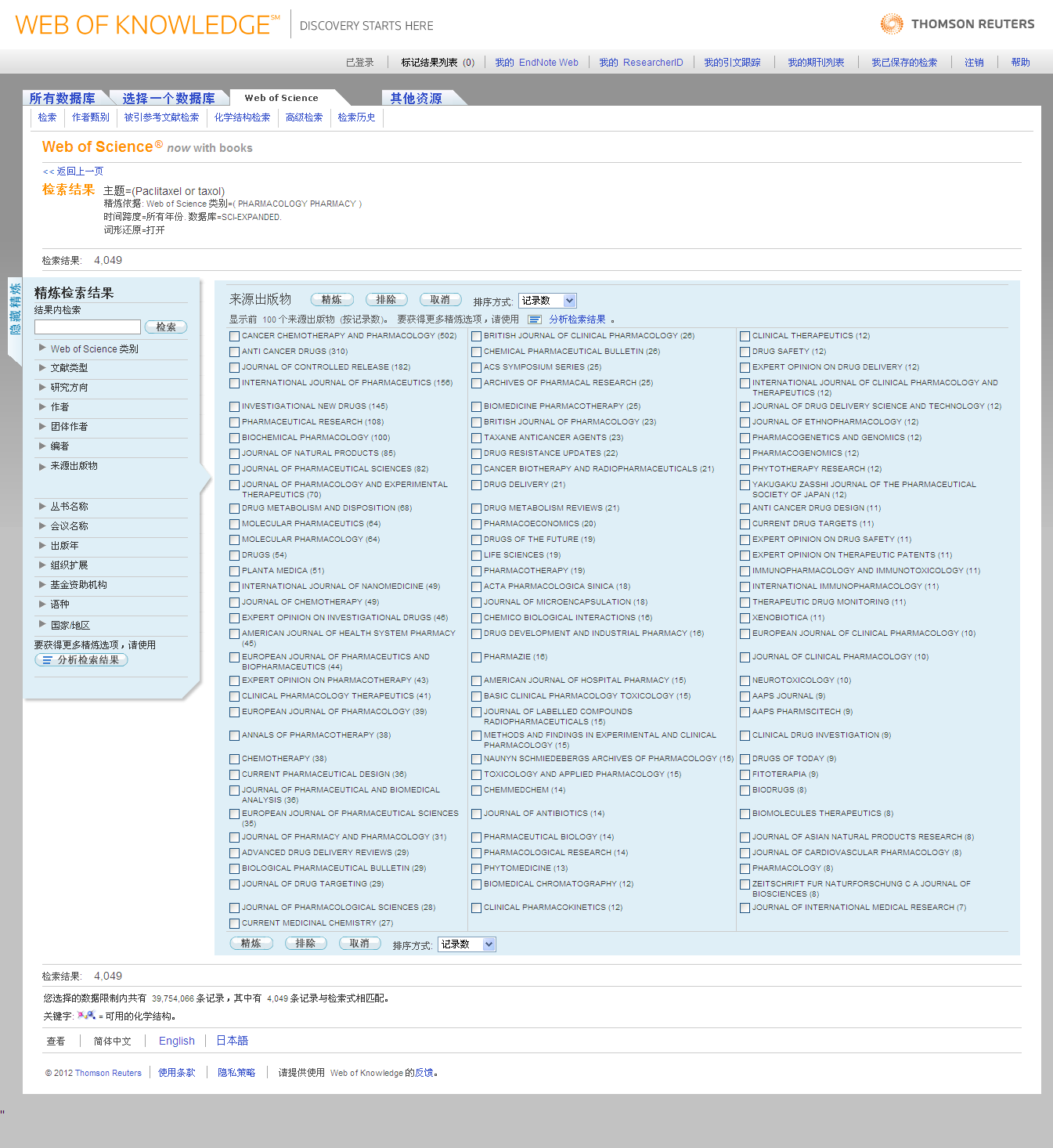 利用“来源出版物”查看本领域课题的主要投稿期刊
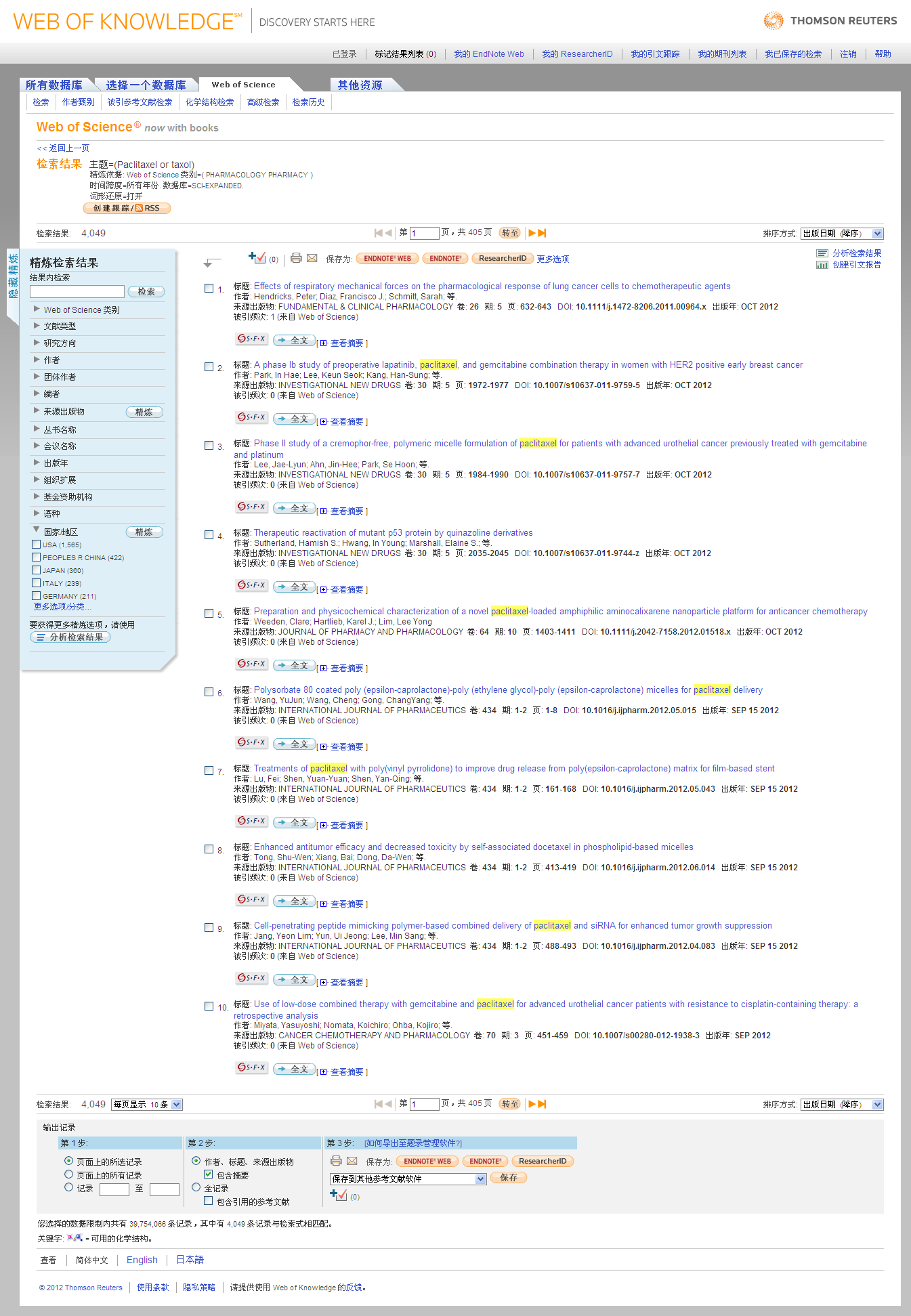 利用“国家/地区”精炼我国学者的研究成果
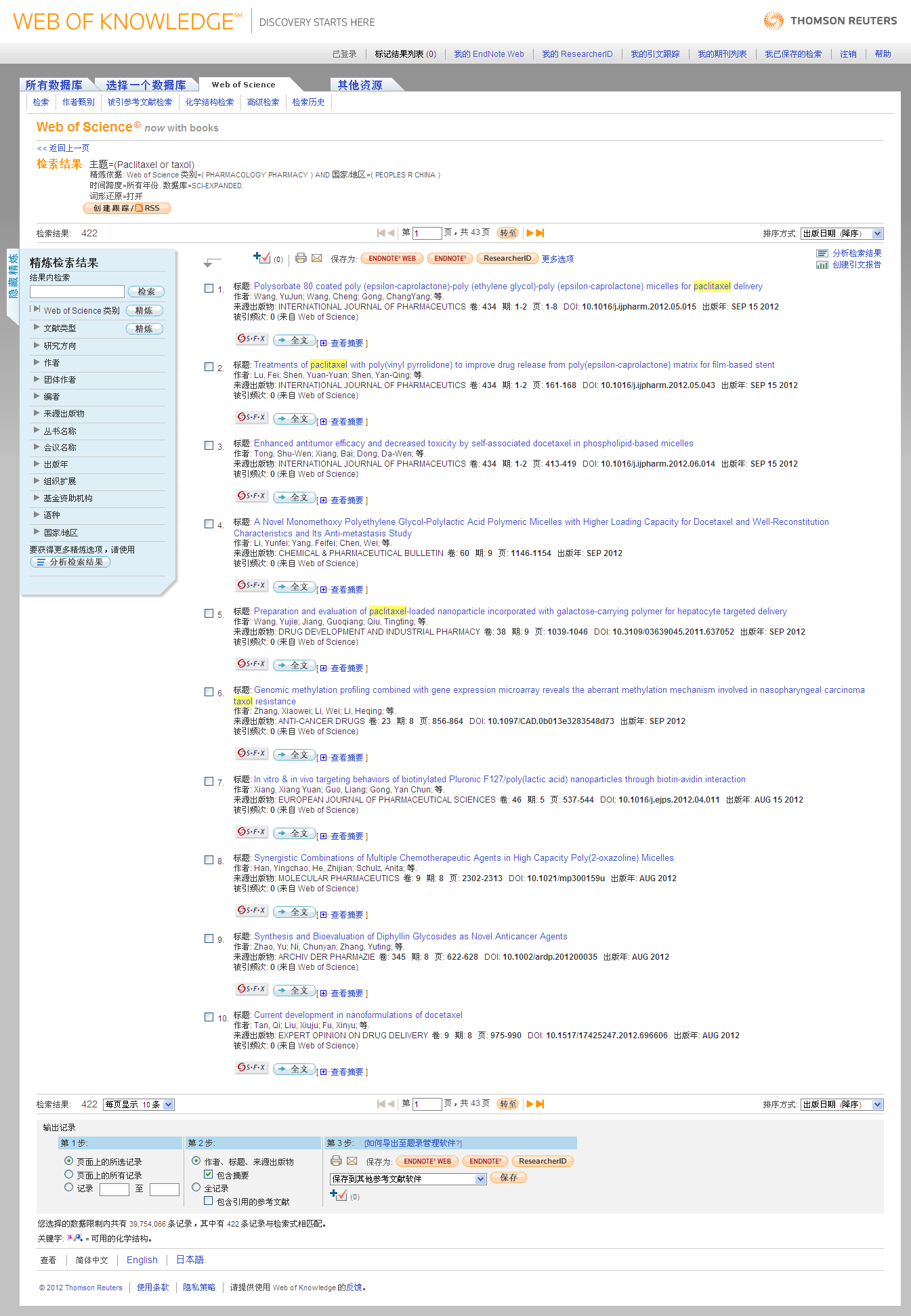 利用“分析检索结果”分析各期刊特点
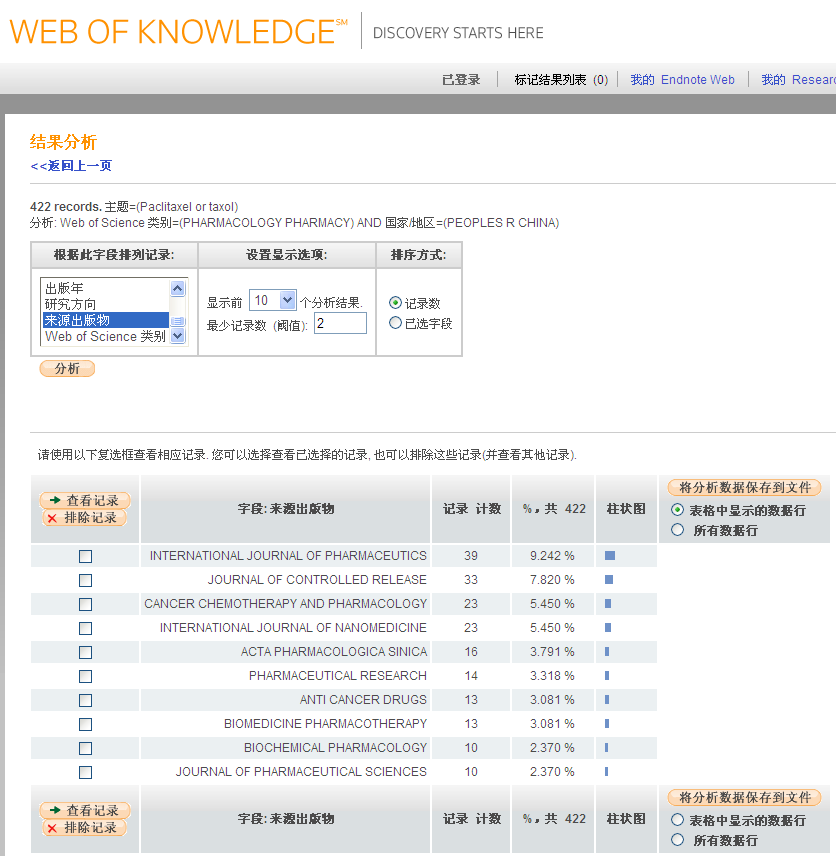 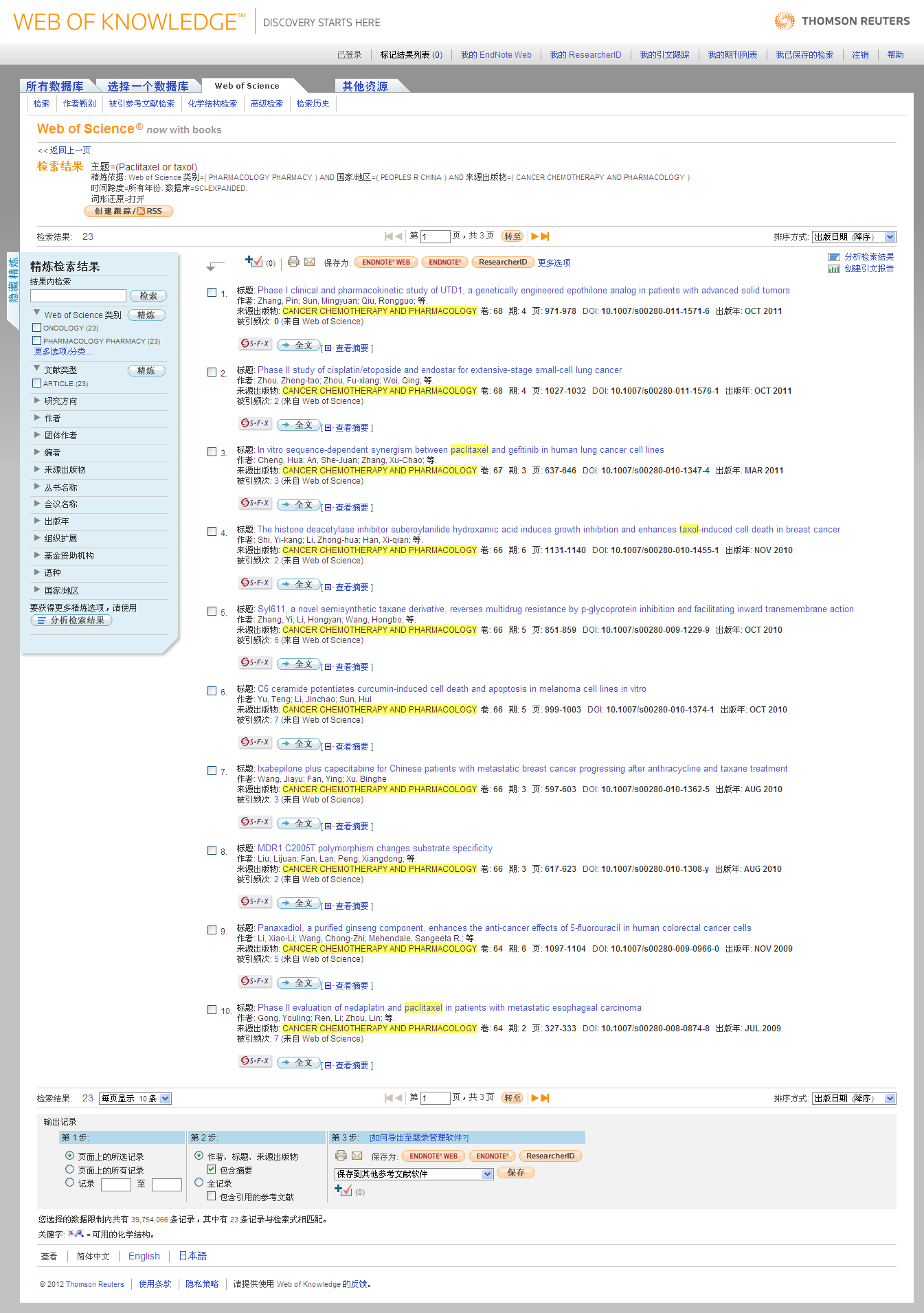 浏览文章的标题、摘要等信息，捕捉刊物的用稿特点
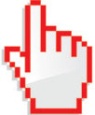 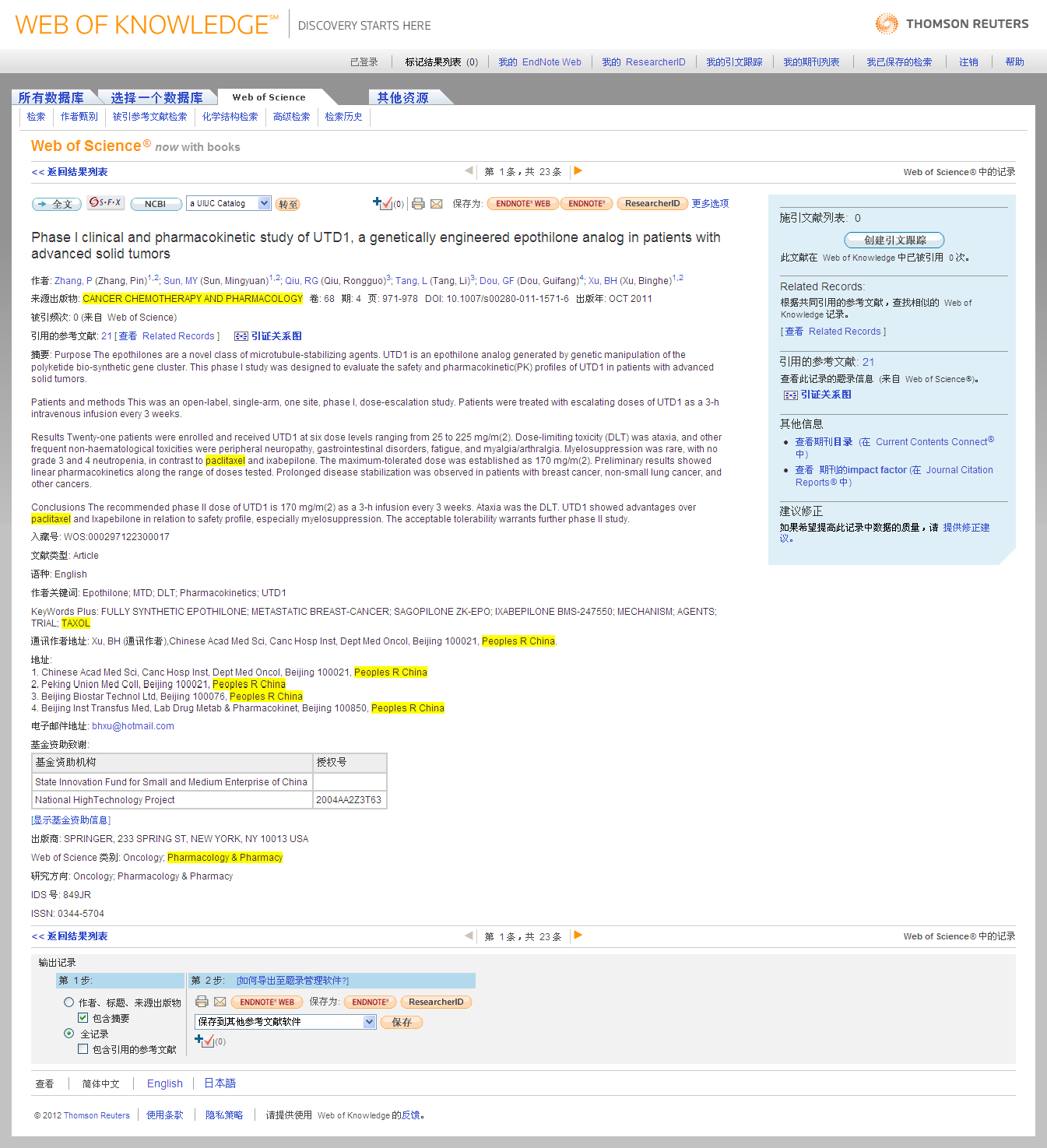 通过文章的全记录页面： 
    “全文”链接按钮：了解投稿须知
    “期刊impact factor”：期刊影响因子
单篇文献的全记录页面
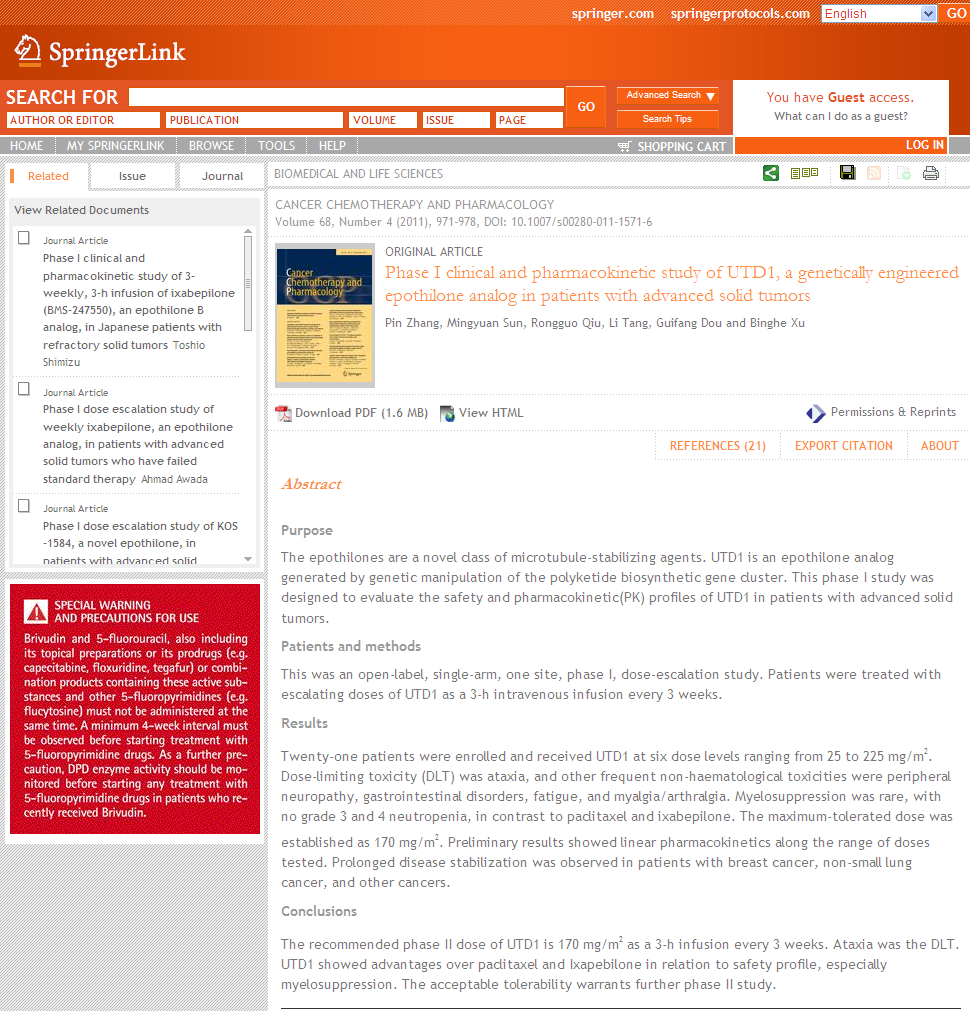 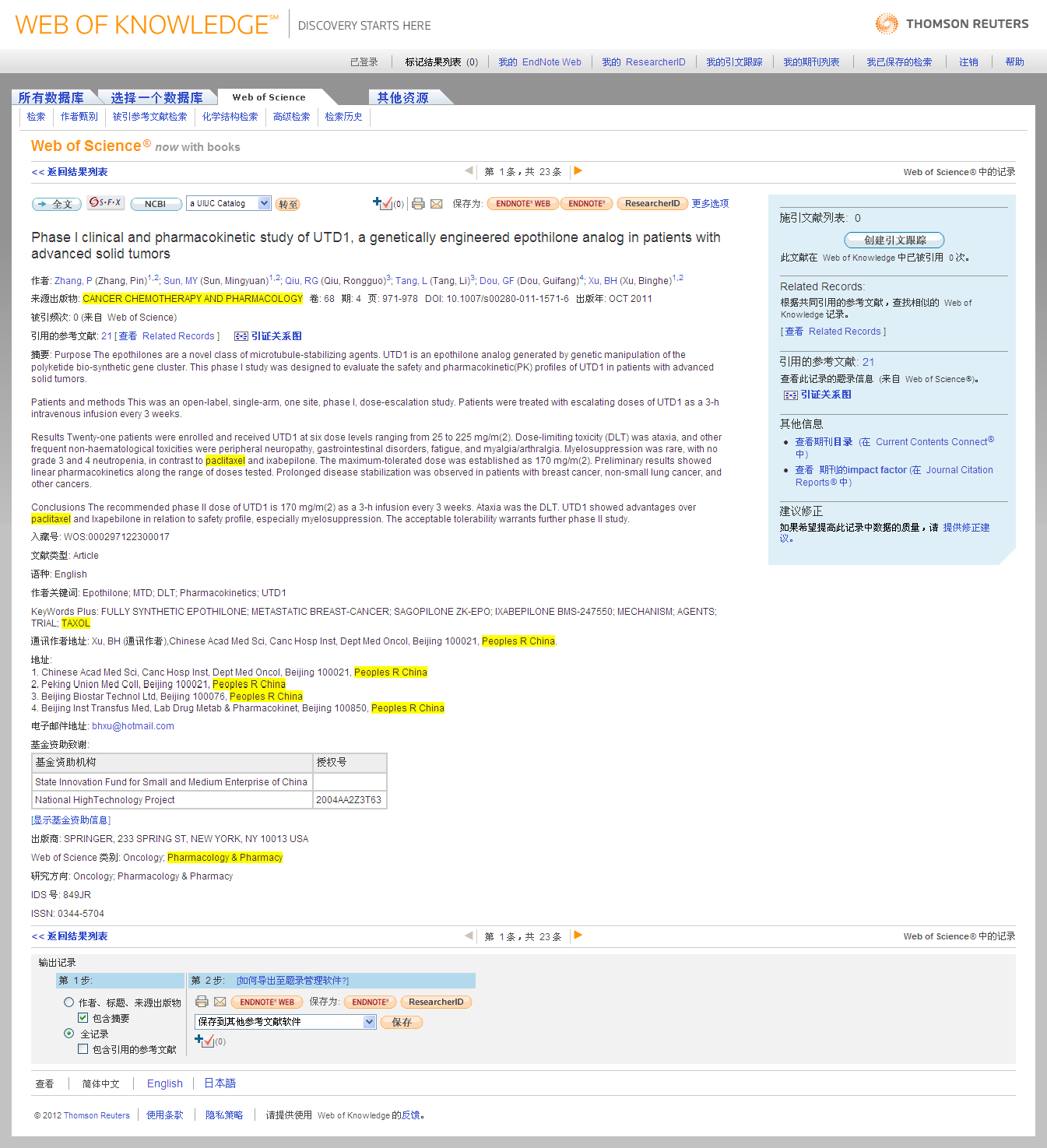 通过文章的全记录页面： 
    “全文”链接按钮：了解投稿须知
    “期刊impact factor”：期刊影响因子
单篇文献的全记录页面
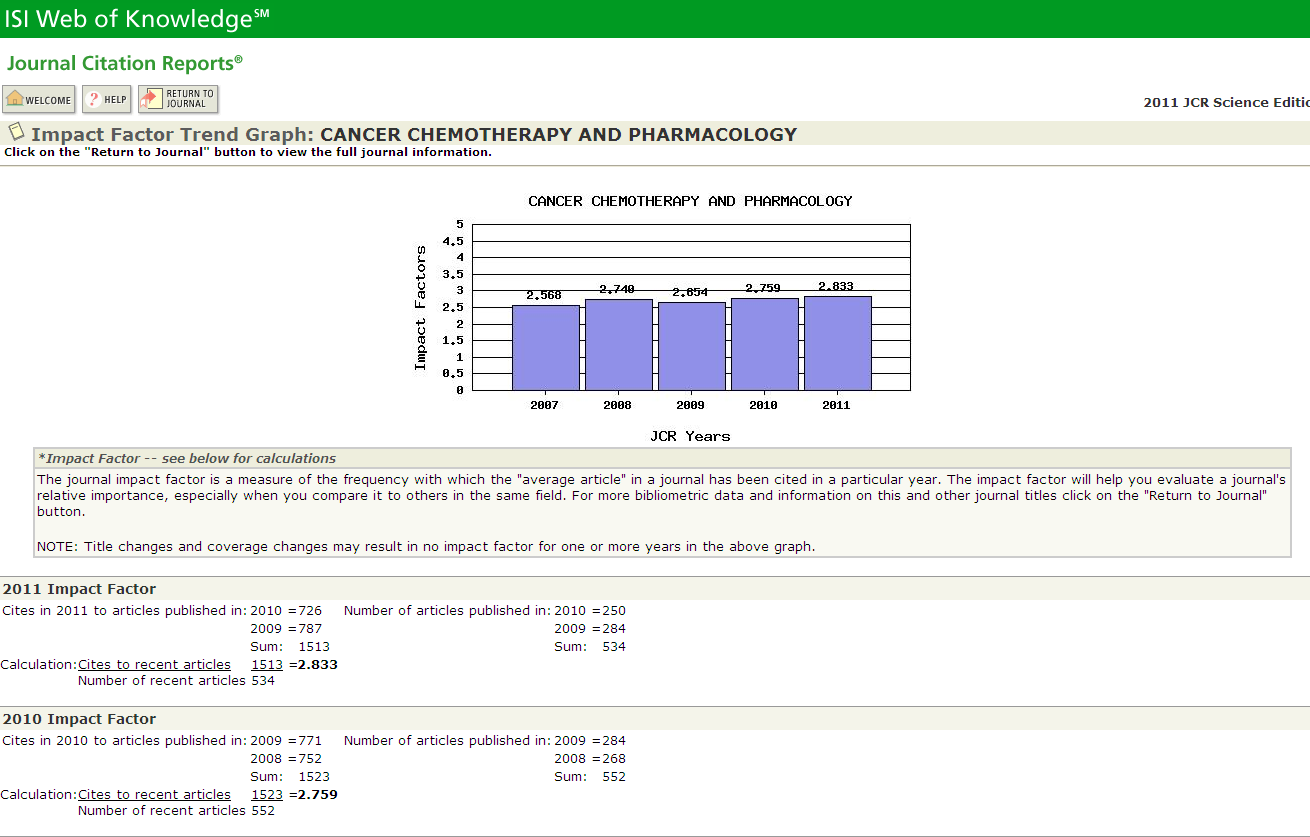 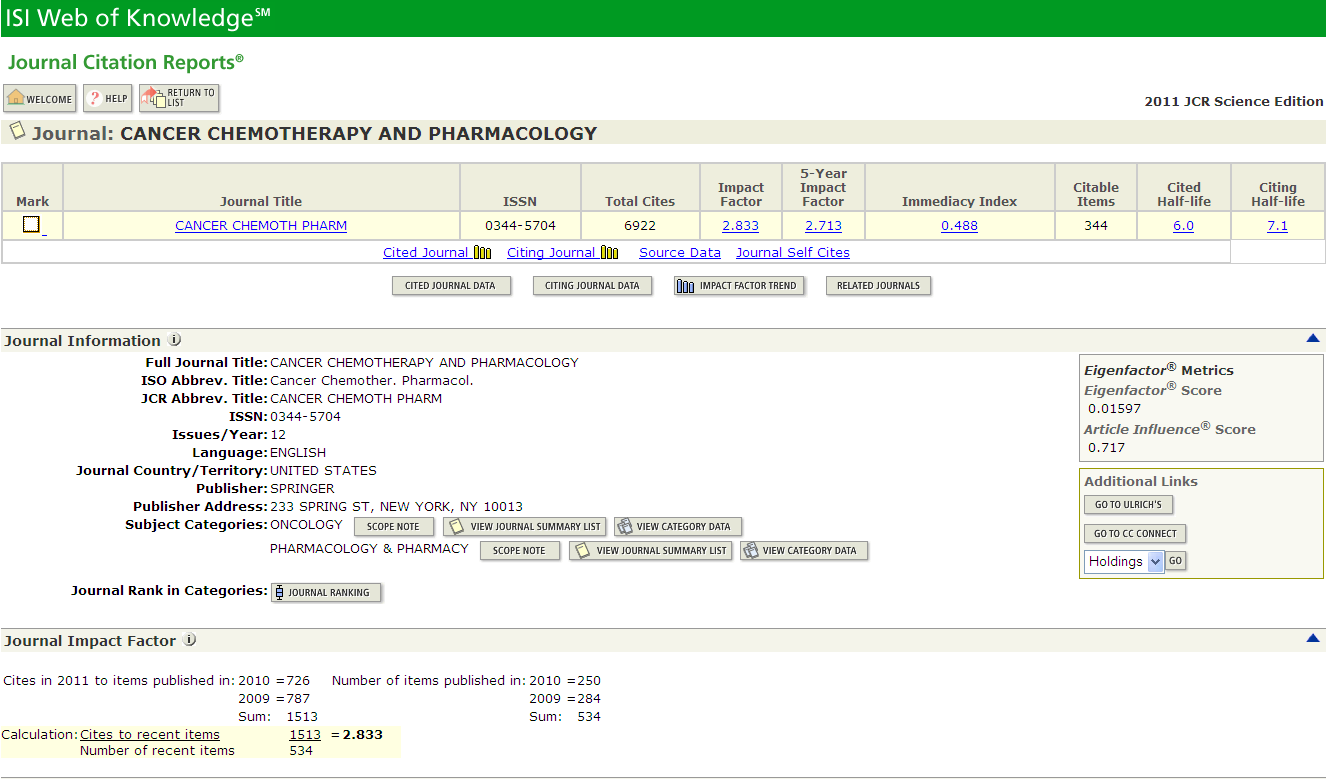 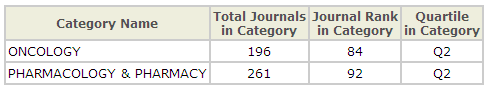 主要内容
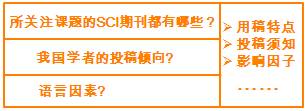 What  Is 
Scientific Writing？
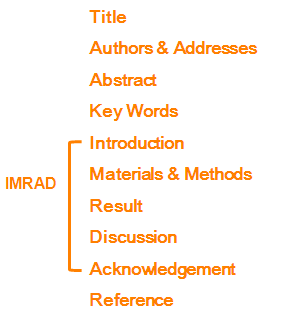 How 
to Subscribe？
How 
to Write？
Web of Science数据库
推荐
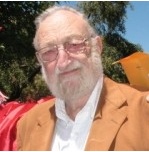 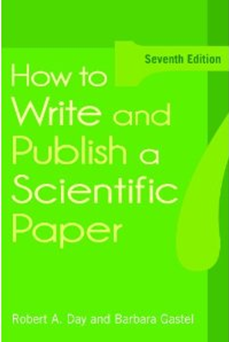 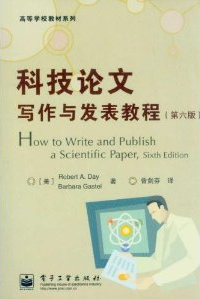 Robert  A. Day
(第7版)
2011年Greenwood Press
中译本(第6版)
2006年电子工业出版社
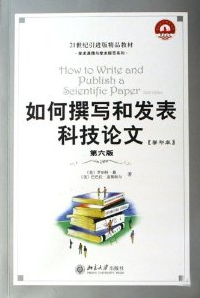 Robert A. Day：美国特拉华大学教授，被视为科技出版界权威，早在1979年他就出版了《如何撰写和发表科技论文》（“How to Write and Publish a Scientific Paper”）一书，之后不断再版和重印，现在已出版第七版，被全世界上百所大学列为科技写作方面的教科书或参考书。
Profess Emeritus at the University of Delaware ;
 became director of ISI Press;
 became vice president of ISI;
 the author of How to Write and Publish a Scientific Paper
影印本(第6版)
2007年北京大学出版社
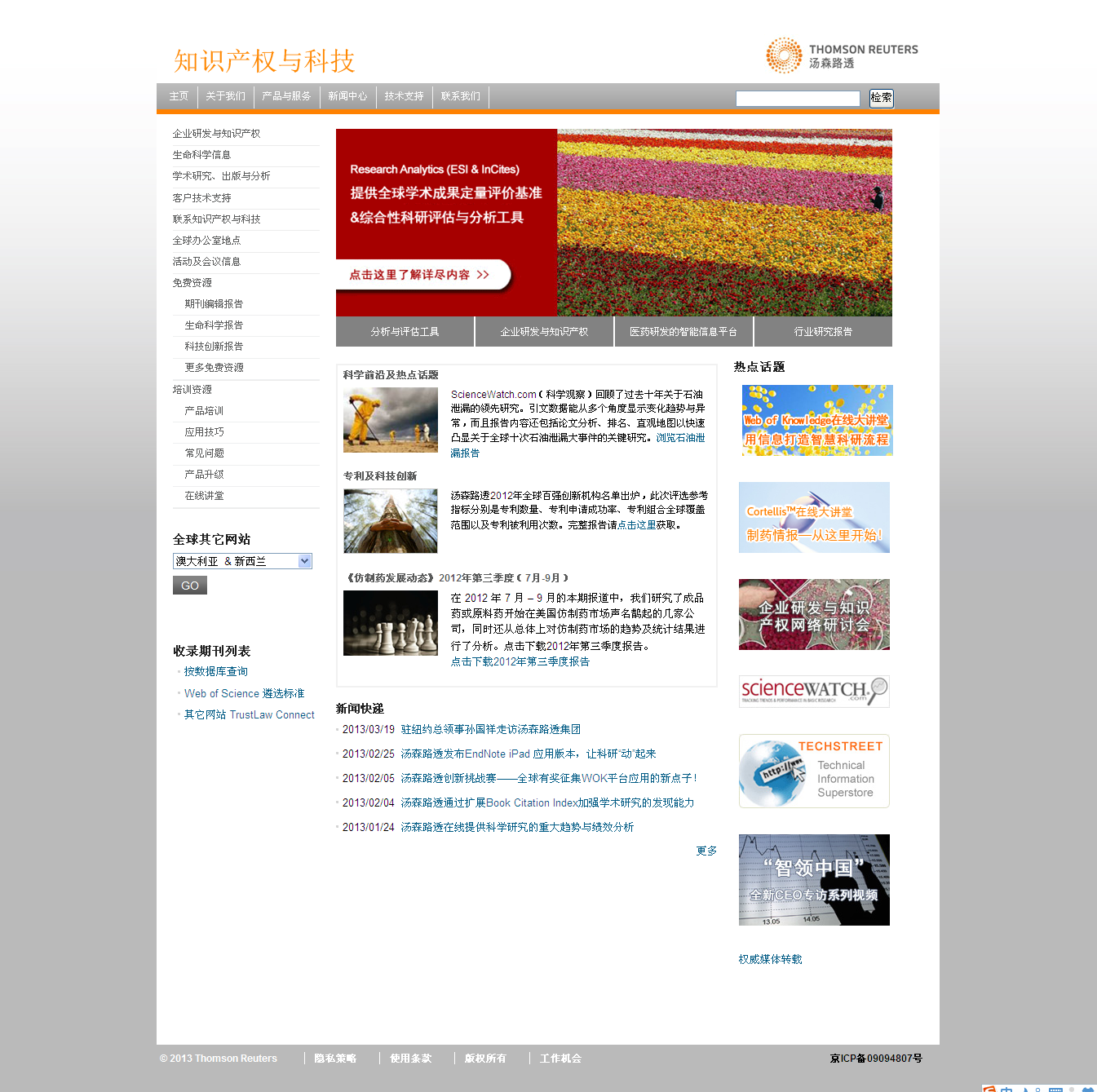 学习资源，网址http://ip-science.thomsonreuters.com.cn/
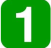 汤森路透所有数据库的使用课件
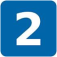 汤森路透大讲堂课程资源
模块一：汤森路透春季大讲堂
时间：每周二、四晚7:00-8:30
网址：http://ip-science.thomsonreuters.com.cn/2013wokonline/courses.htm 
开题选题
英文论文写作与投稿技巧
基金申请
专利
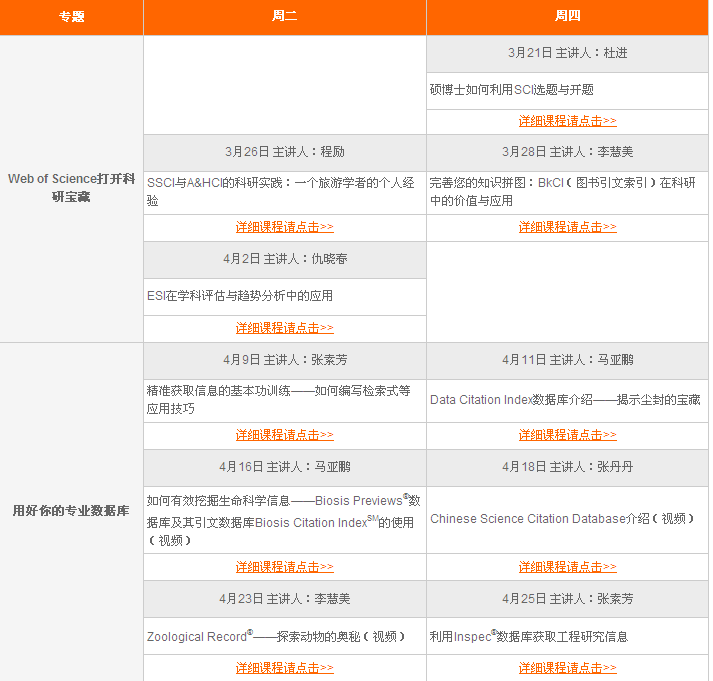 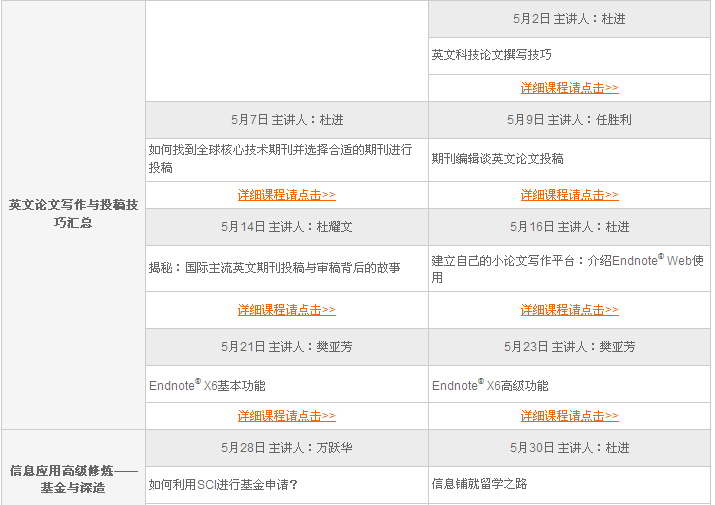 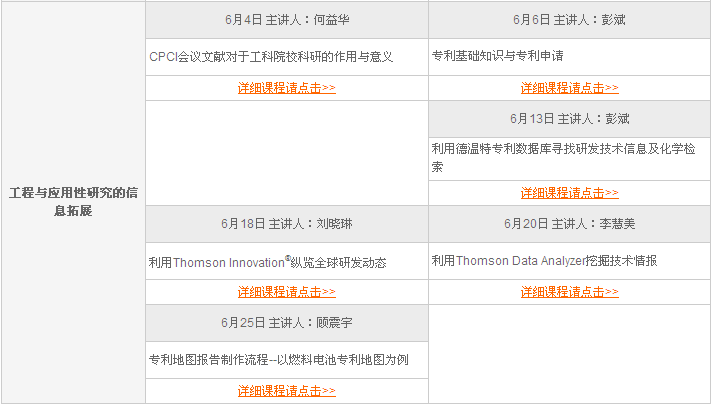 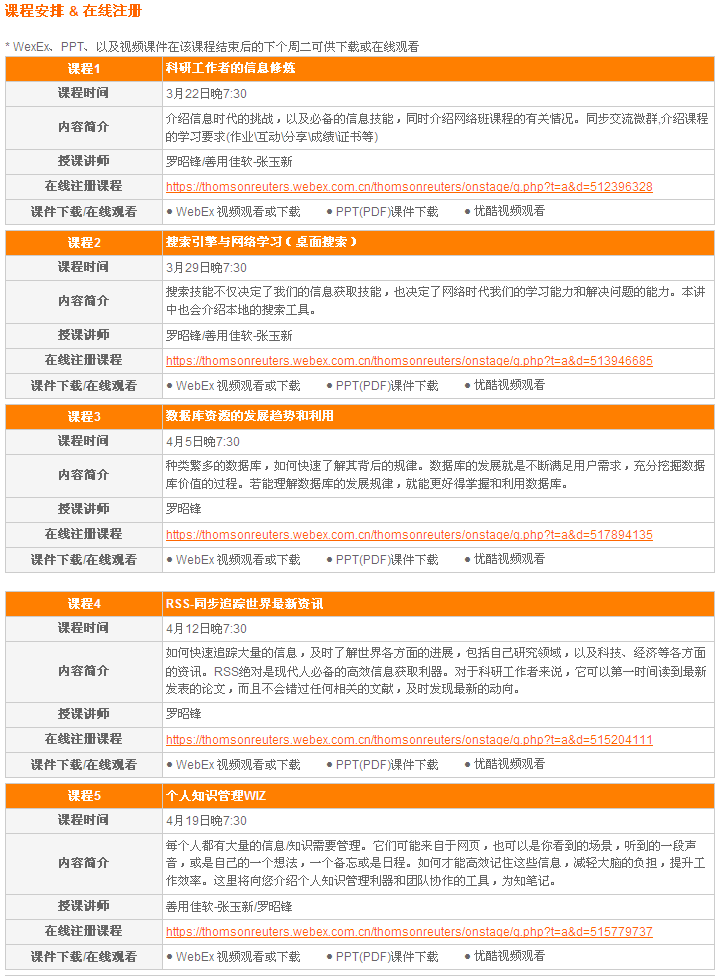 模块二：中科大讲师团
时间：每周五晚7:30-9:00
网址：http://ip-science.thomsonreuters.com.cn/2013WOKOnline/resource_web.htm 
搜索引擎与网络学习（桌面搜索）
数据库资源的发展趋势和利用
RSS-同步追踪世界最新资讯
个人知识管理WIZ
手把手教你用EndnoteX6
文件管理新境界-TC简介
HistCite-快速定位核心文献
思维导图及其在科研中的应用
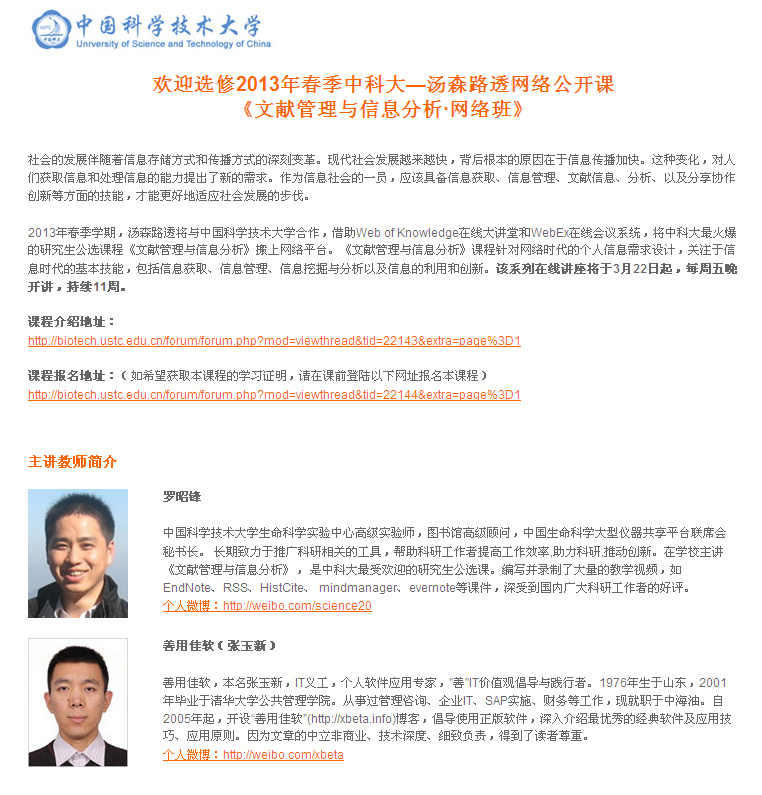 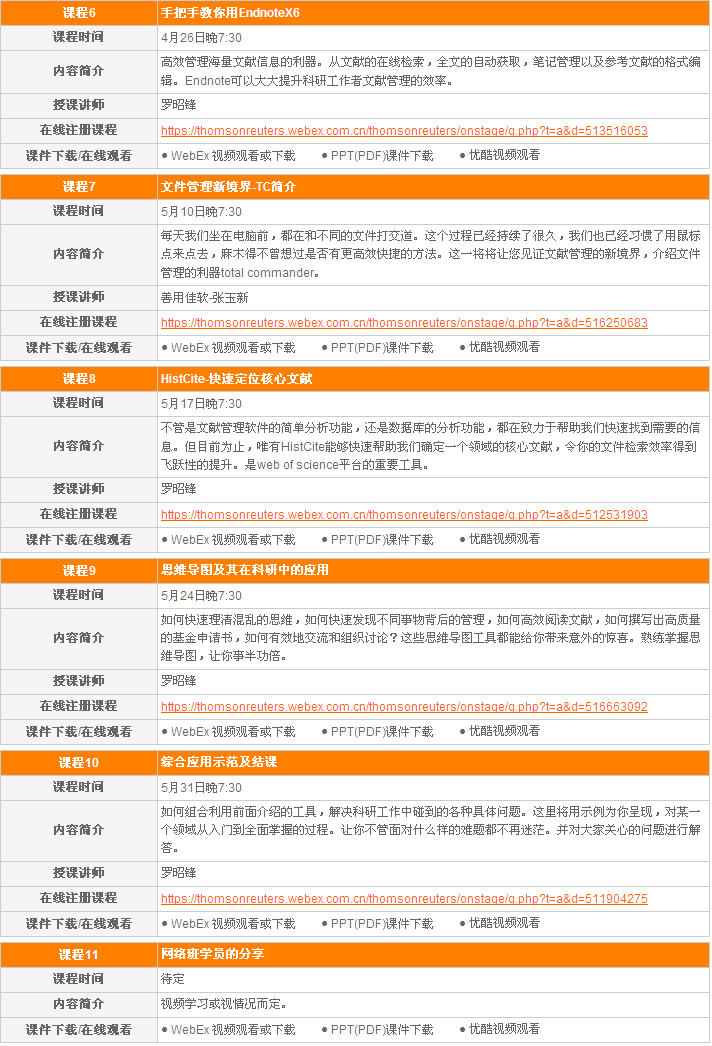 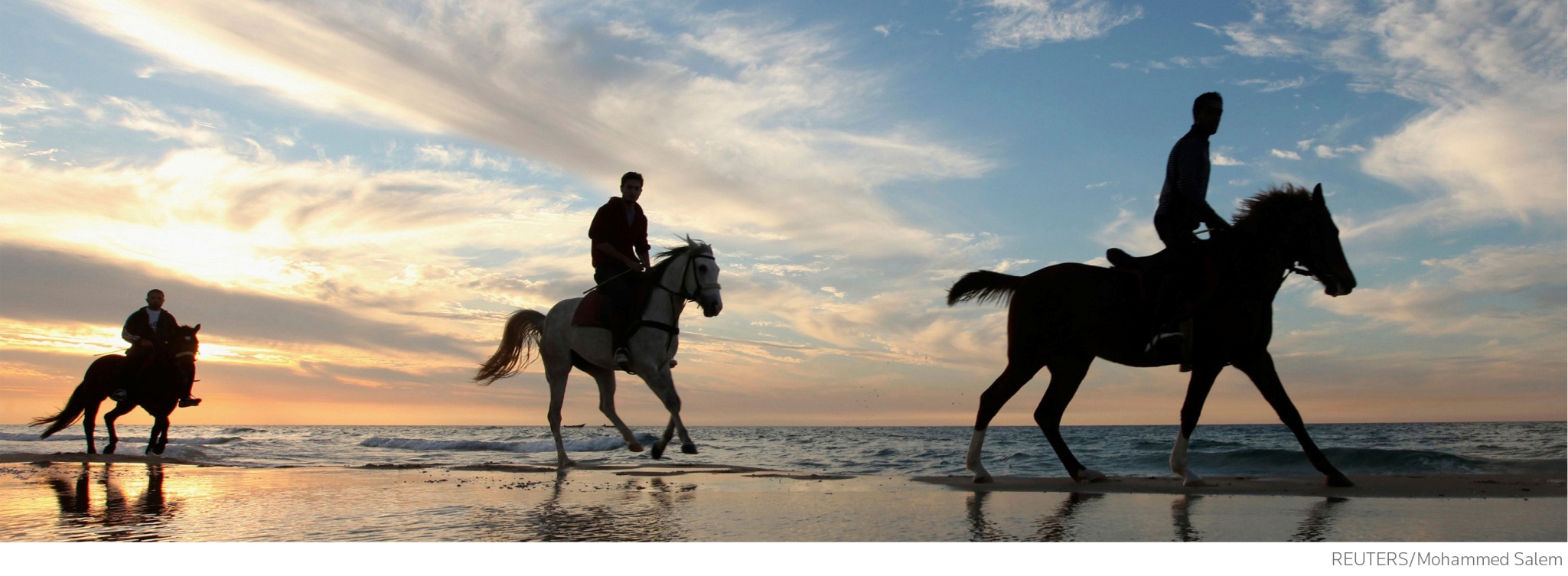 Q&A
技术支持: ts.support.china@thomsonreuters.com
Tel: 4008 822 031(工作时间：周一至周五, 9:00—17:00 )
Fax: 010-82862088

北京市海淀区科学院南路2号    融科资讯中心C座北楼610室
汤森路透知识产权与科技集团